NEOCLASICISMO
NEOCLASICISMO

 Inicio: Mediados siglo XVIII

 Causas: 
 Descubrimiento yacimientos de Herculano y Pompeya
 Escritos de Winckelmann “Historia del Arte en la Antigüedad”
 Cansancio y agotamiento formas Barroco y Rococó
 Creación de las Academias

 Centro de irradiación: Francia

 Contexto histórico: Ilustración, Revolución Francesa, Imperio Napoleónico

 Arte racional, al servicio de ideas cívicas como en la antigüedad: rectitud moral, belleza...
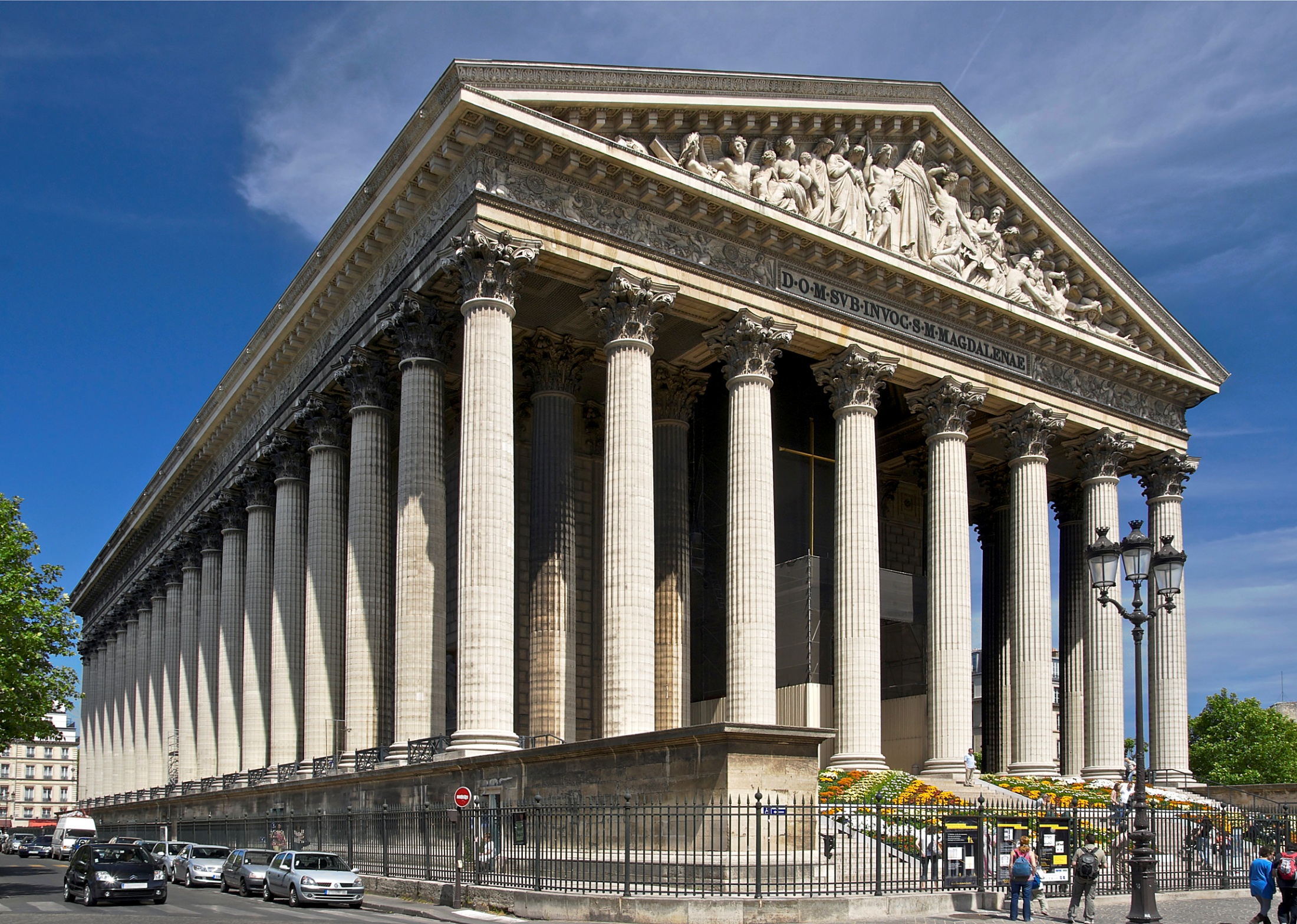 VIGNON. Iglesia de la Madeleine
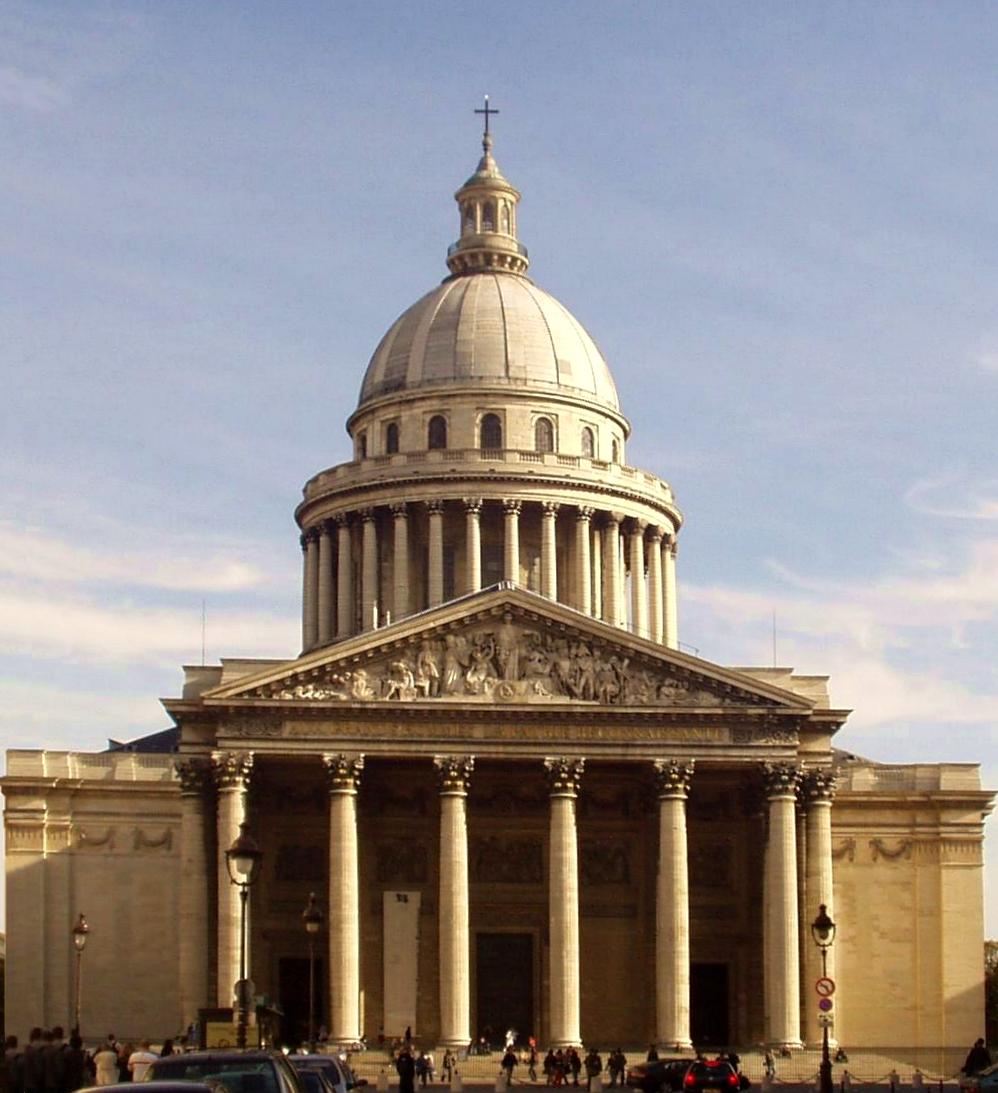 SOUFFLOT
Santa Genoveva
Panteón
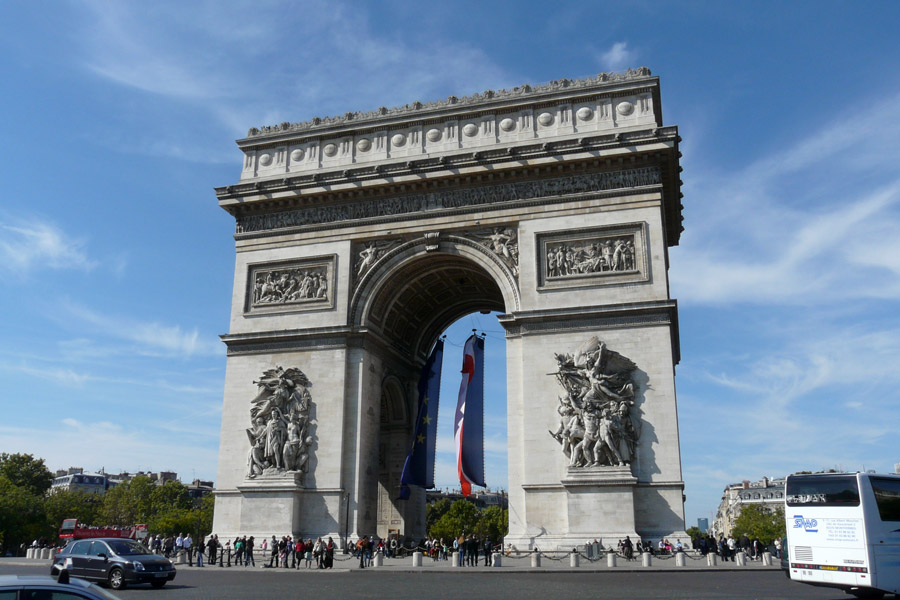 CHALGRIN. Arco de Triunfo
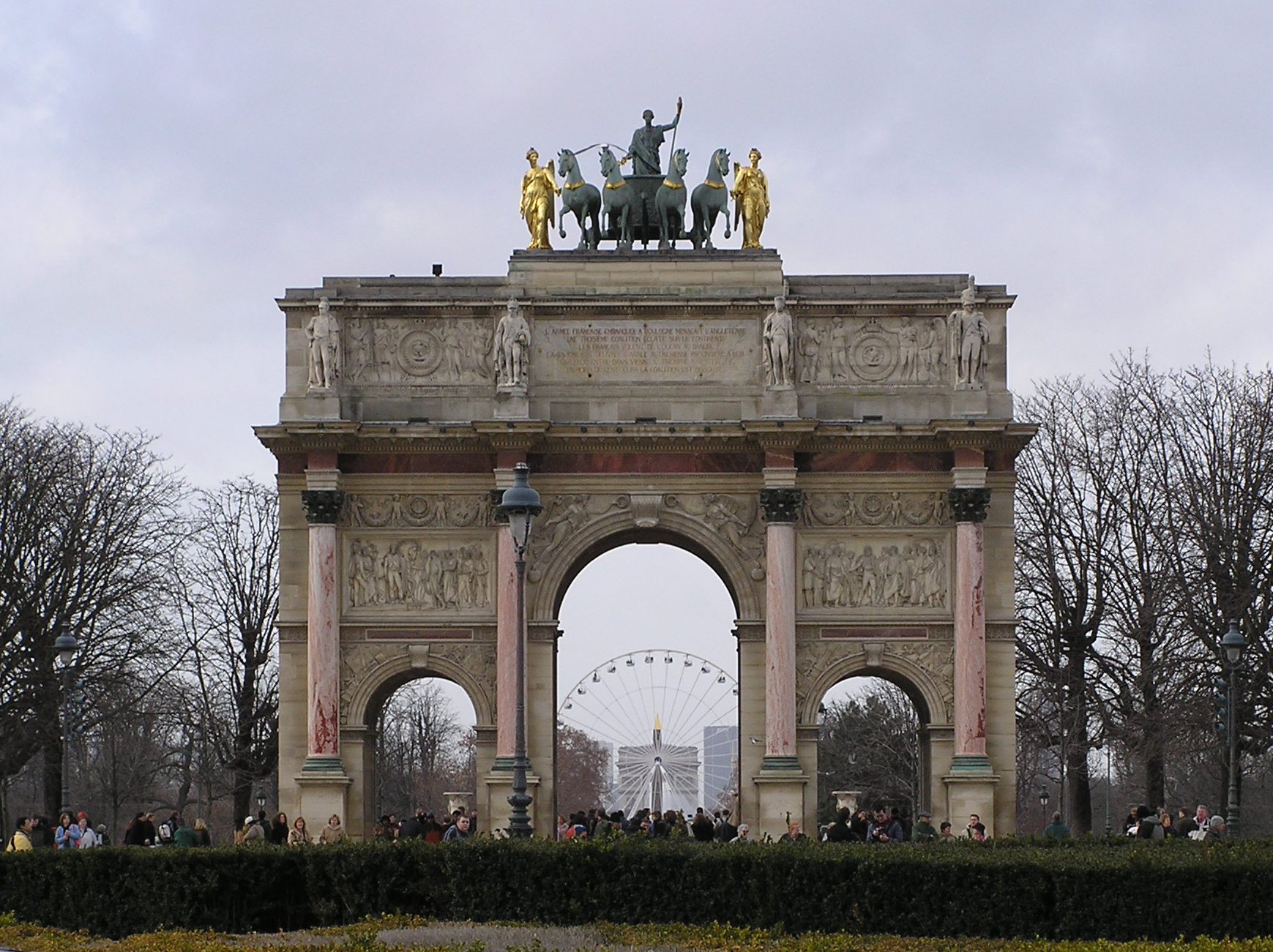 PERCIER Y FONTAINE. Arco del Carrusel
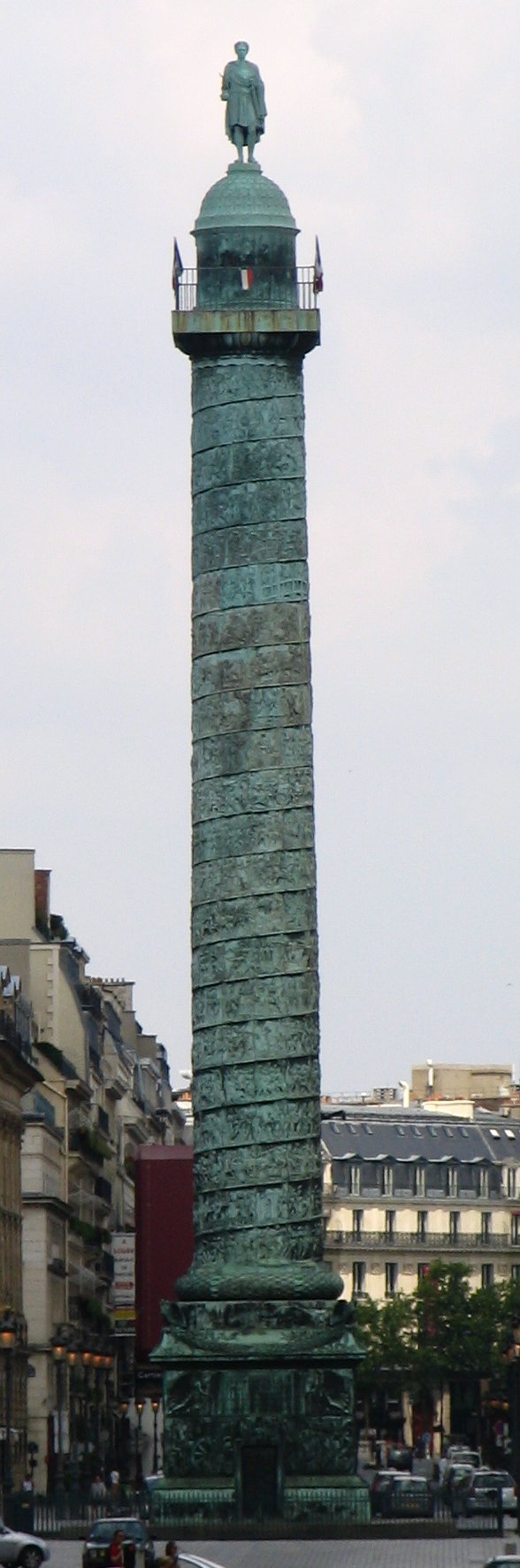 Columna conmemorativa.
Plaza Vendôme
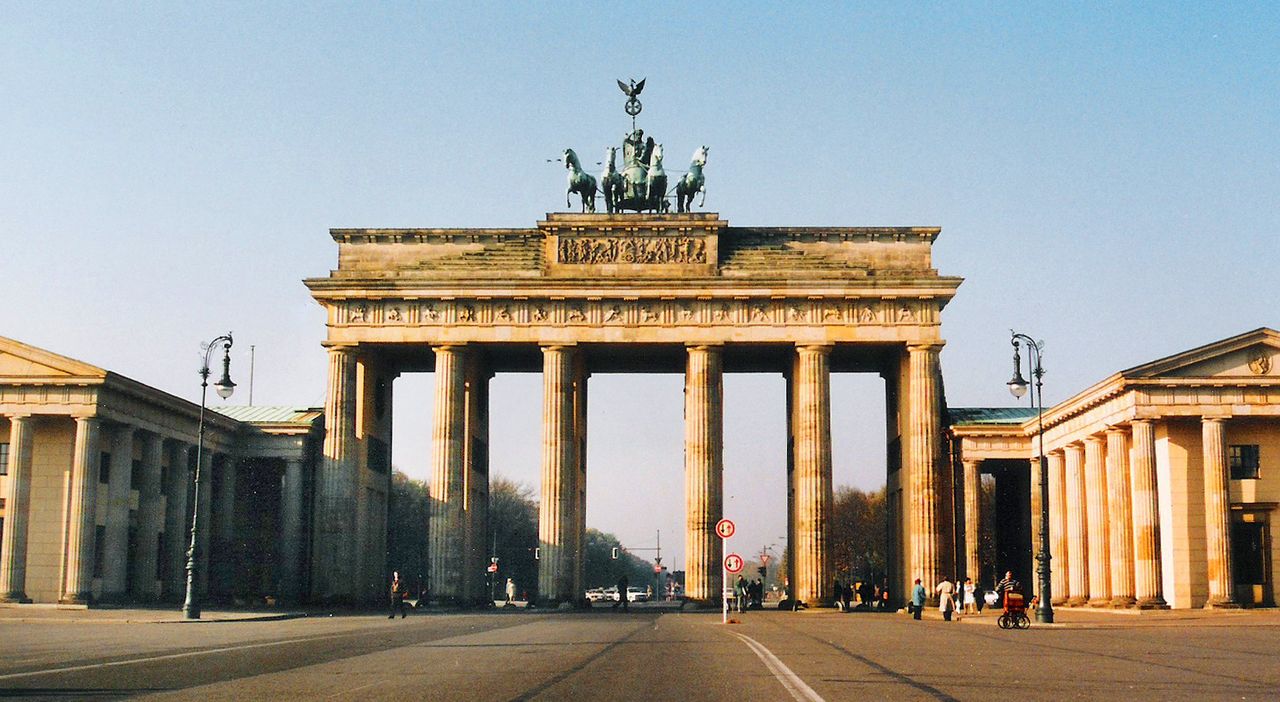 LANGHANS. Puerta de Brandemburgo
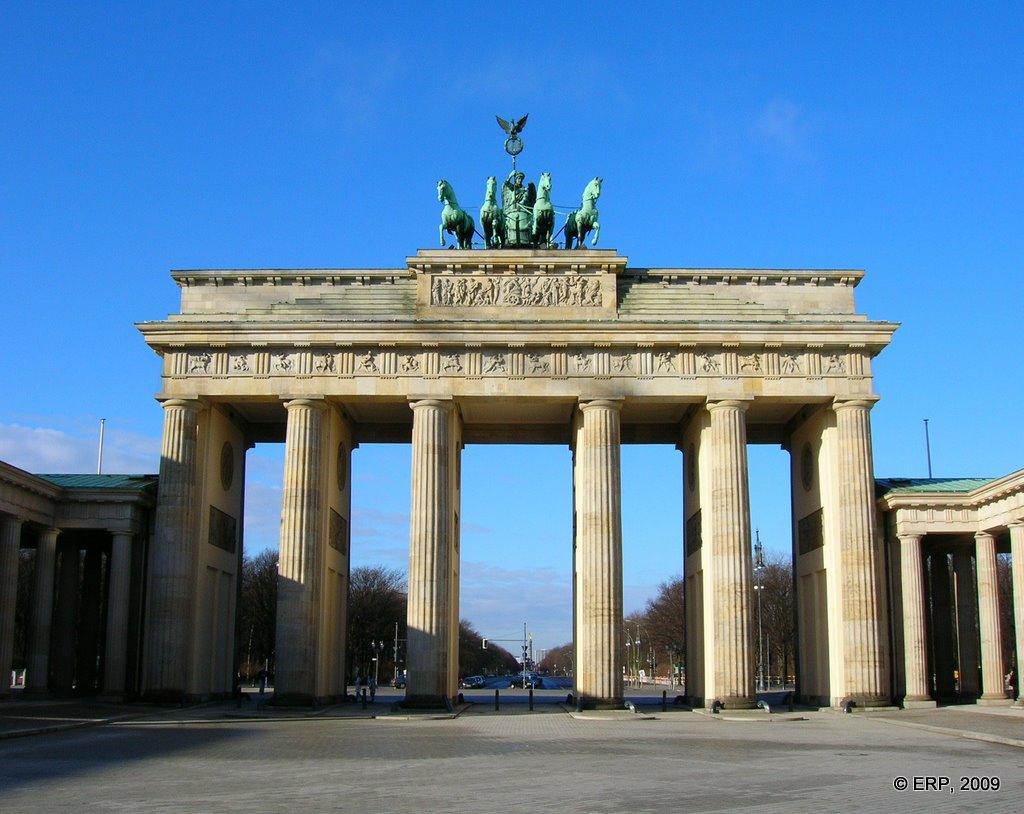 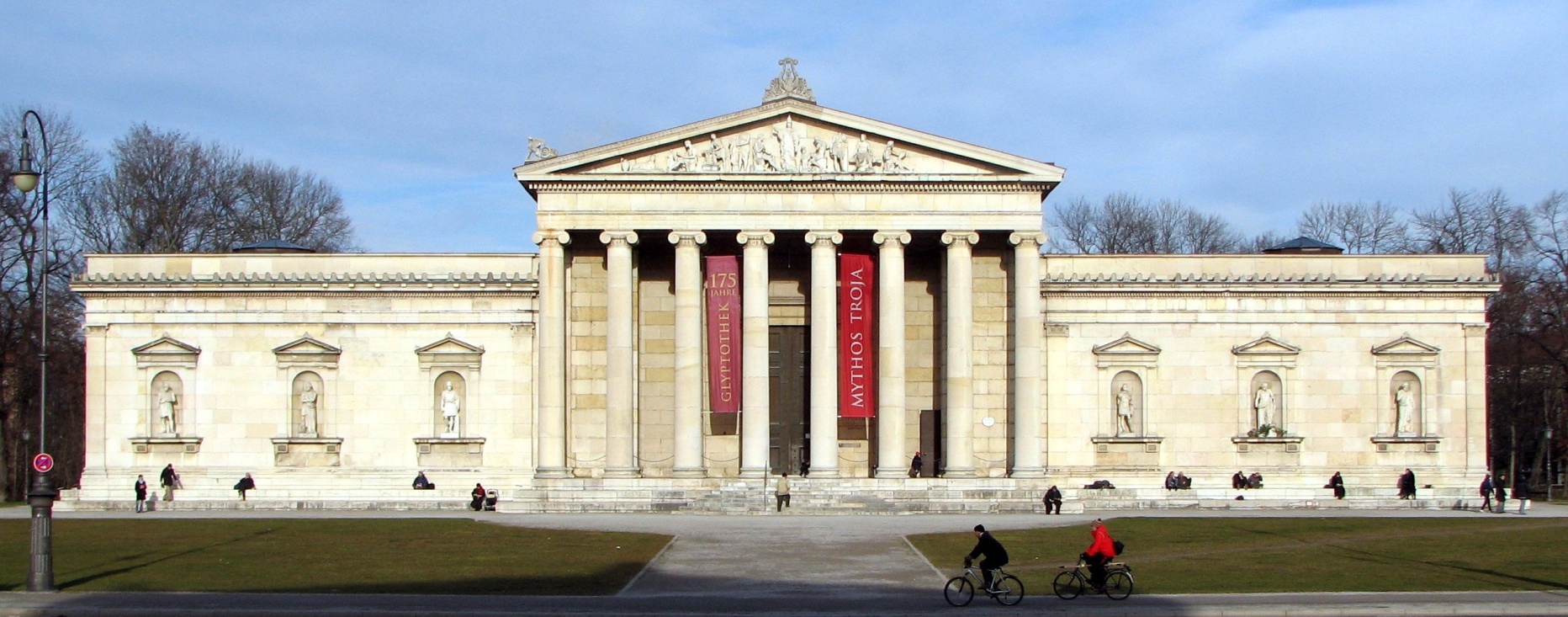 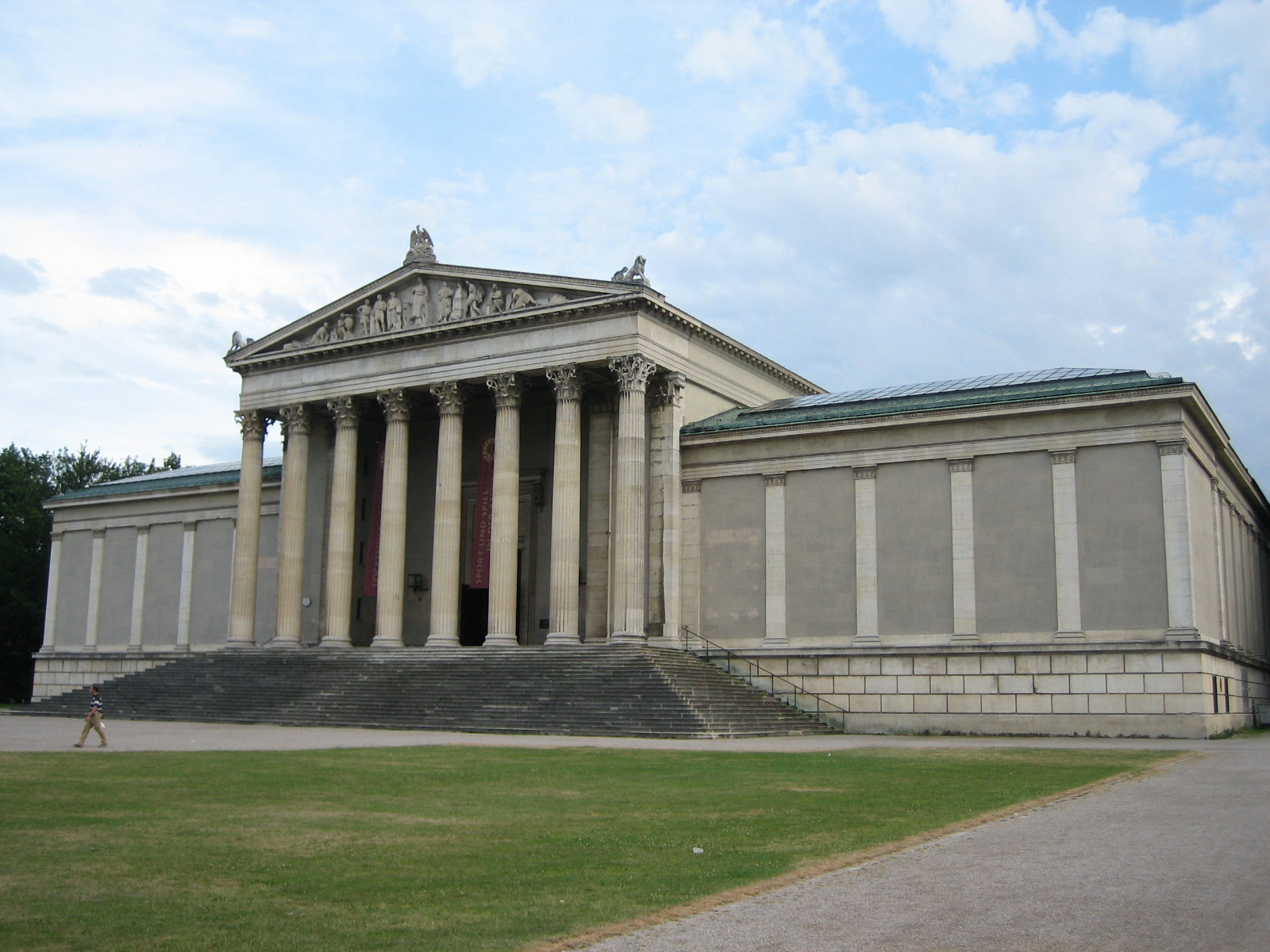 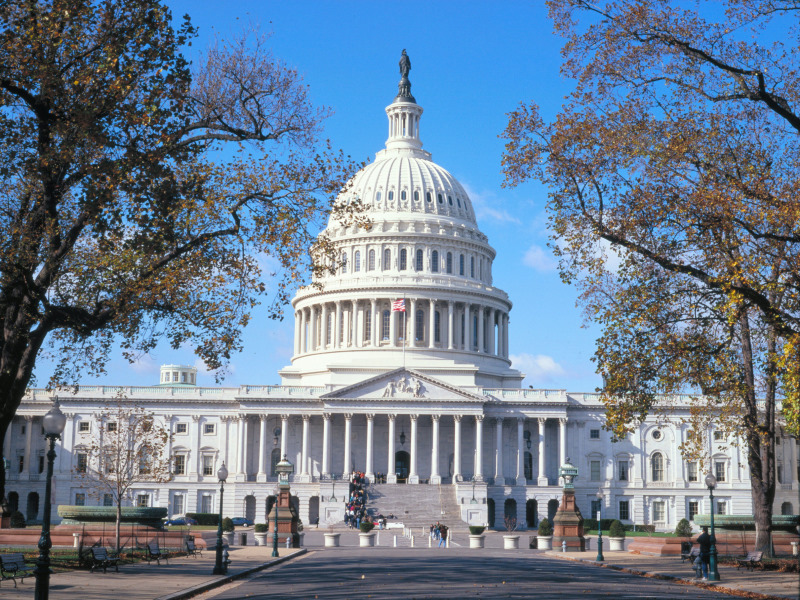 THORNTON.  Capitolio de Estados Unidos
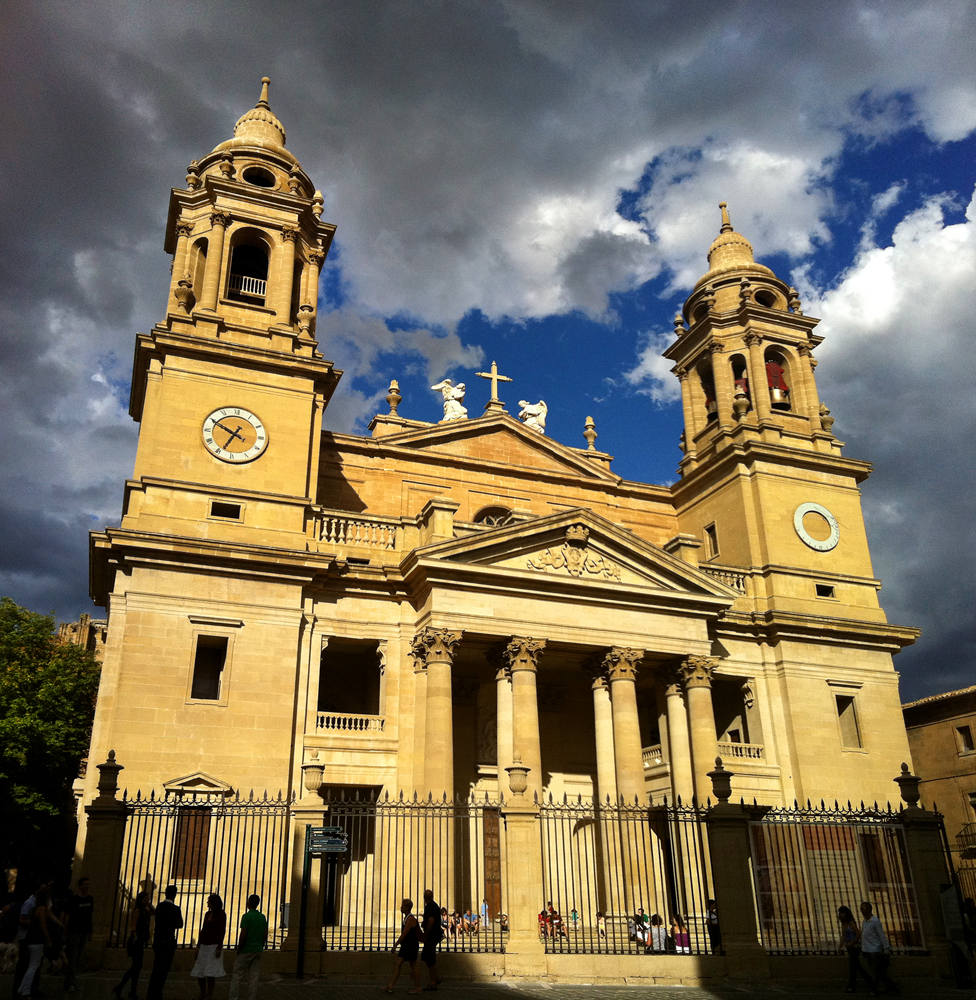 VENTURA RODRIGUEZ.

Catedral Pamplona
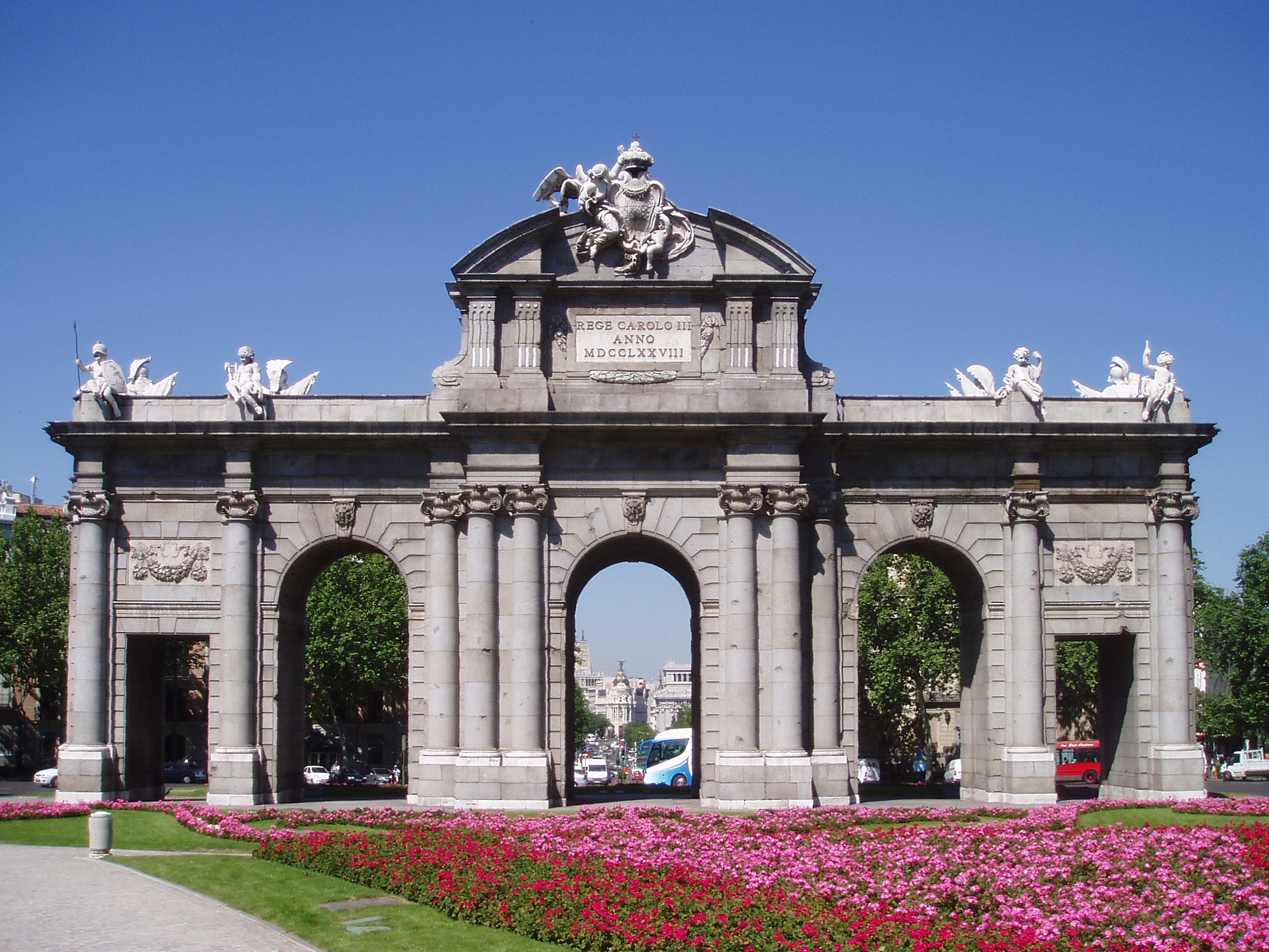 SABATINI. Puerta de Alcalá
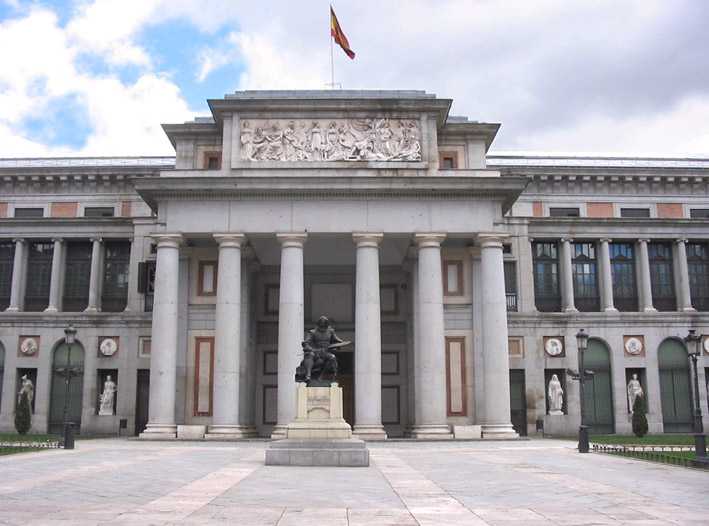 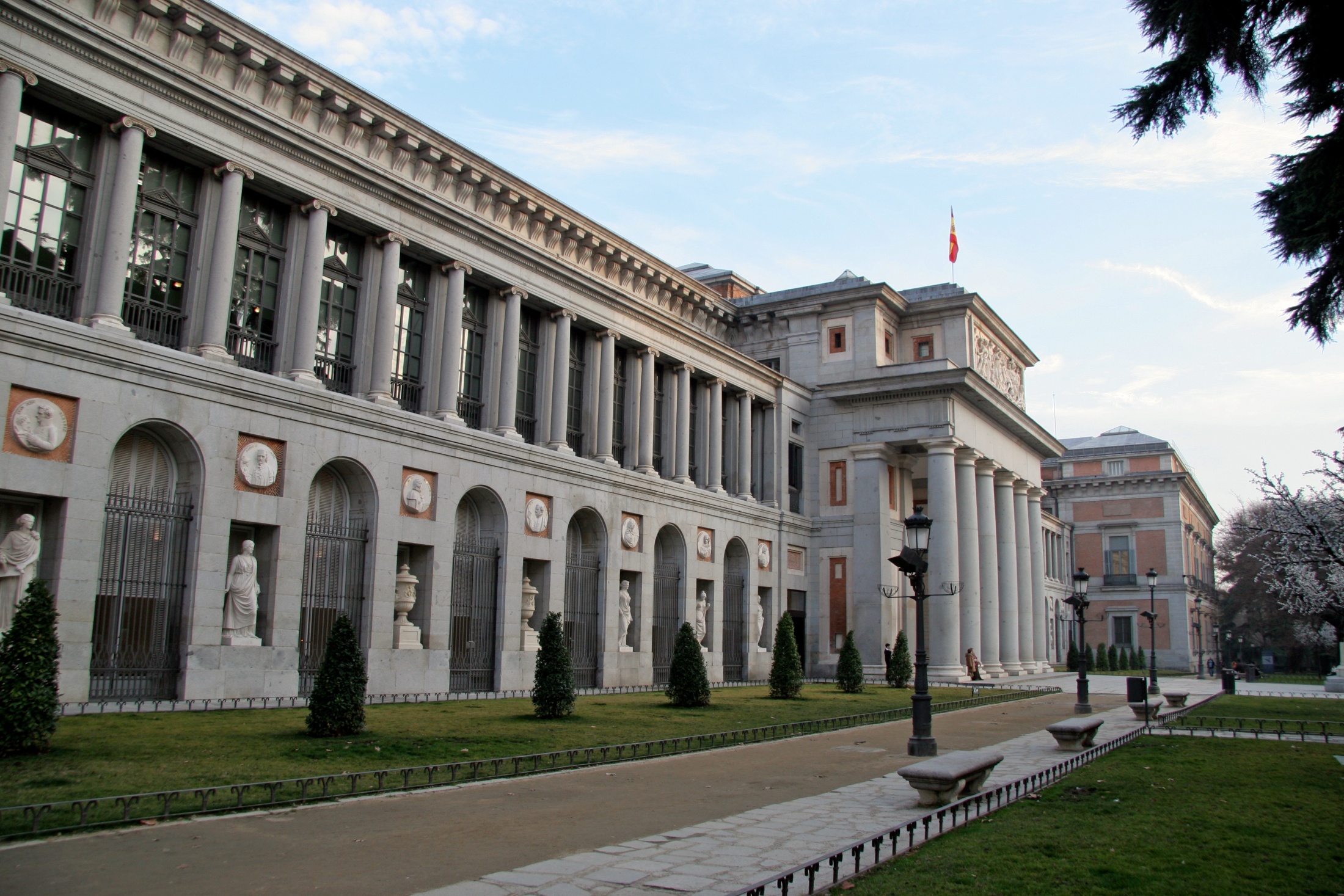 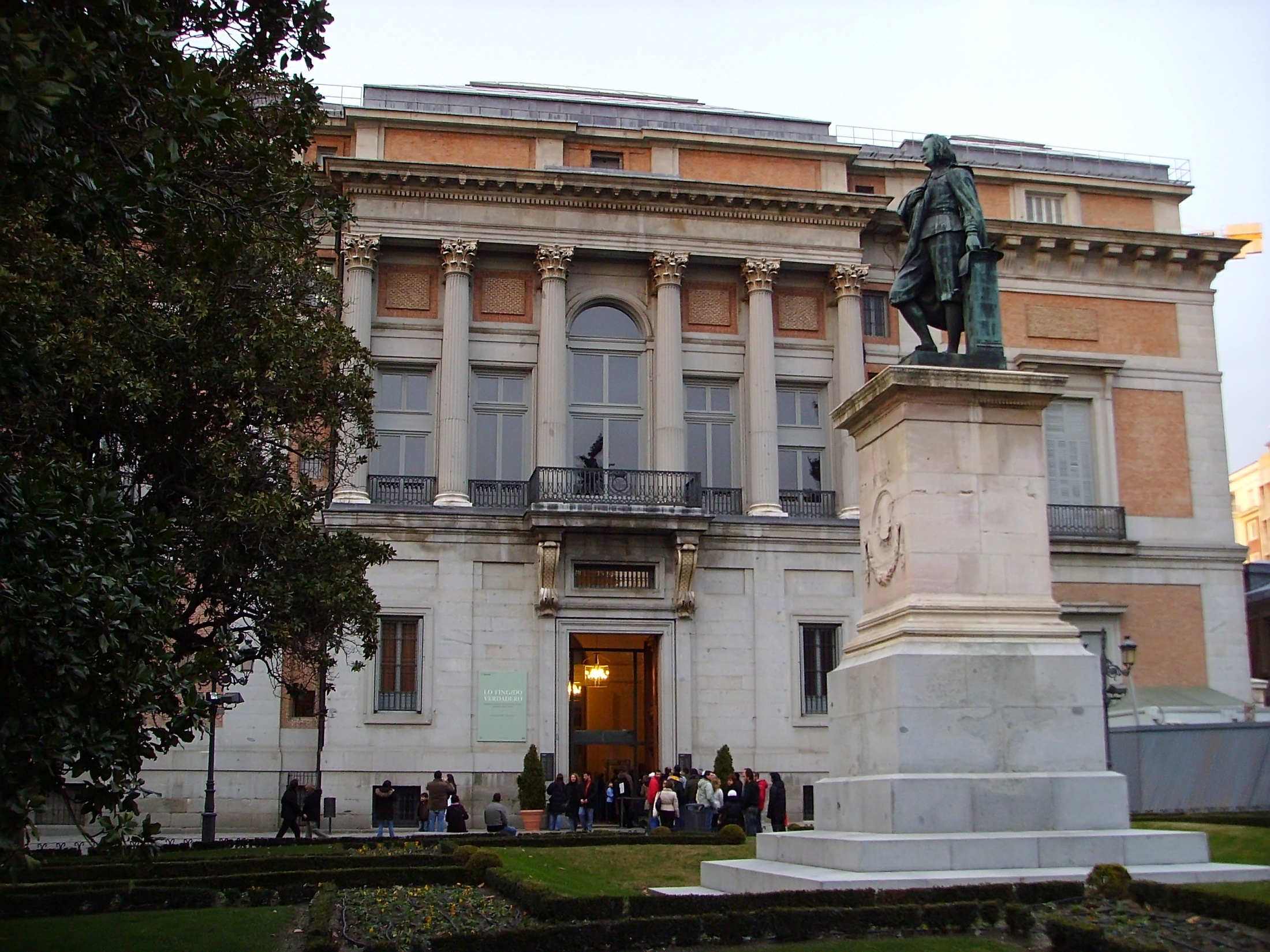 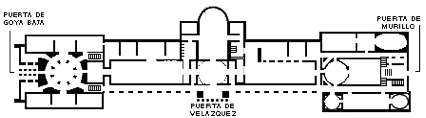 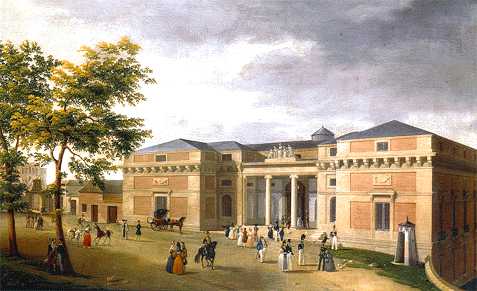 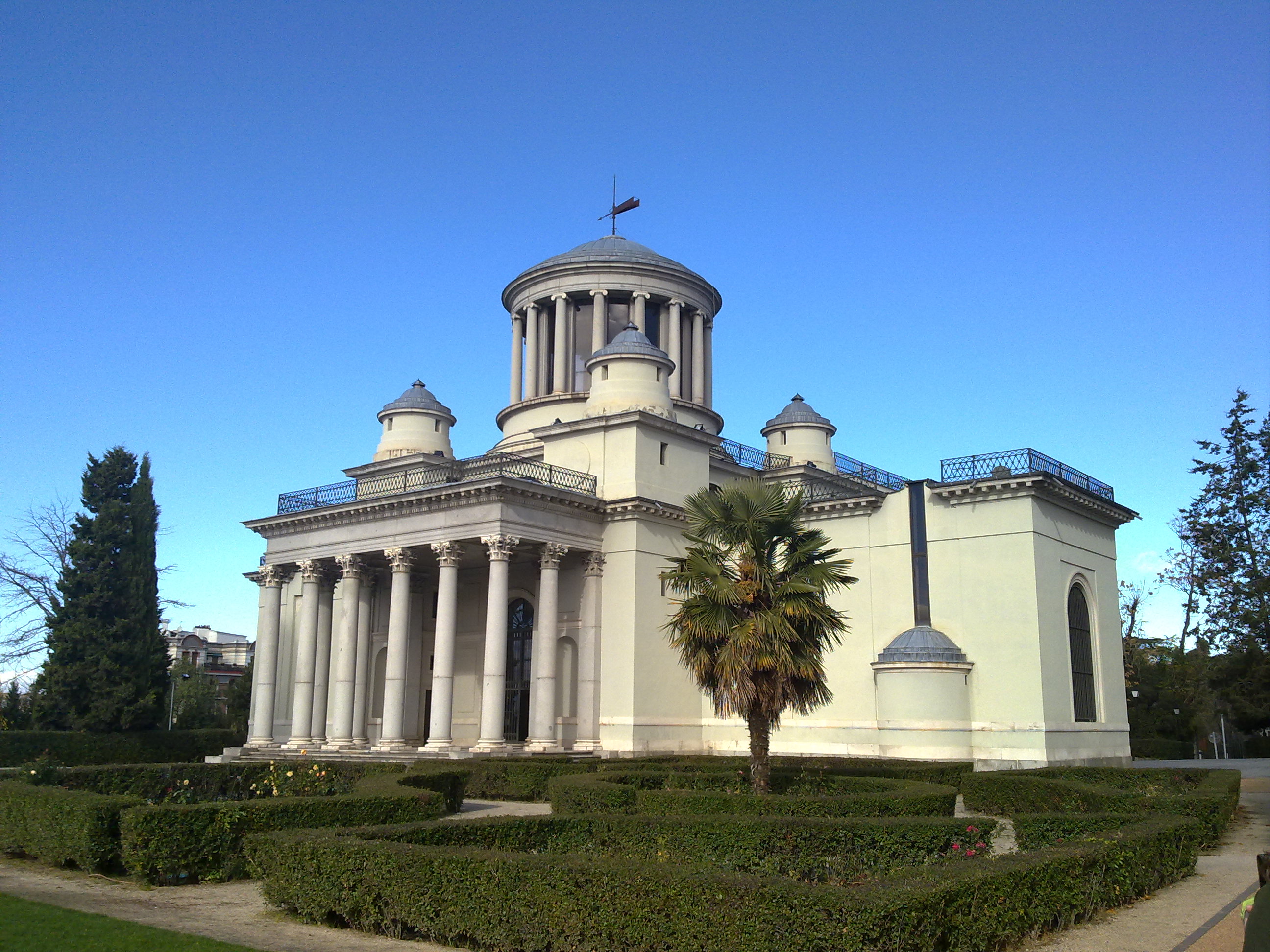 Juan de VILLANUEVA. Observatorio Astronómico
ESCULTURA
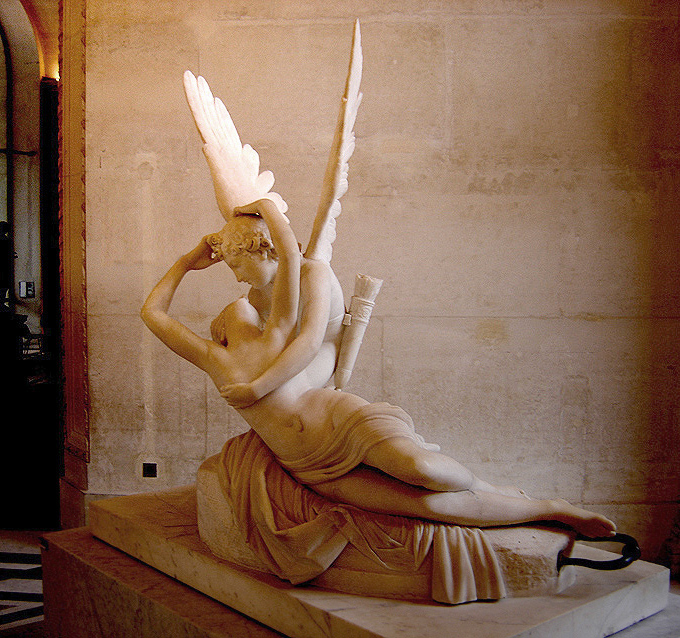 CANOVA
Eros y Psique
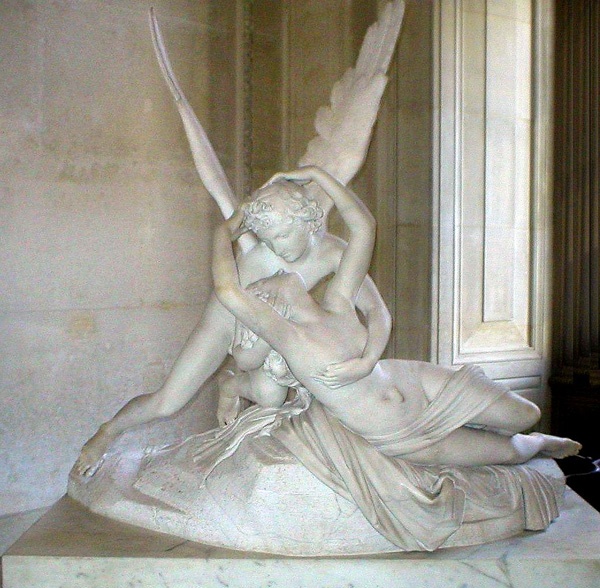 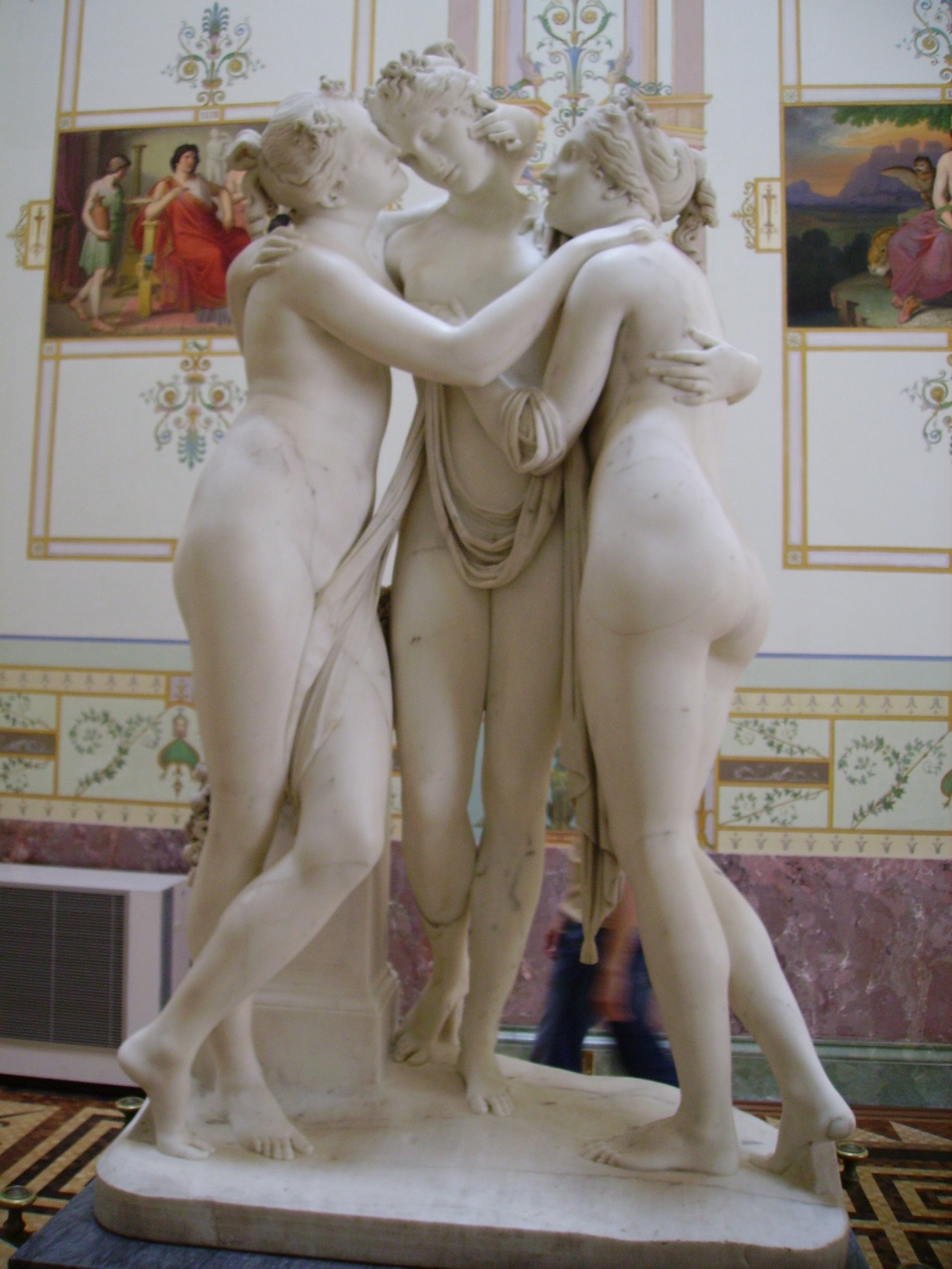 Las Tres Gracias
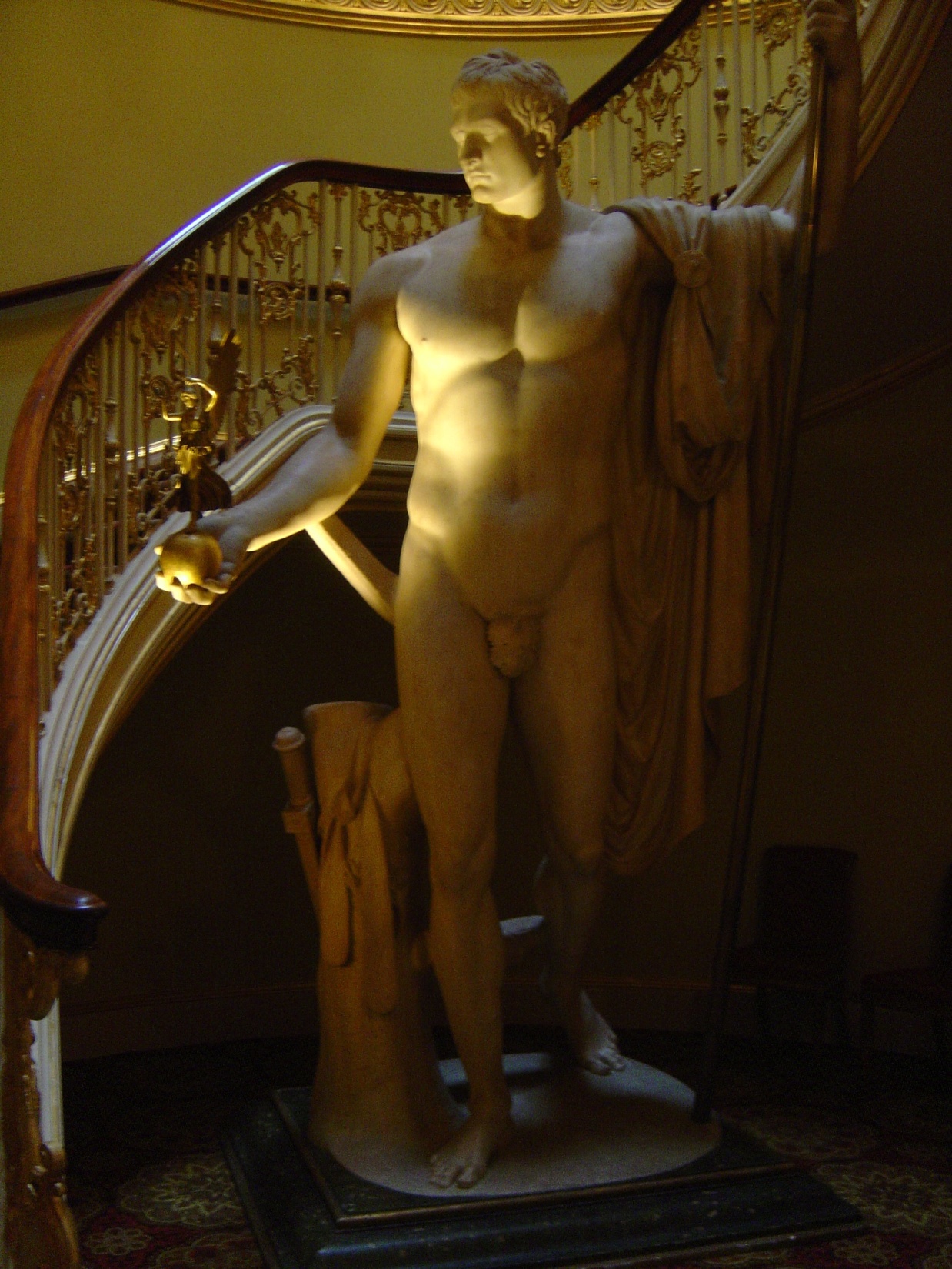 Napoleón como emperador
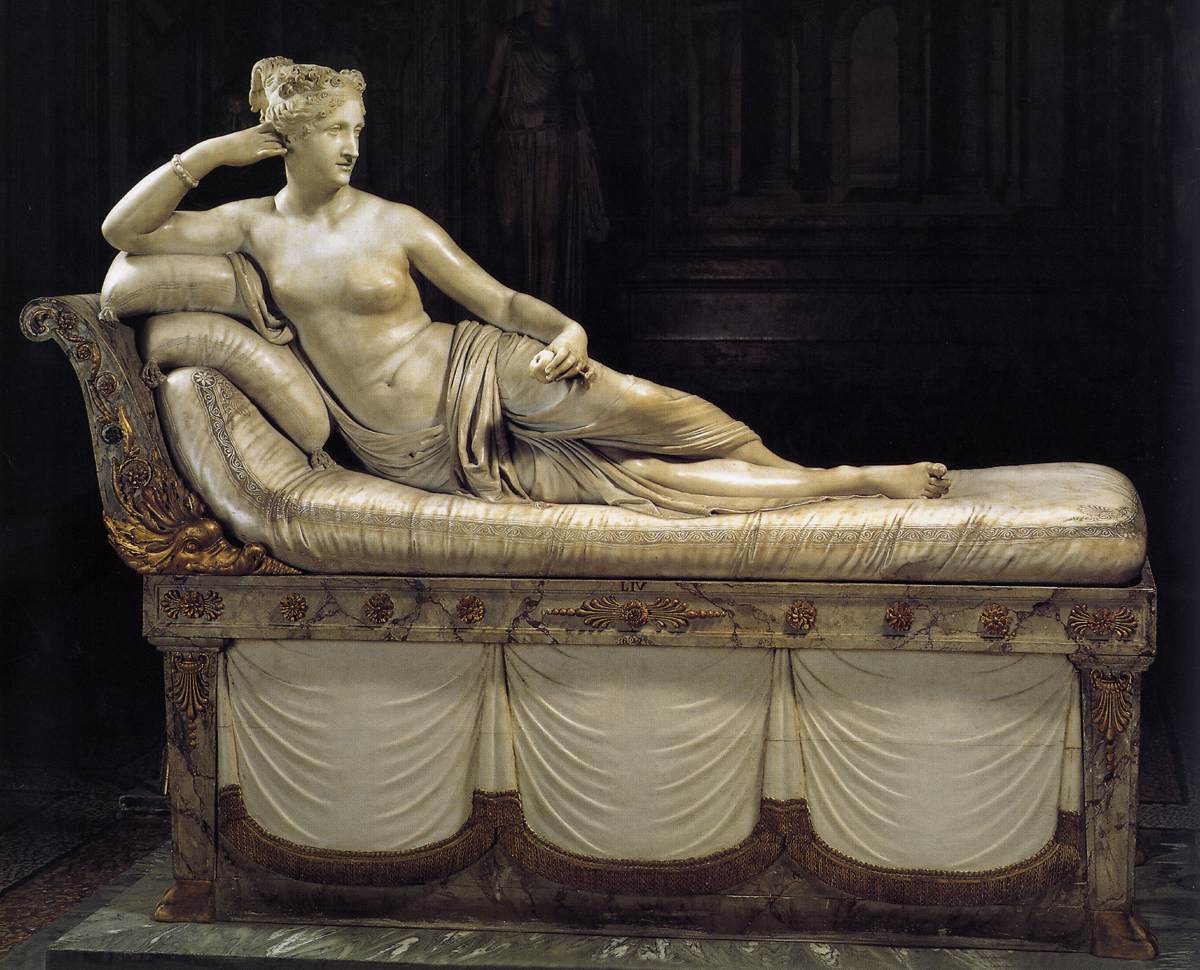 Paulina Bonaparte
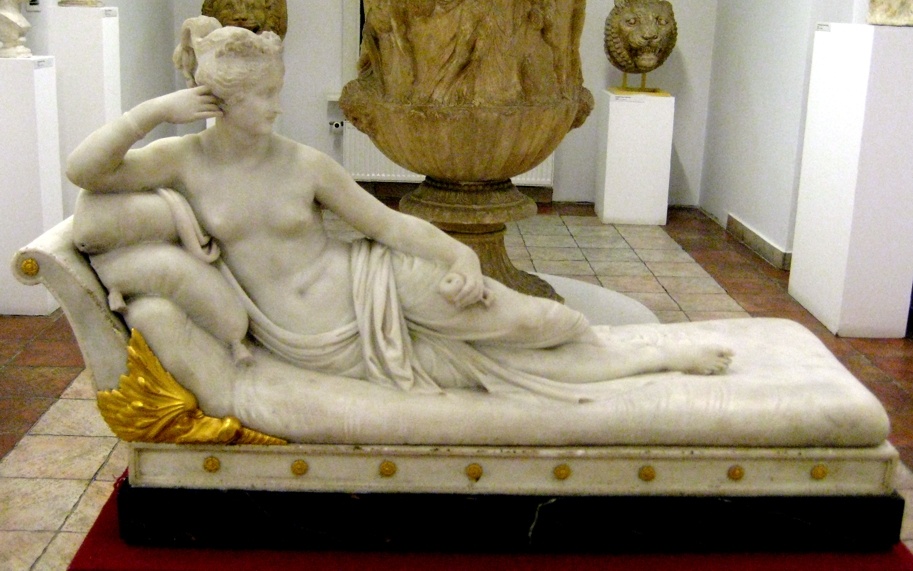 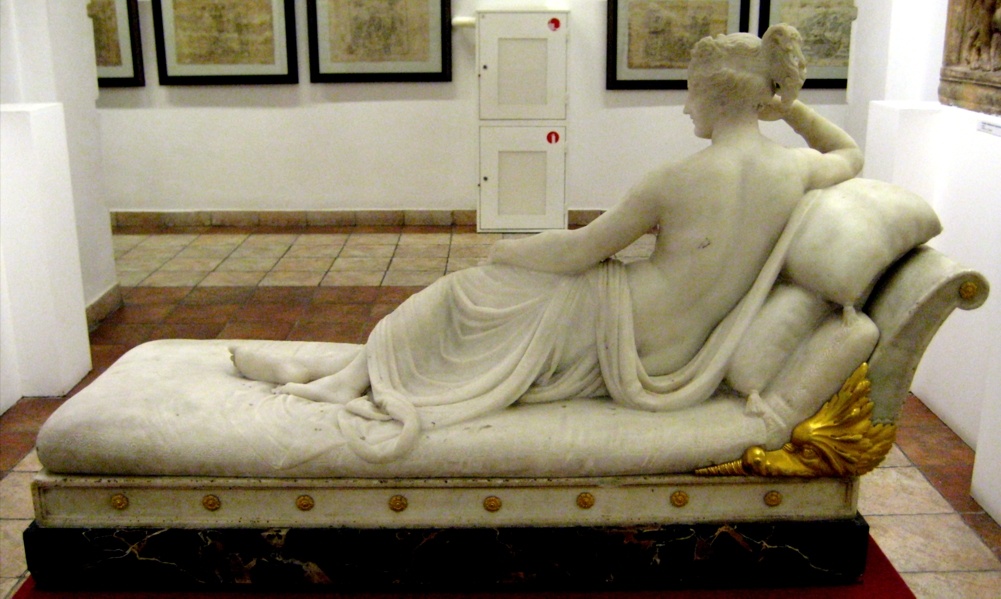 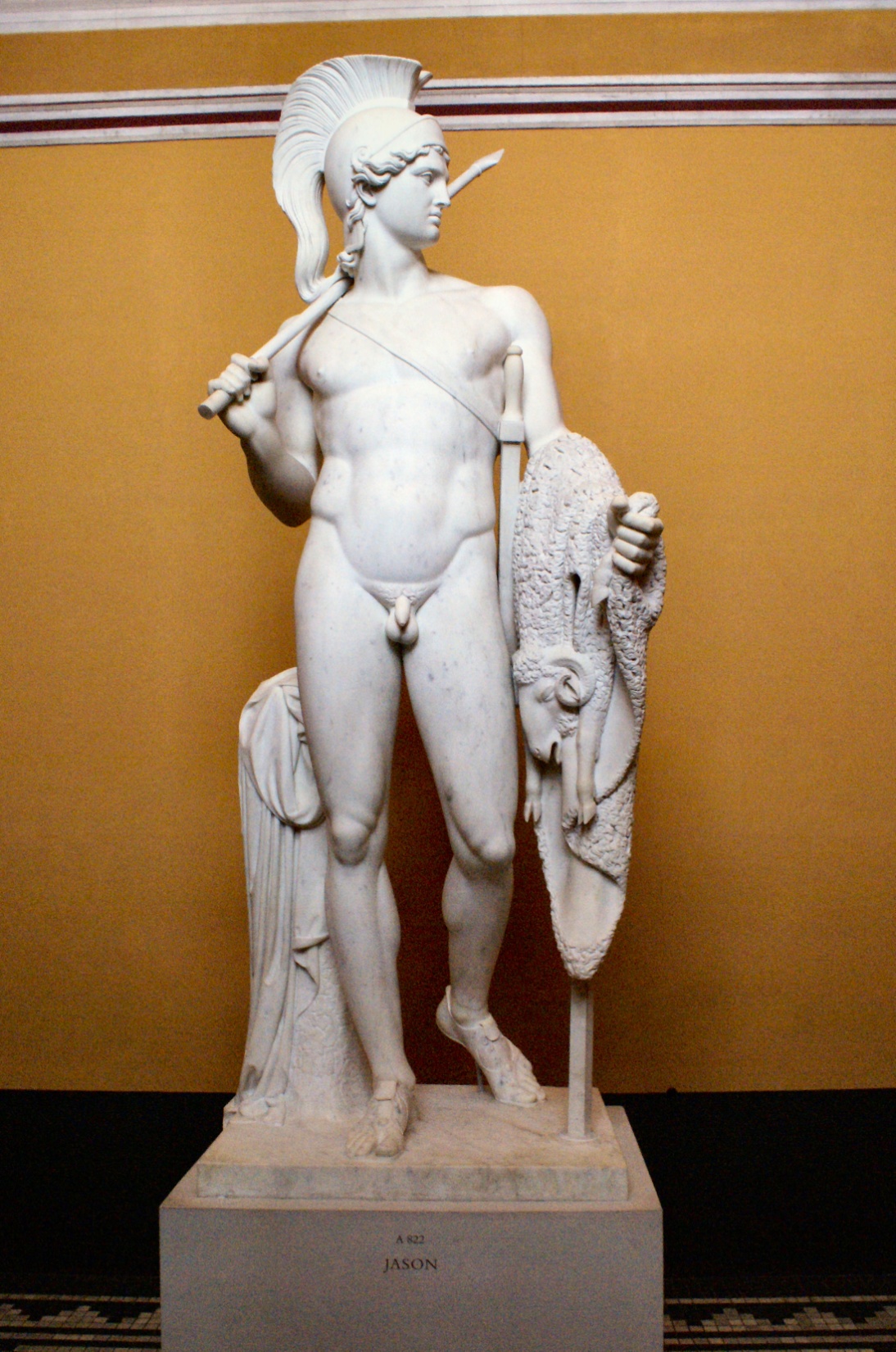 Thorwaldsen
Jasón con el vellocino de oro
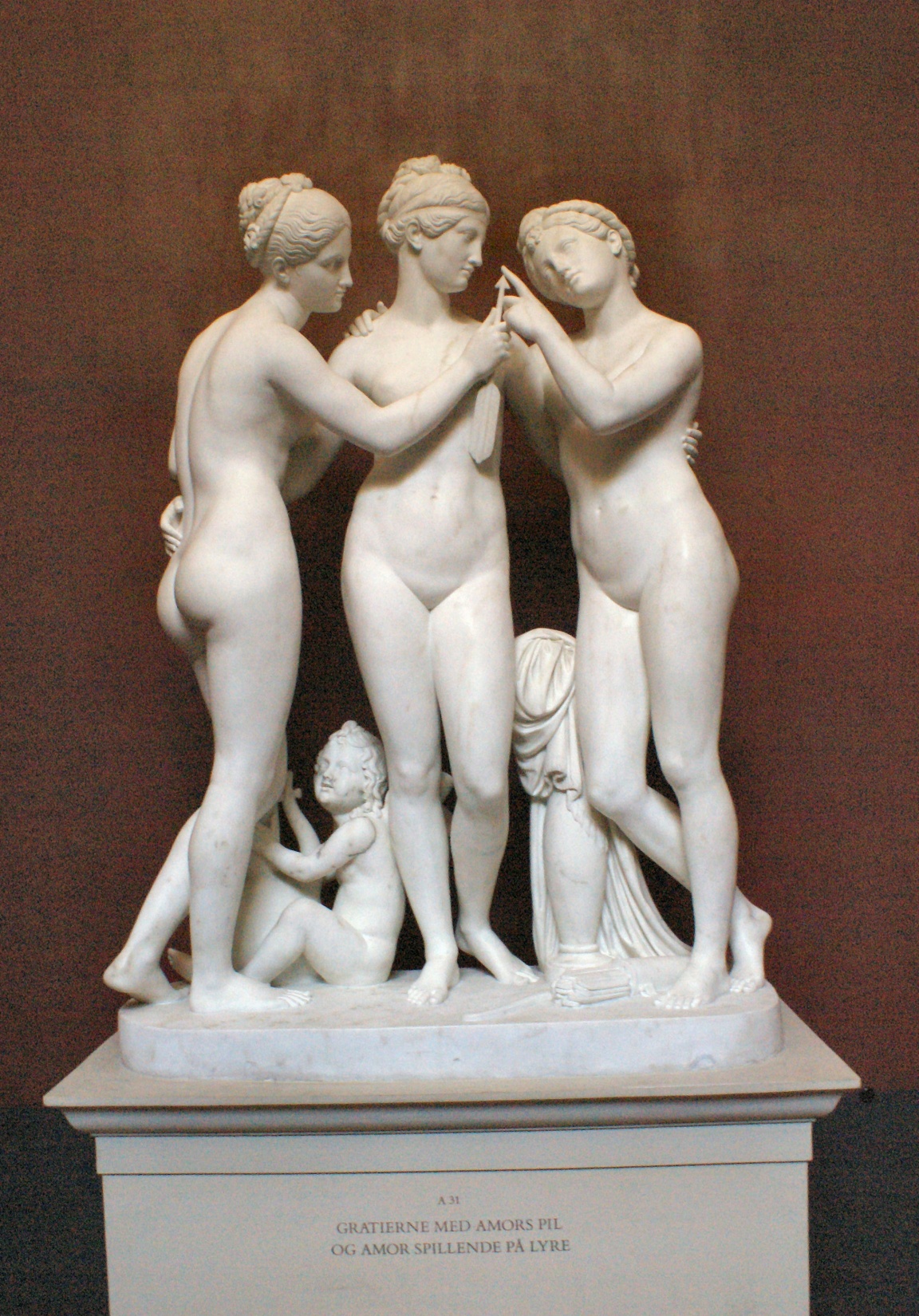 Las tres Gracias
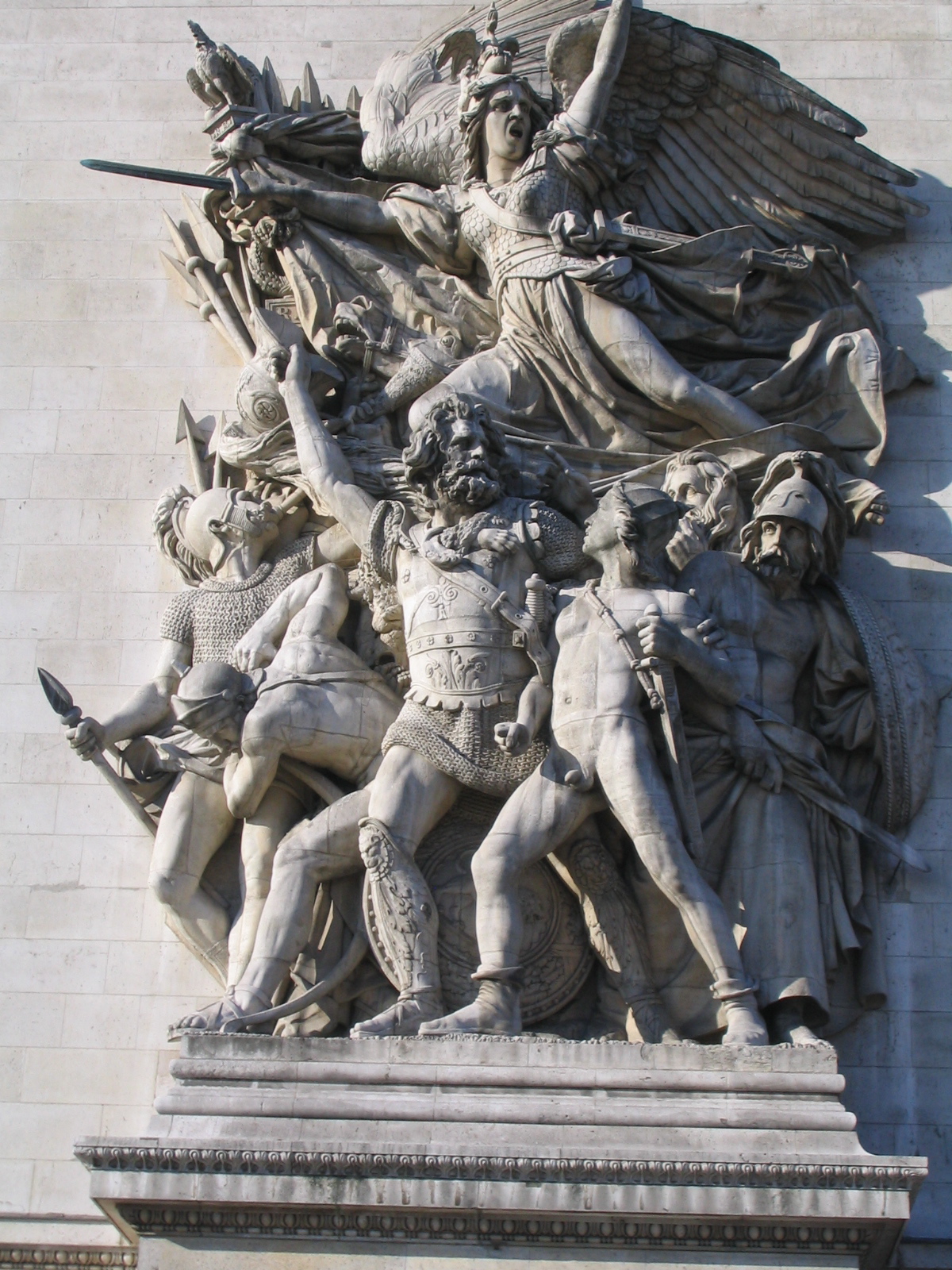 Rude
La Marsellesa
Arco de triunfo
pintura
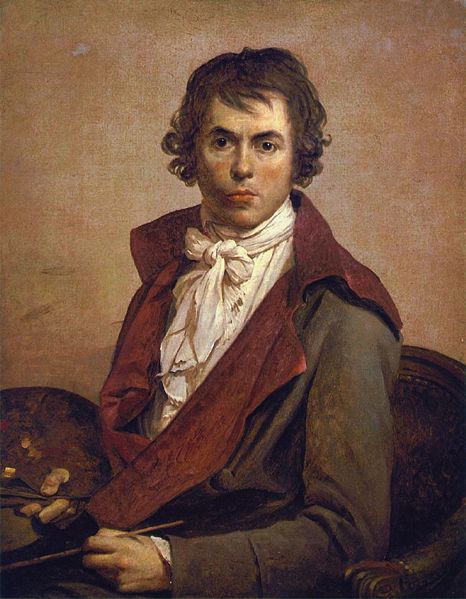 Jacques-louis david1748-1828
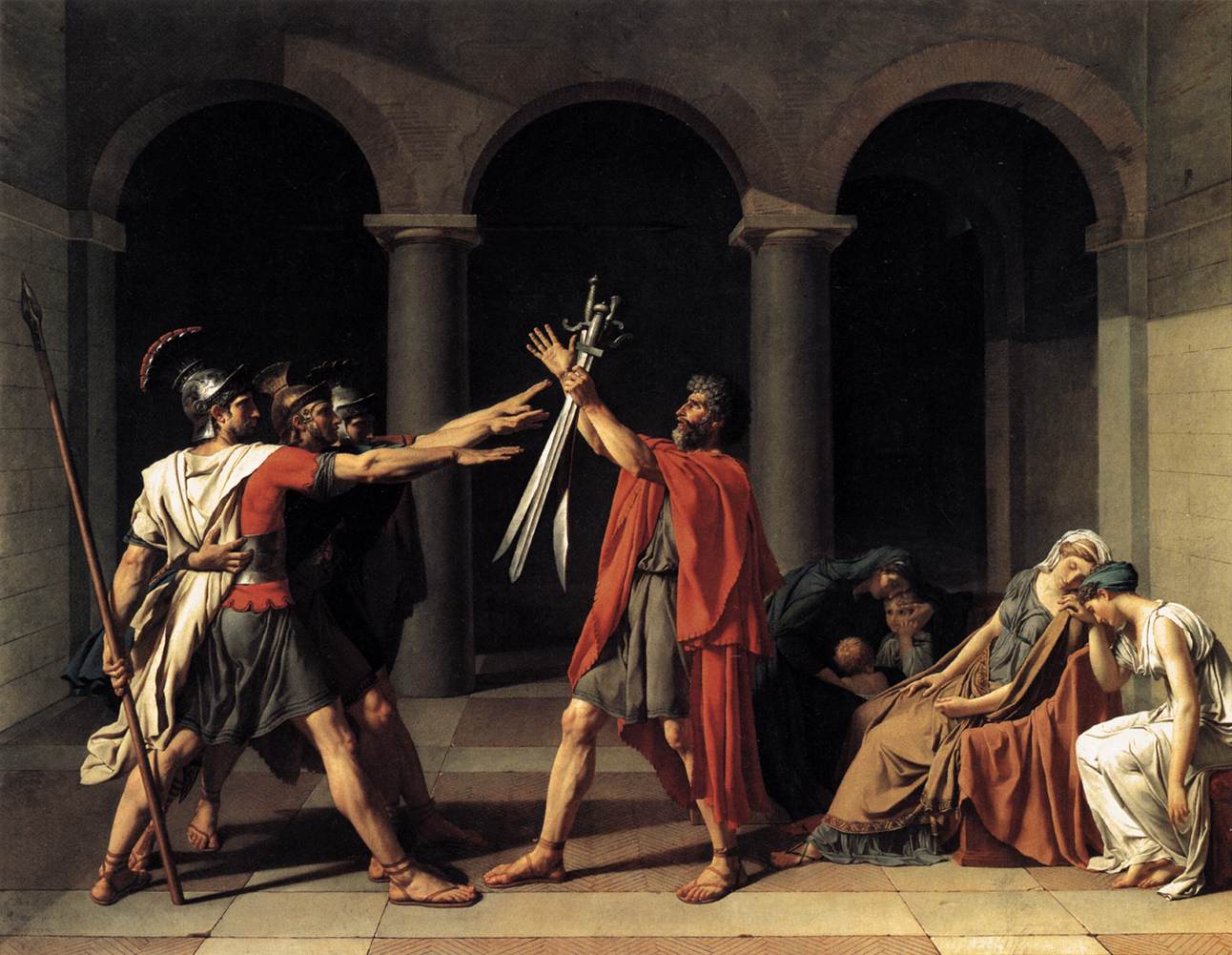 El juramento de los Horacios
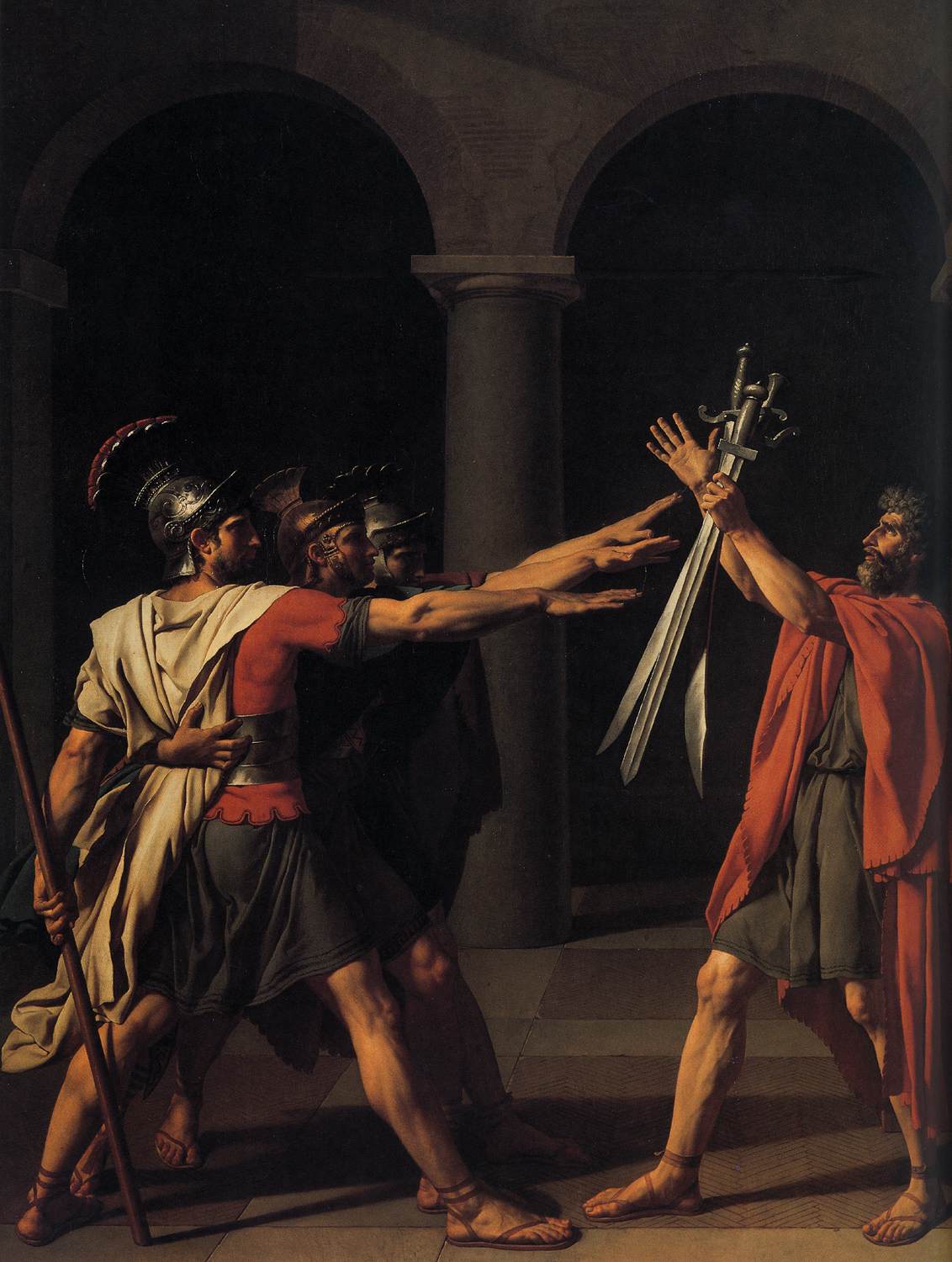 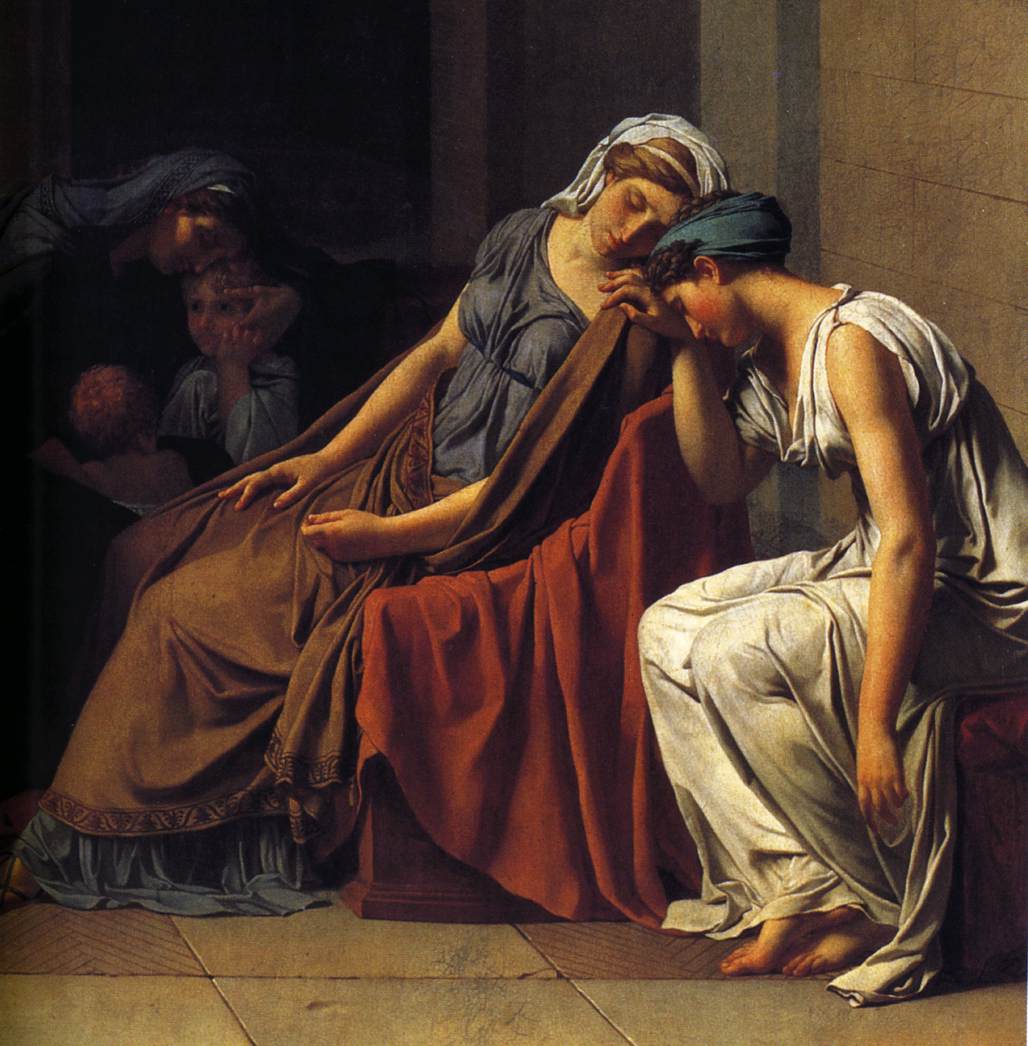 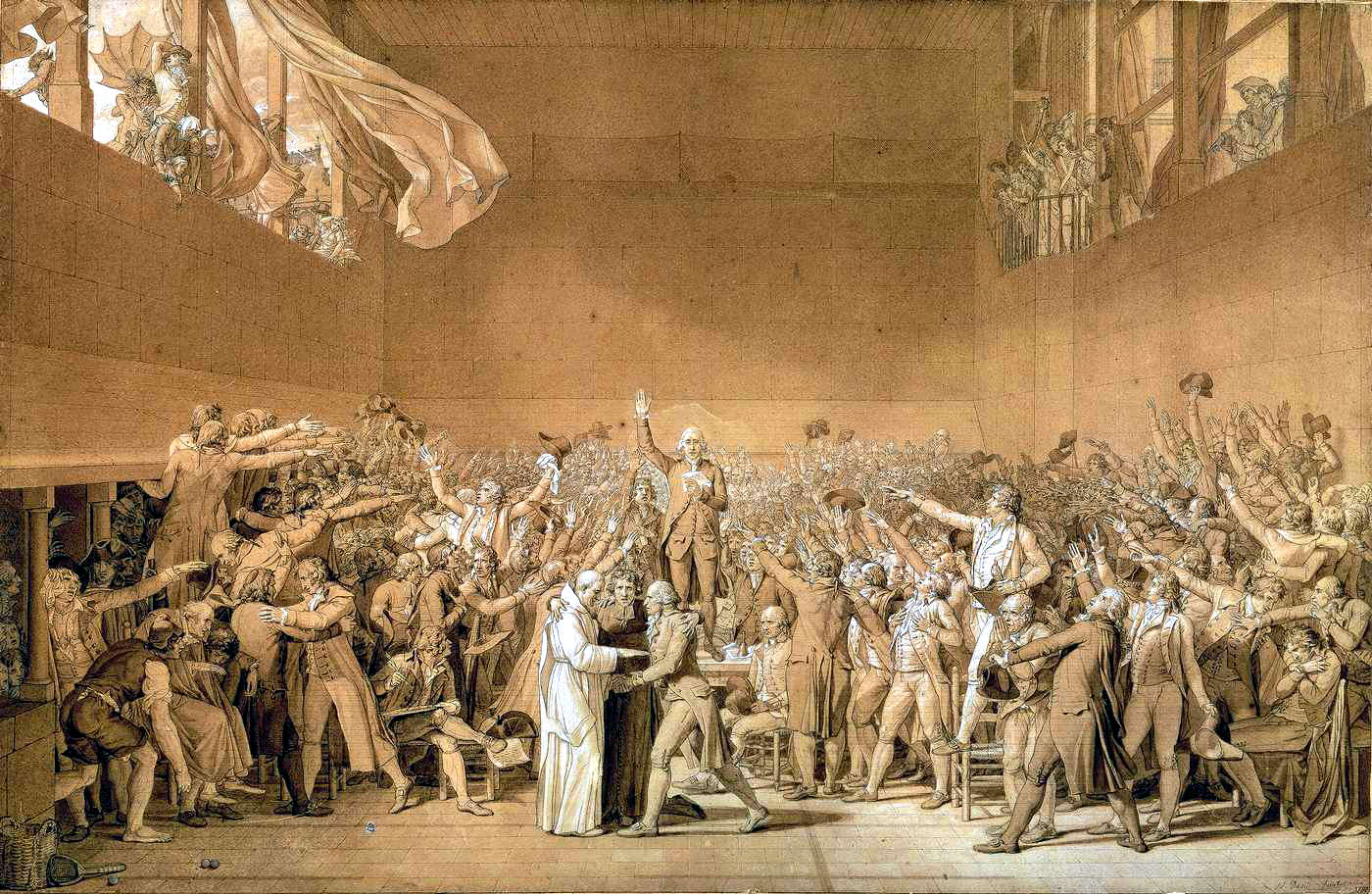 El juramento de la sala del Juego de Pelota
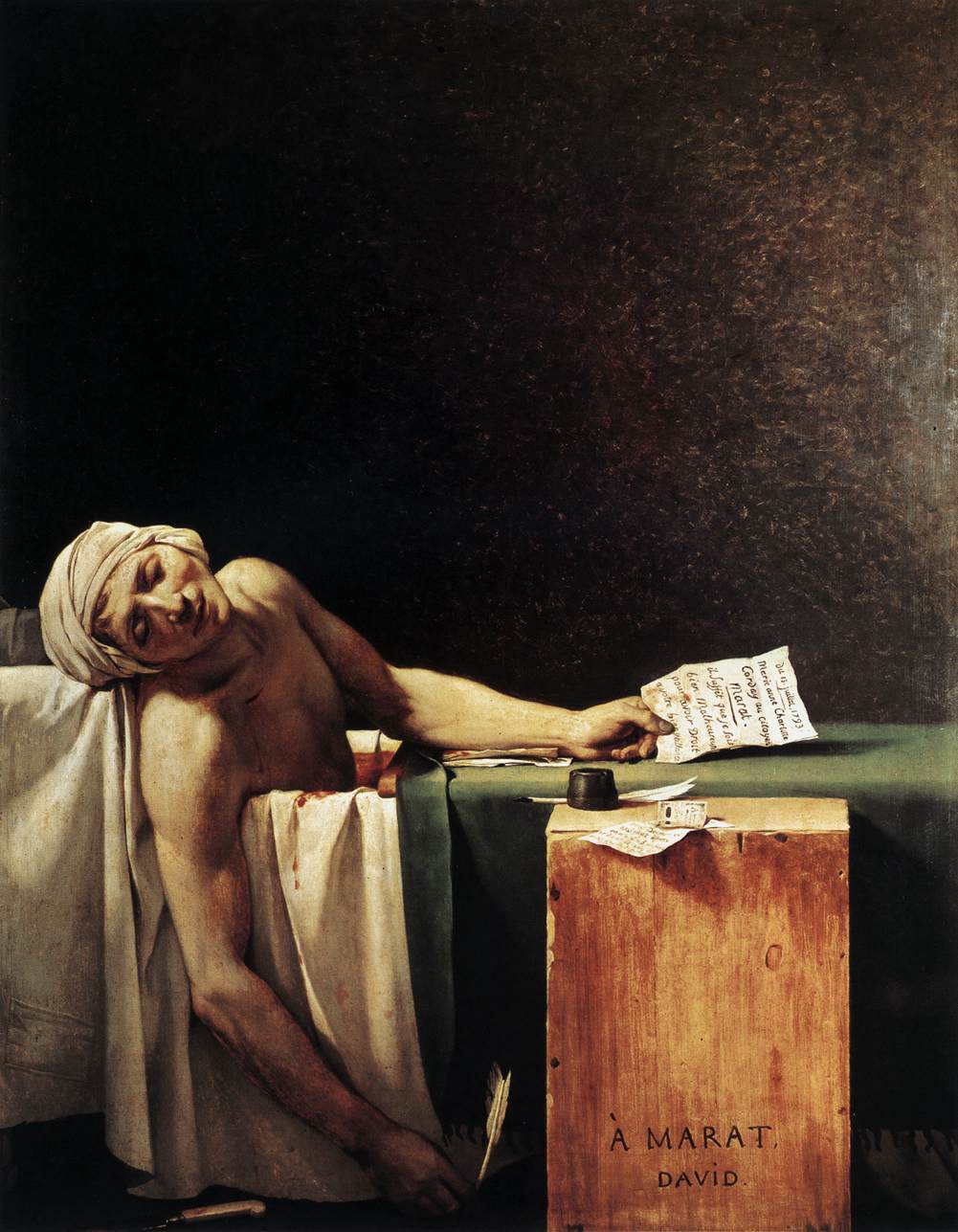 La muerte de Marat
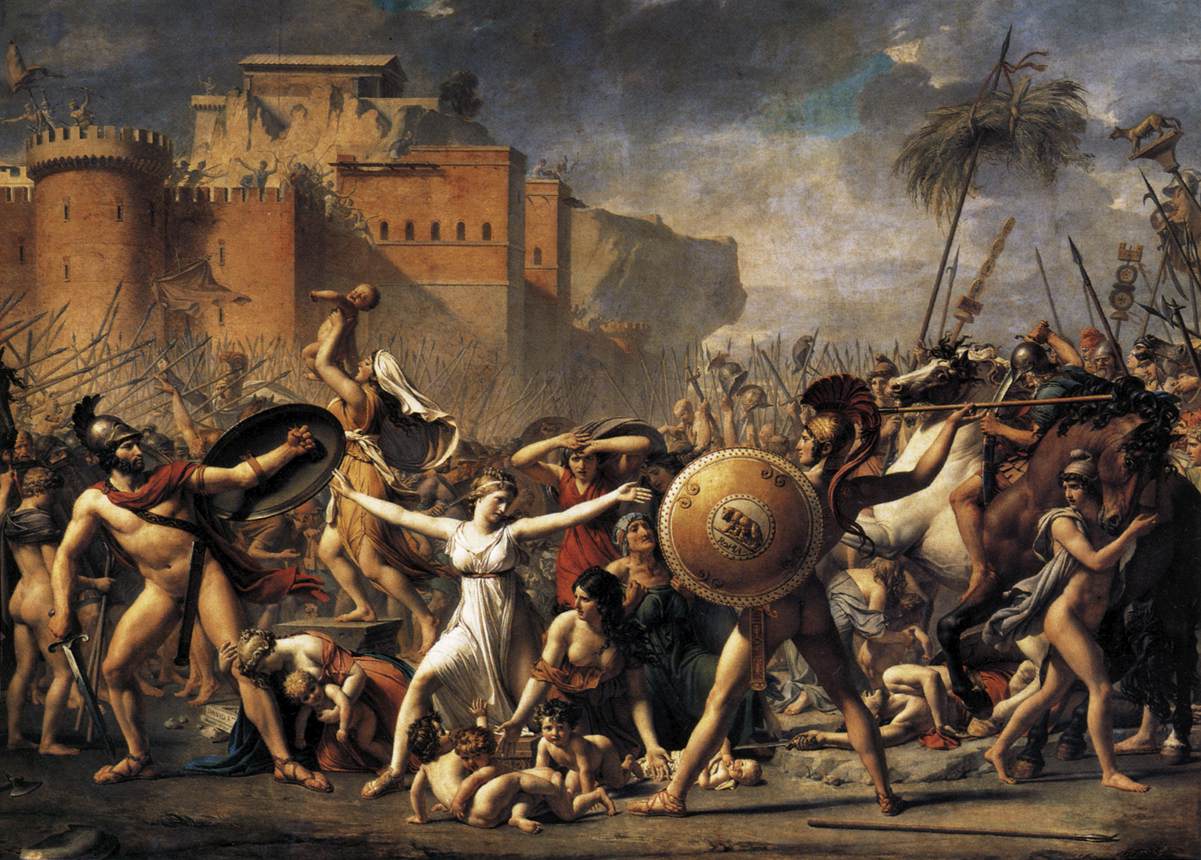 El rapto de las sabinas
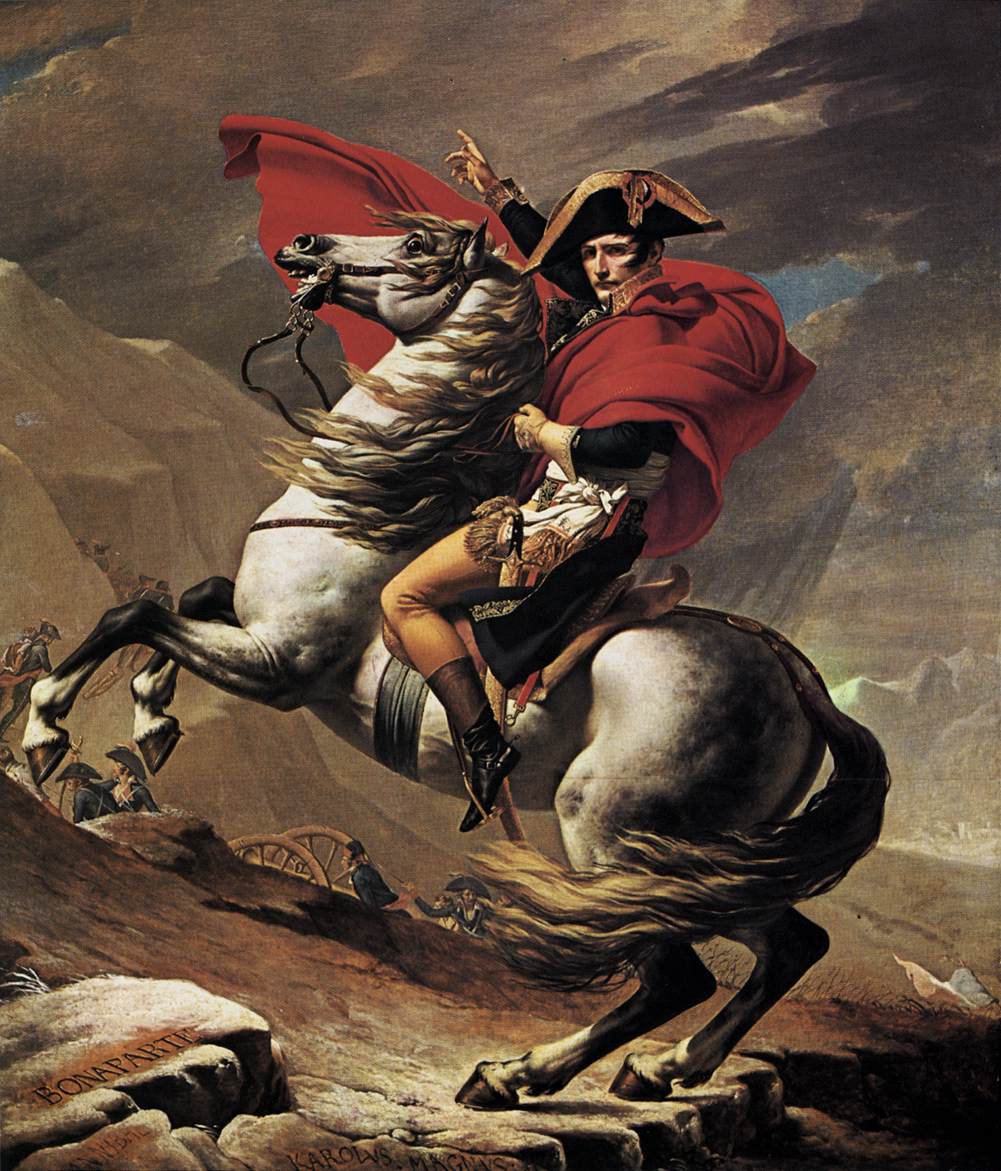 Napoleón cruzando los Alpes
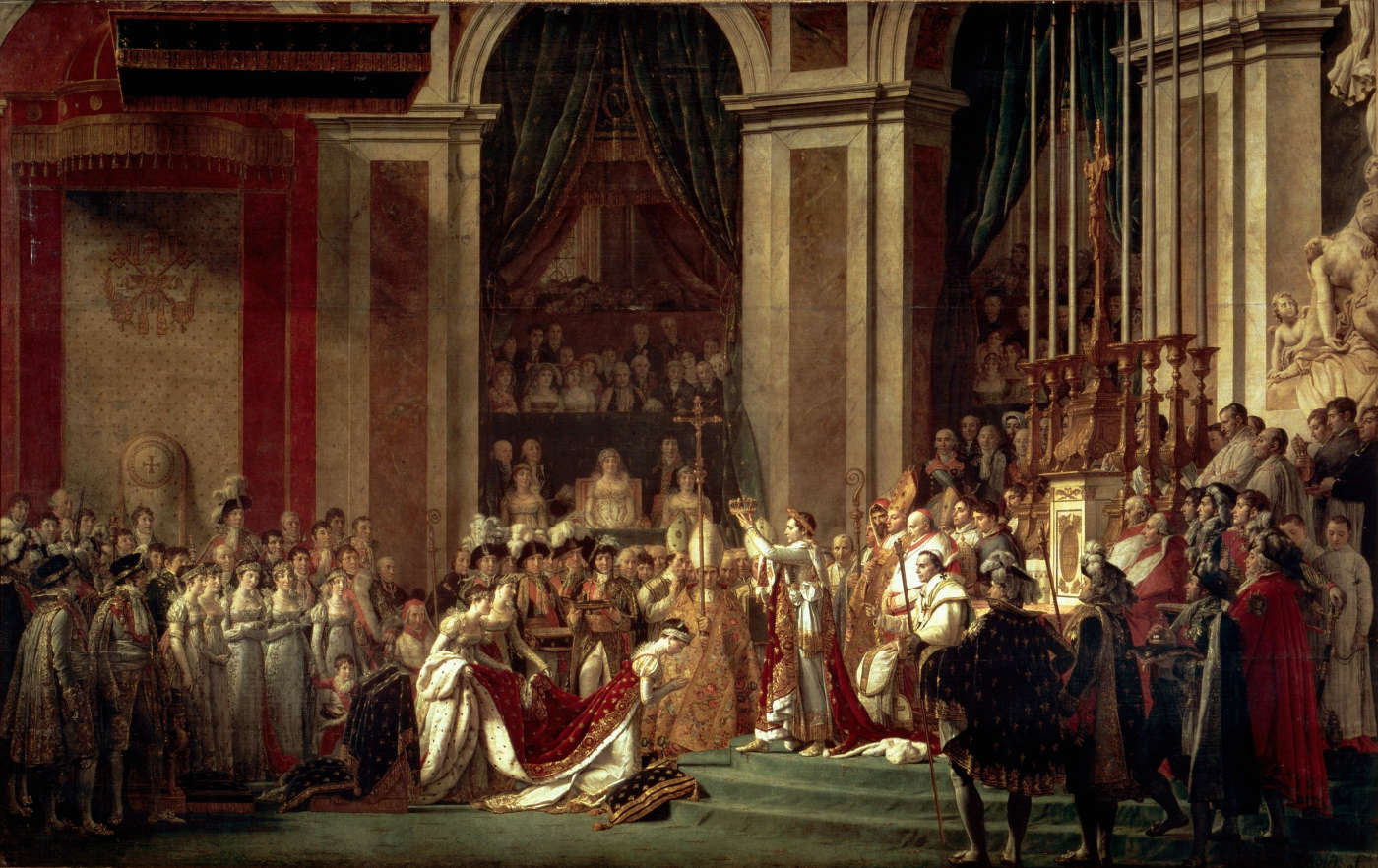 La consagración del Emperador
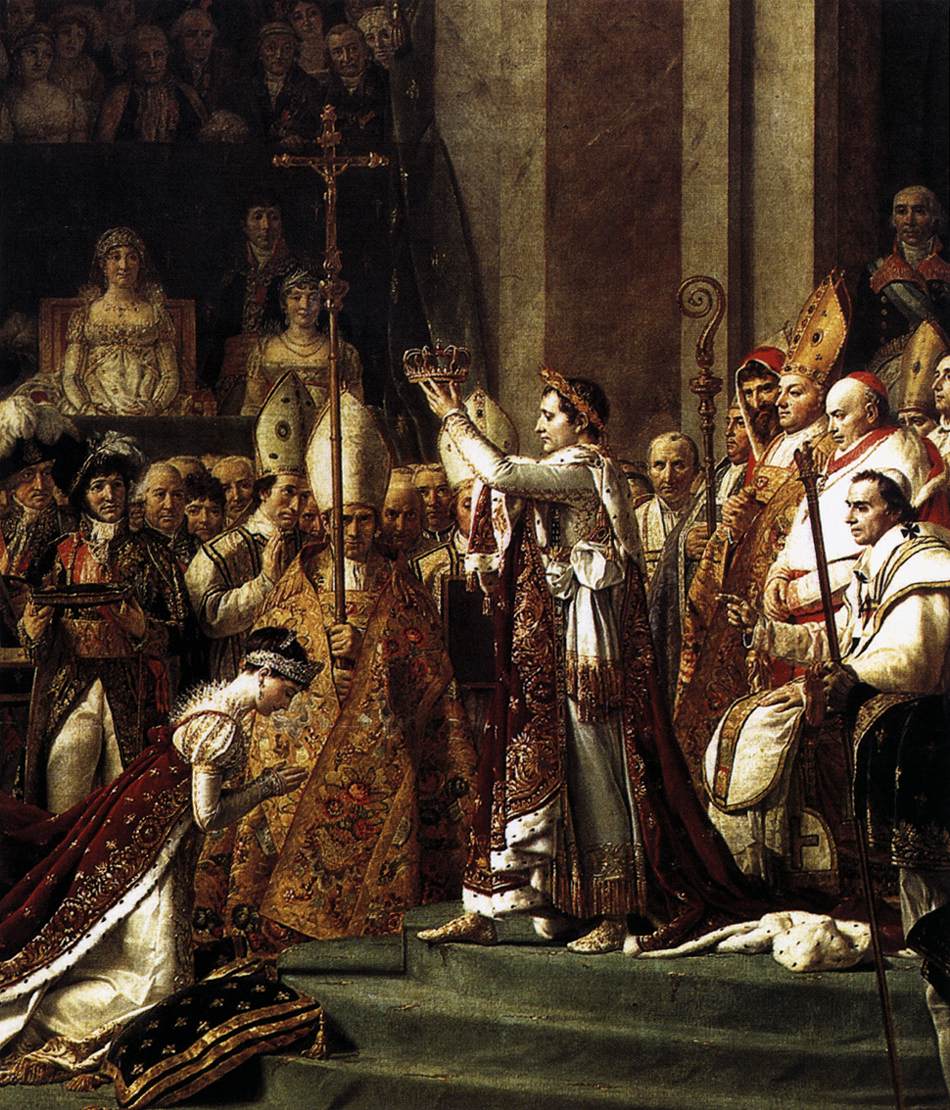 Ingres1780-1867
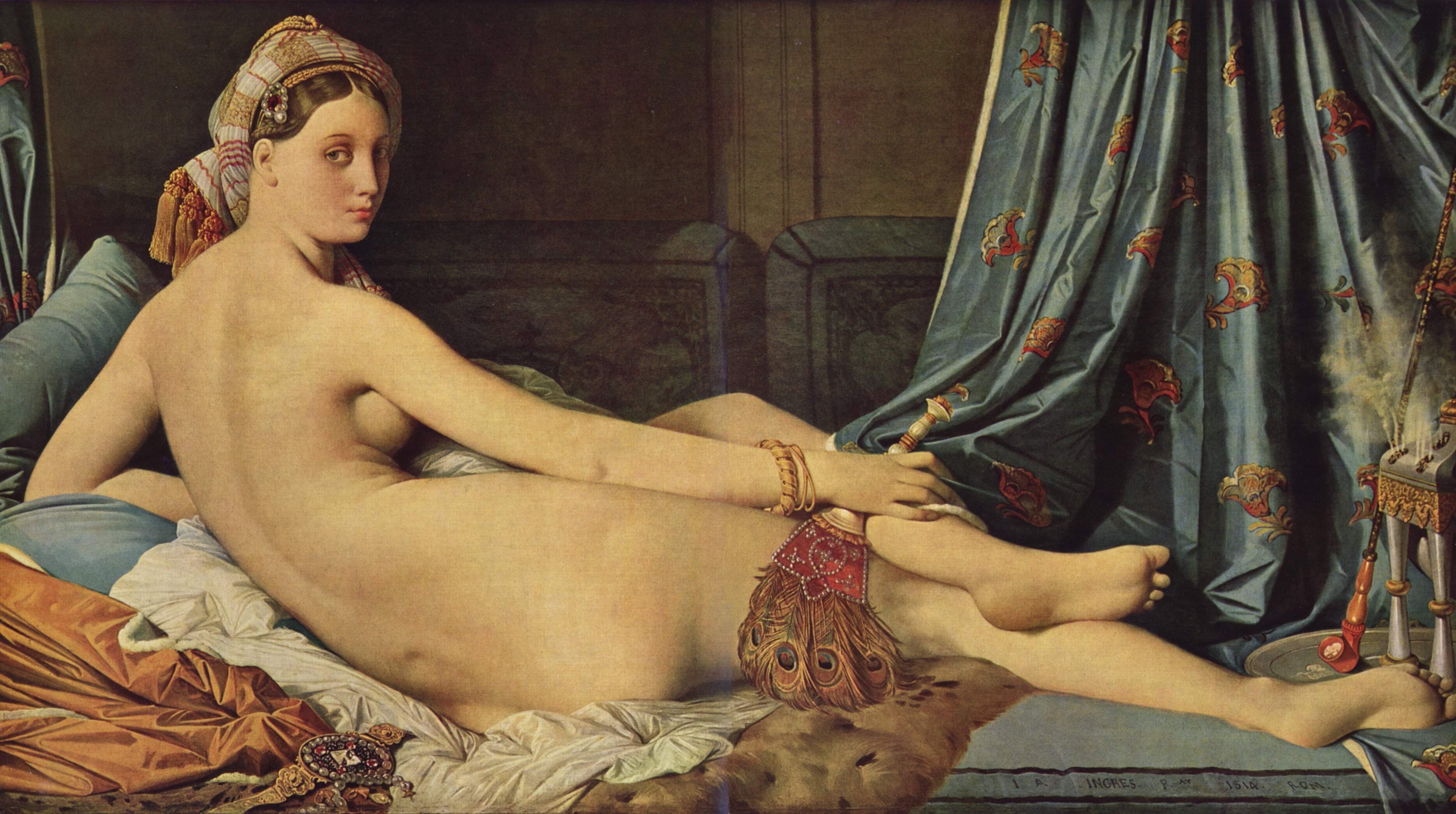 La gran Odalisca
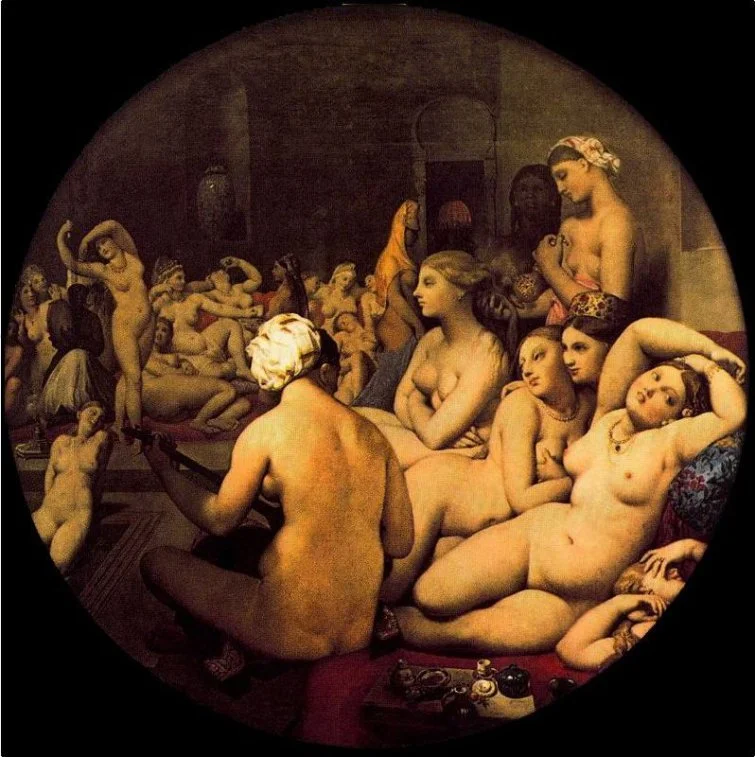 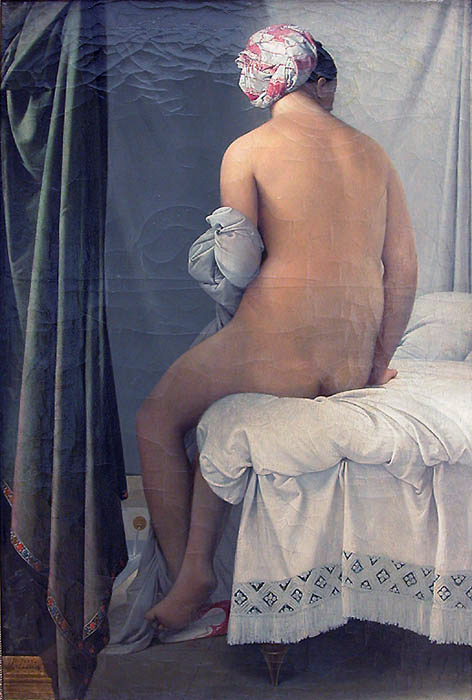 La bañista de Valpincon
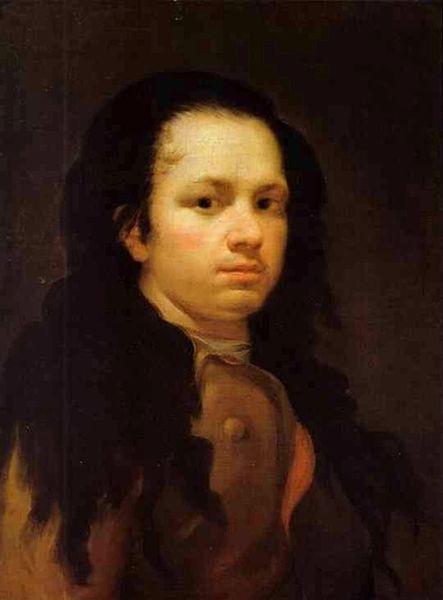 FRANCISCO DE GOYA 1746-1828
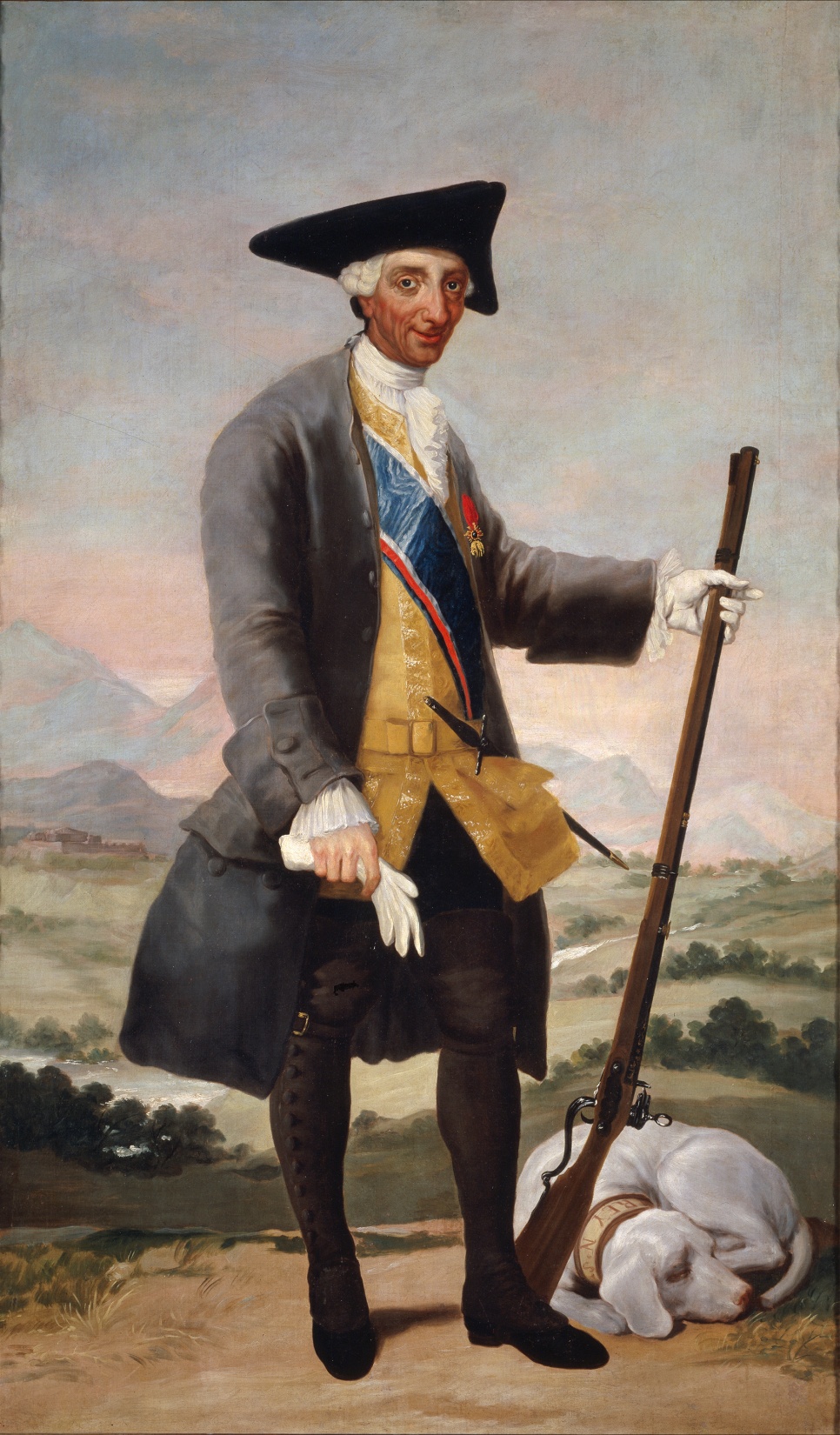 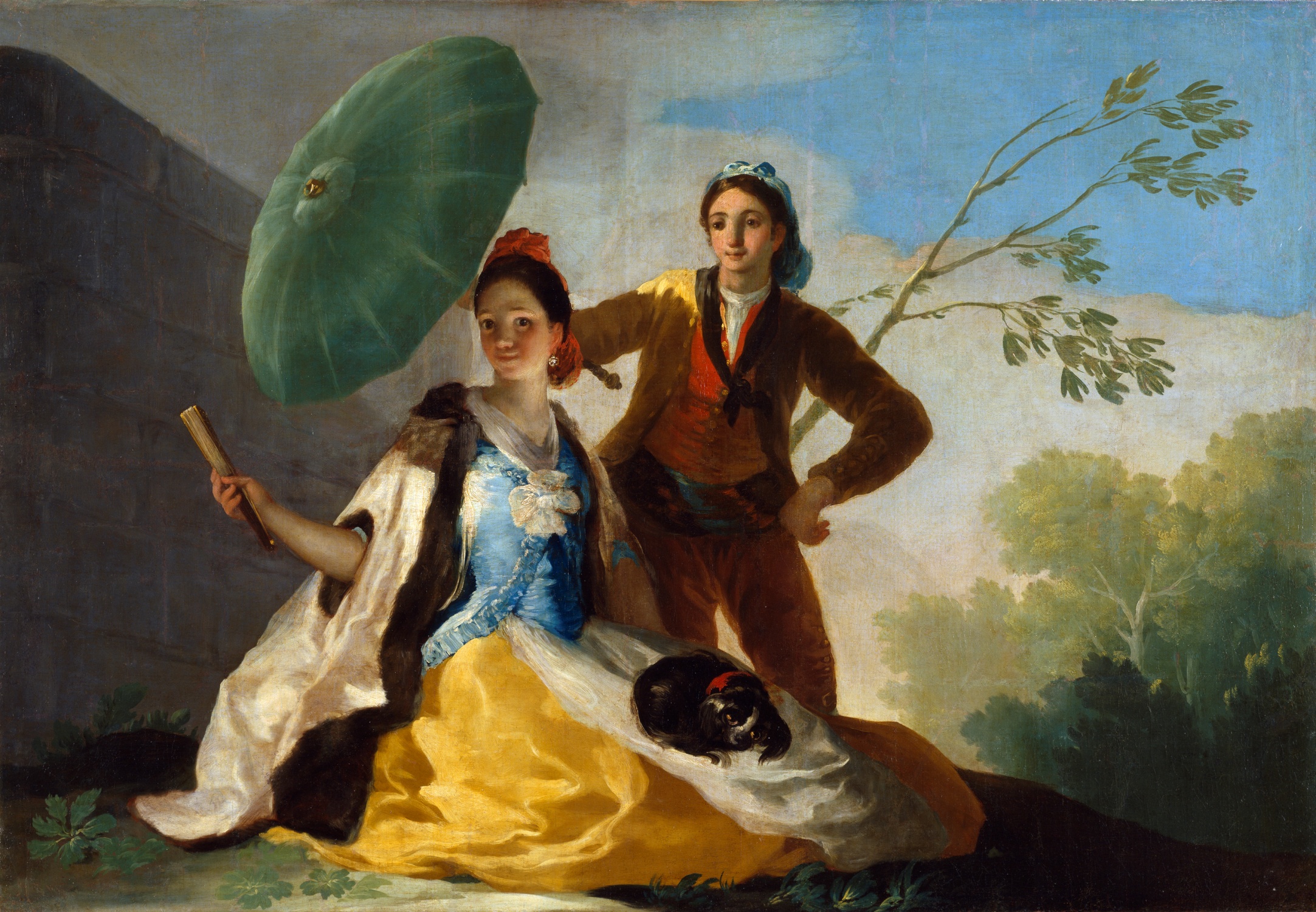 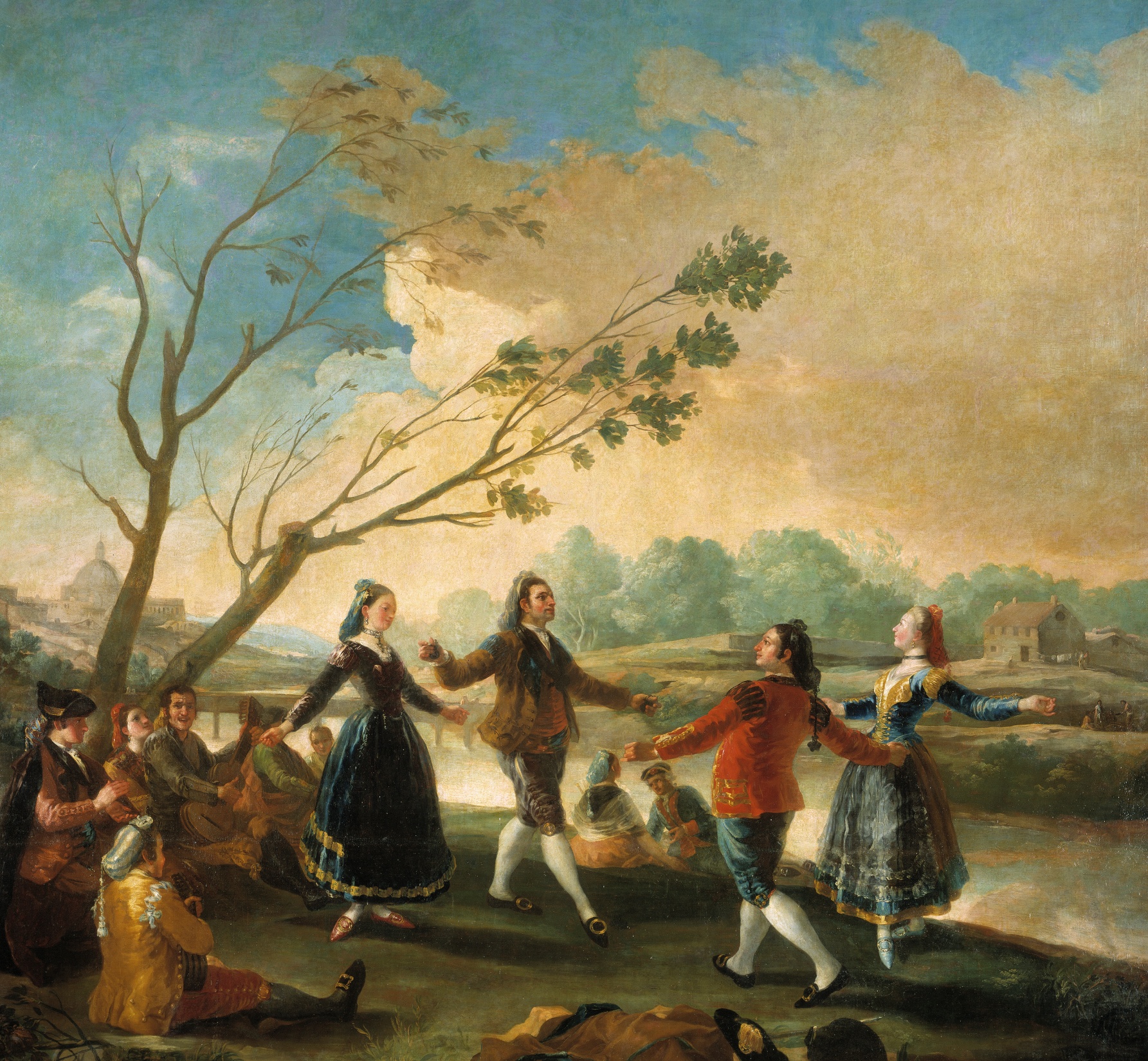 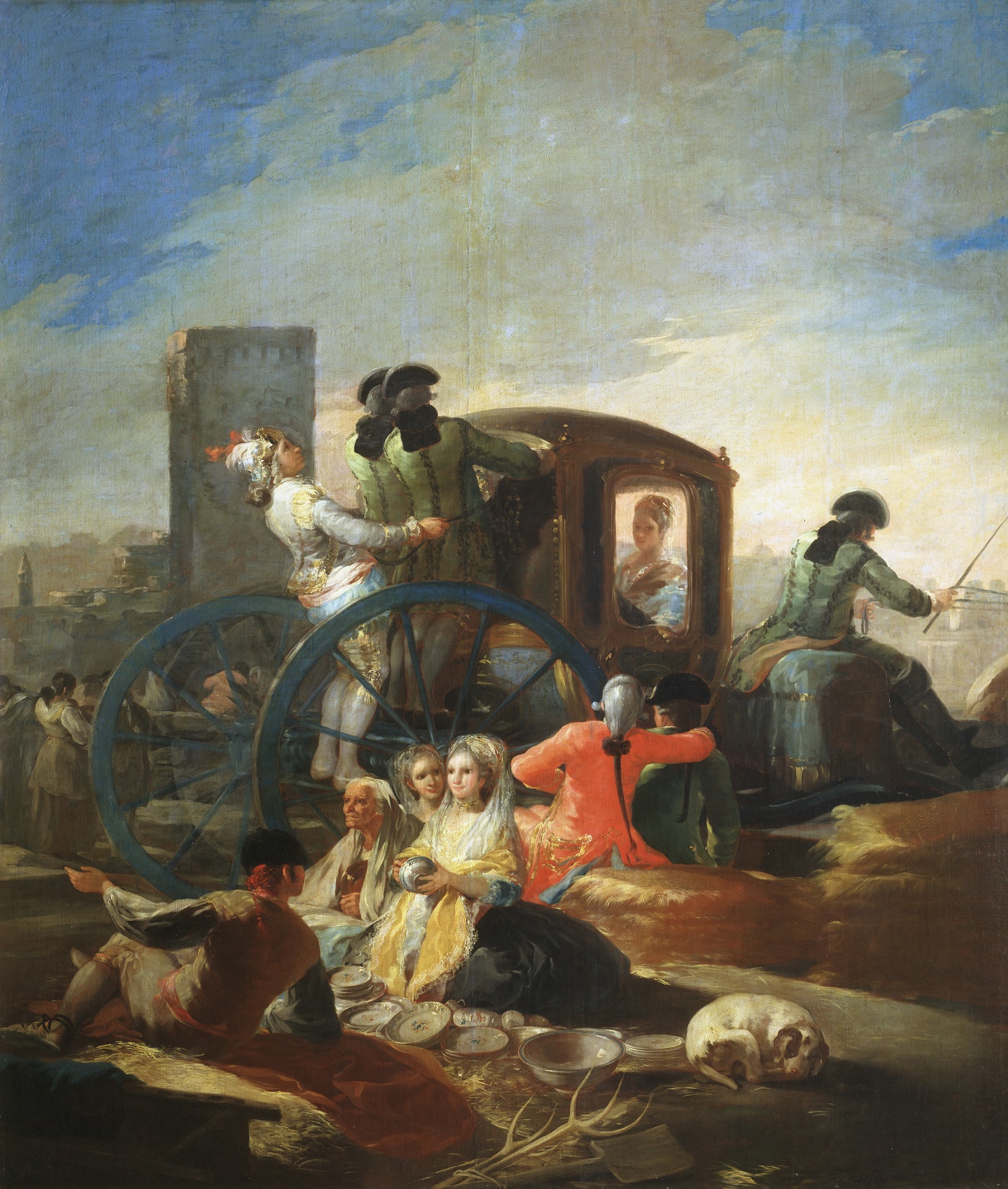 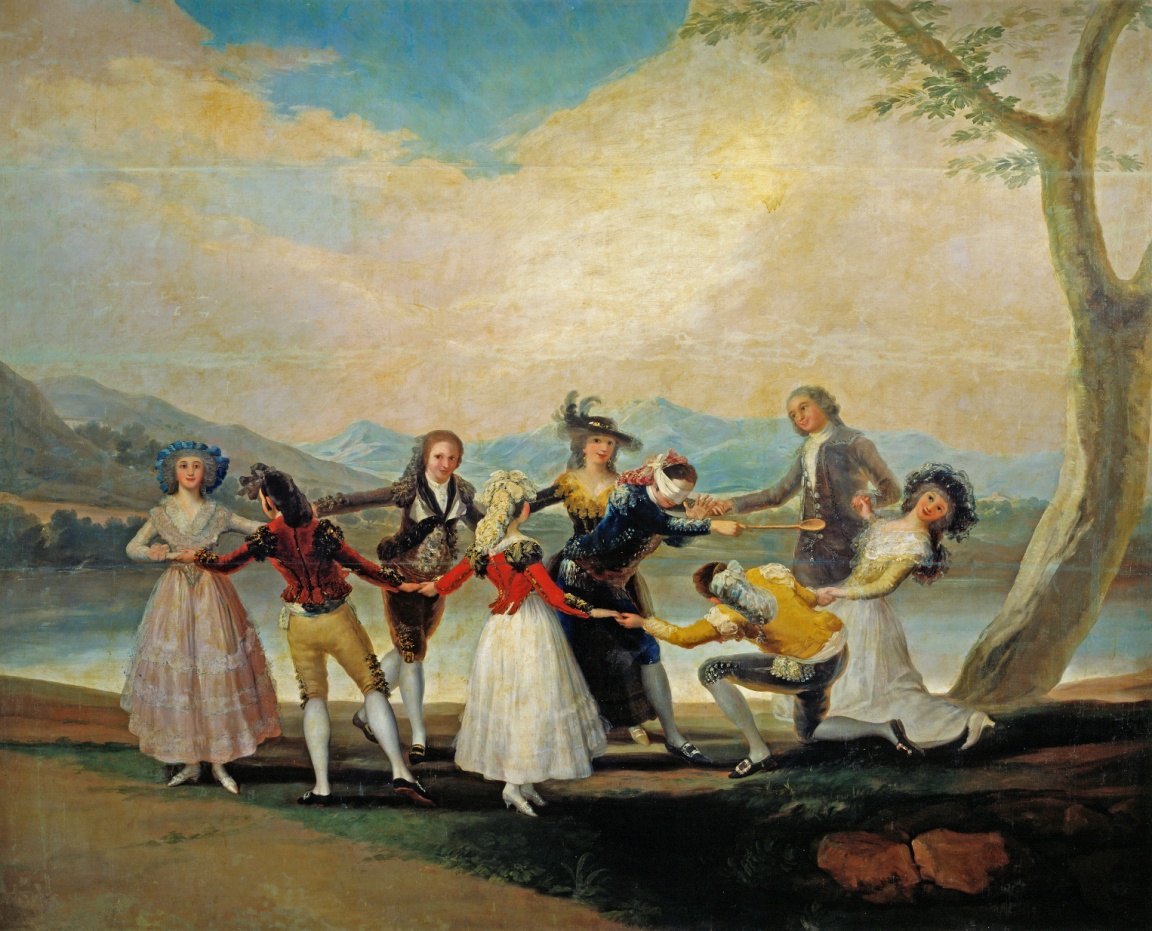 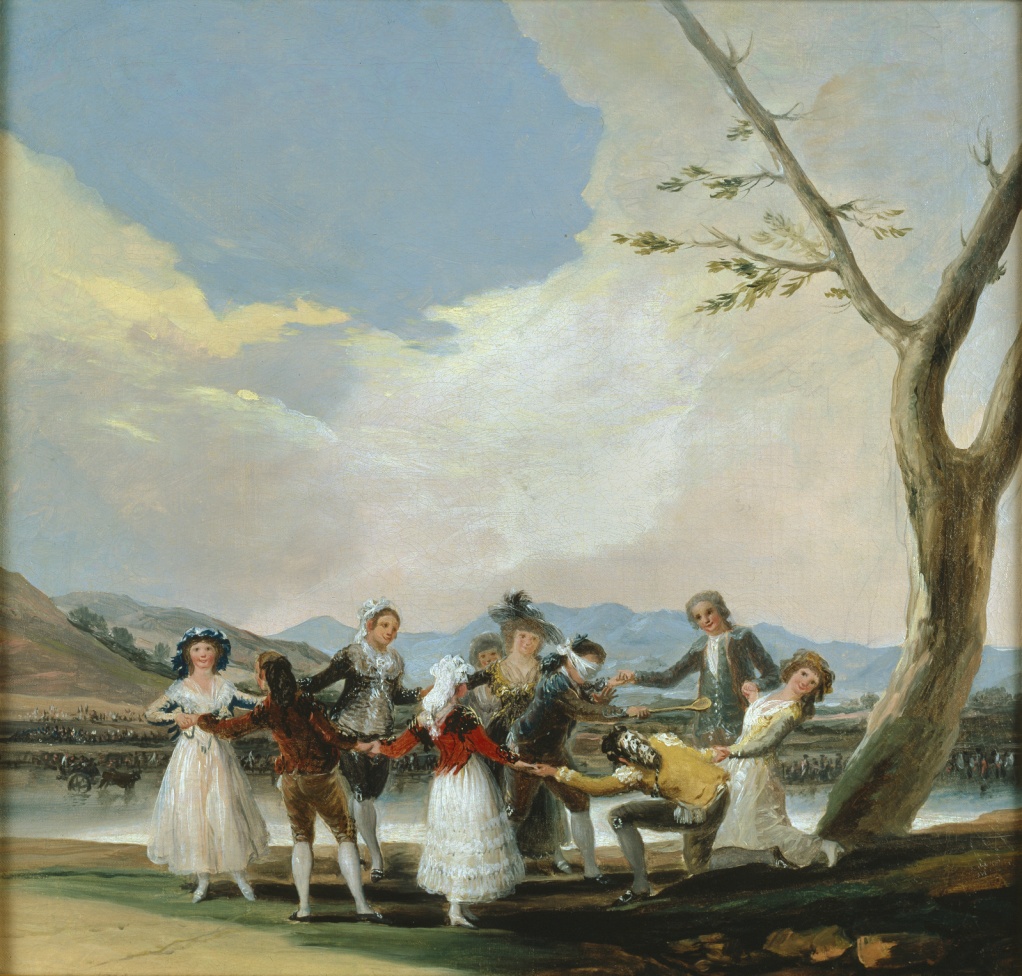 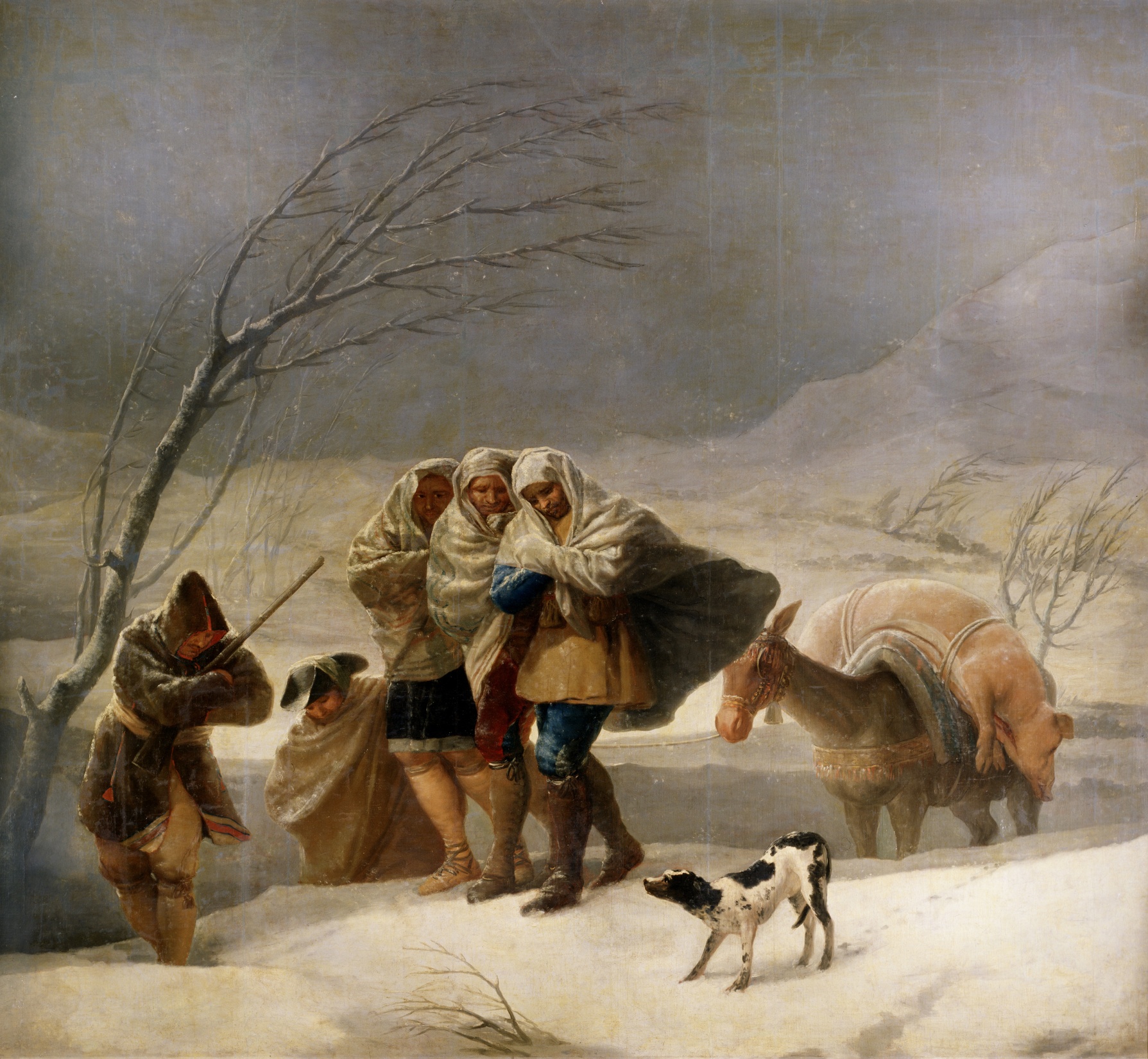 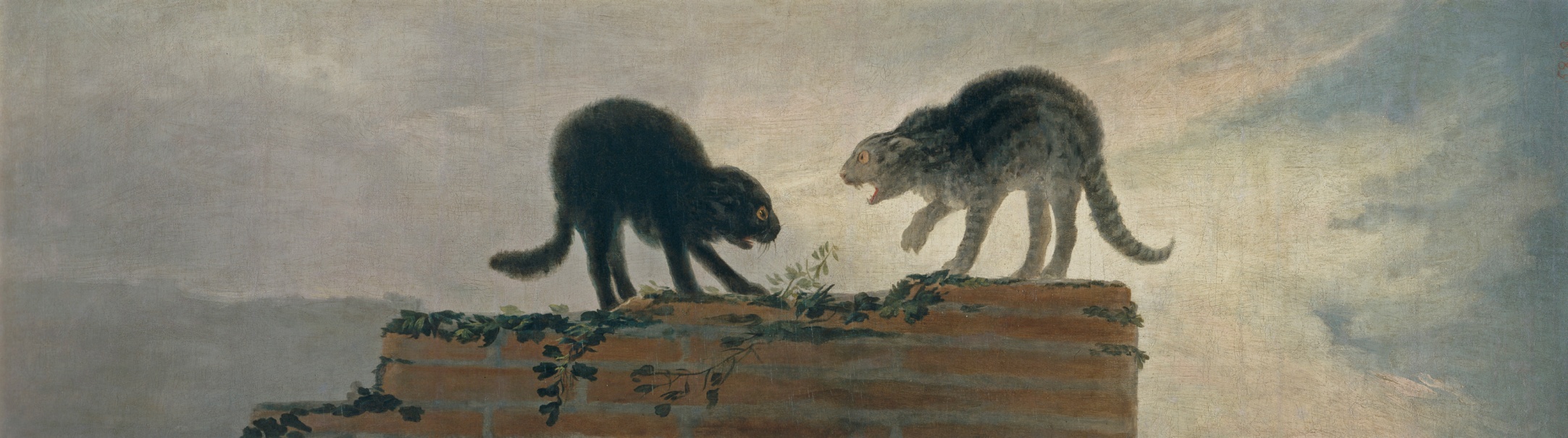 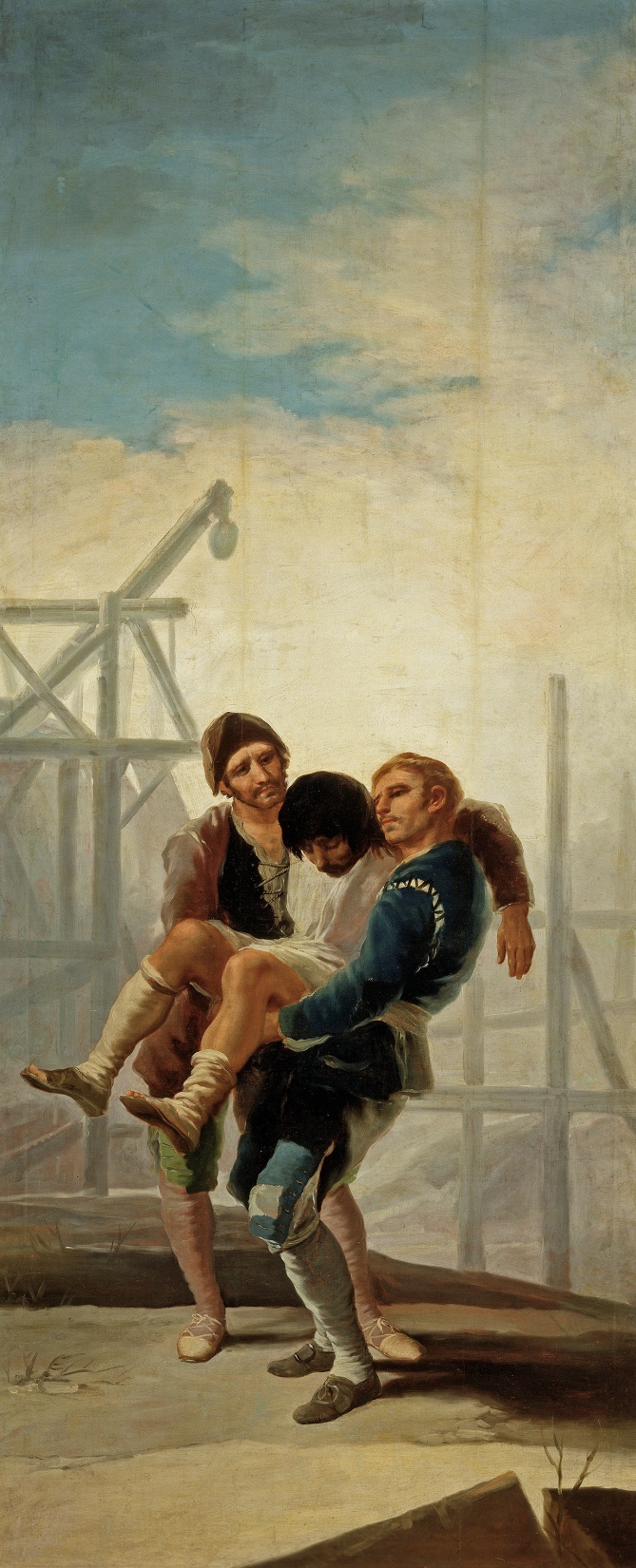 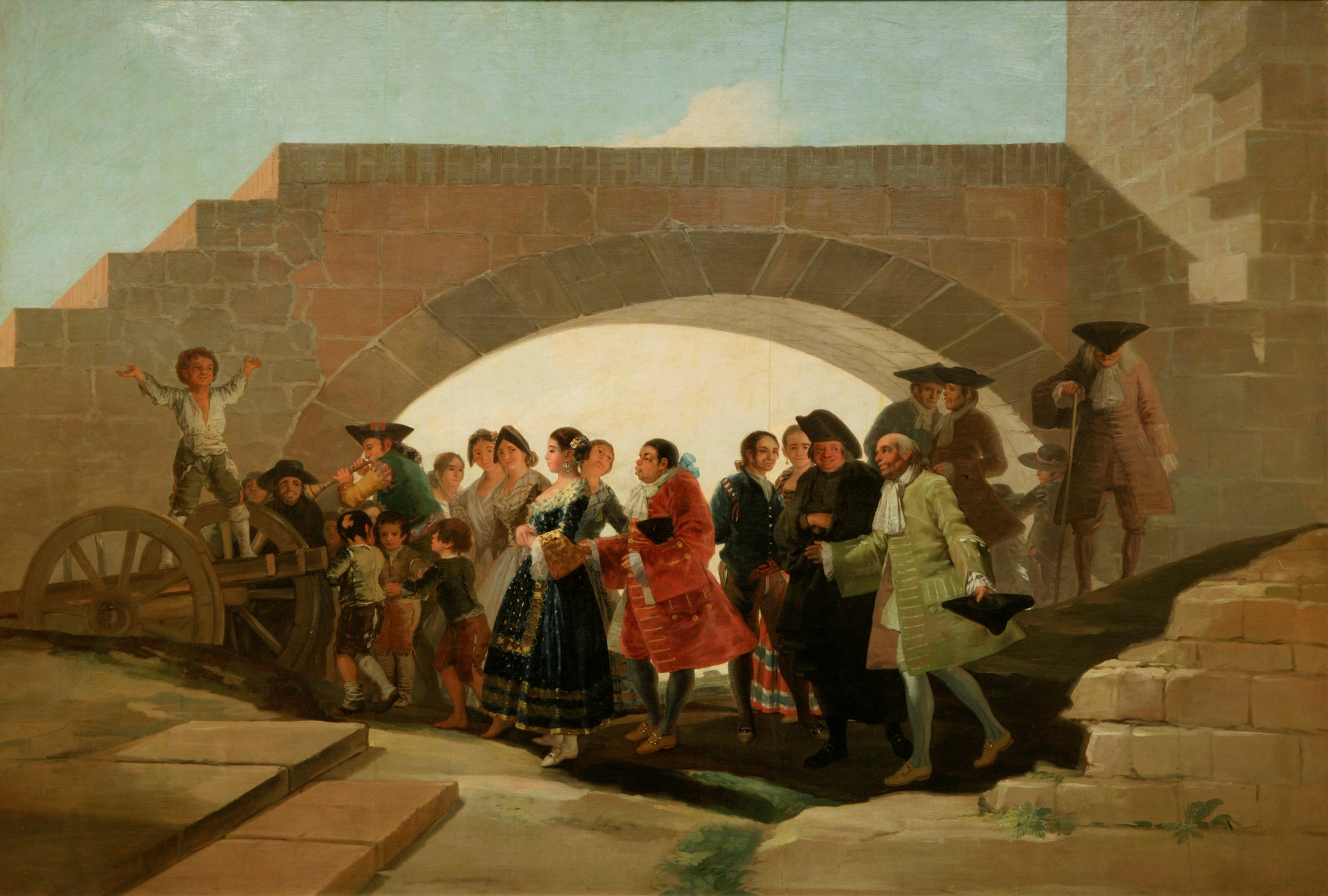 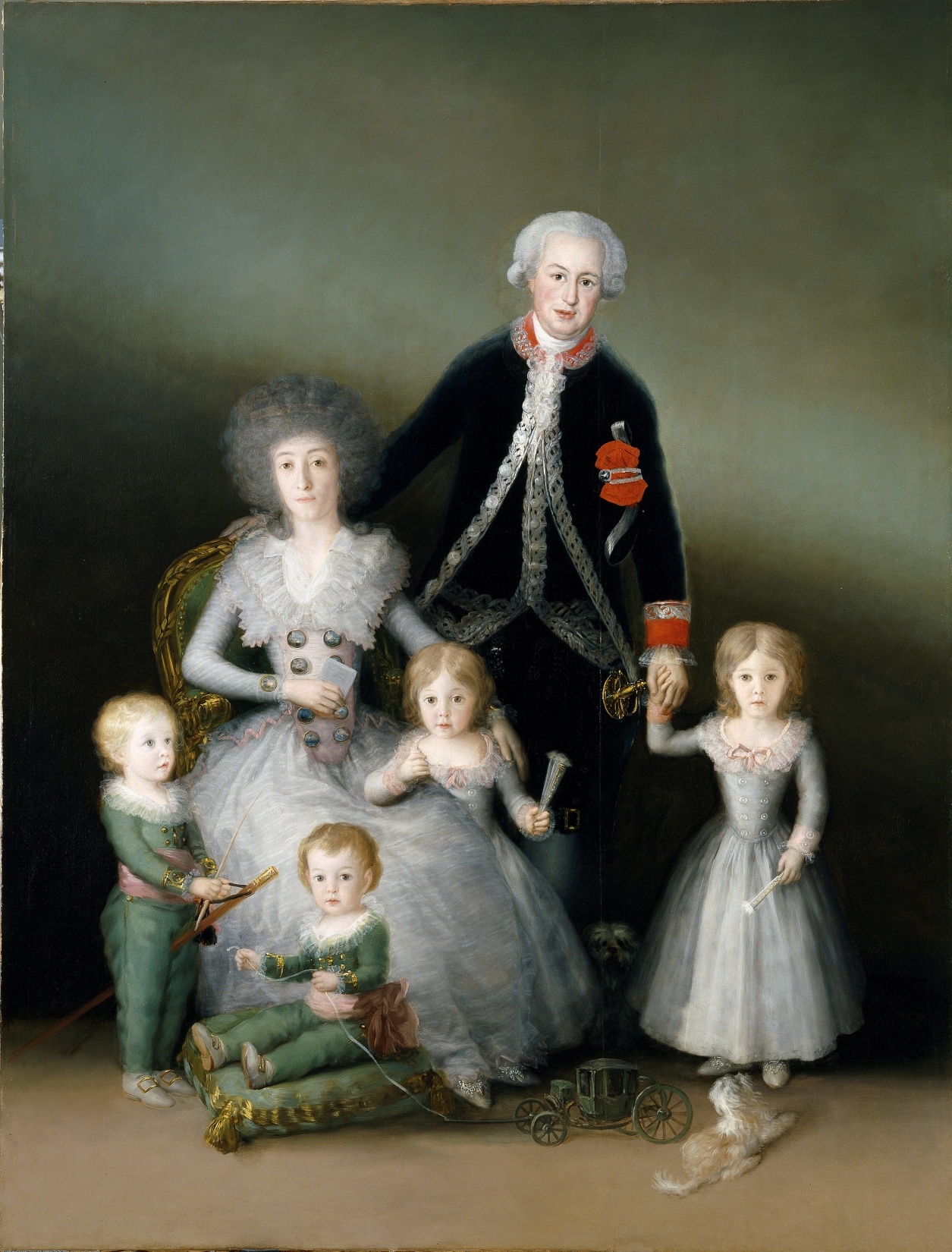 Duques de Osuna
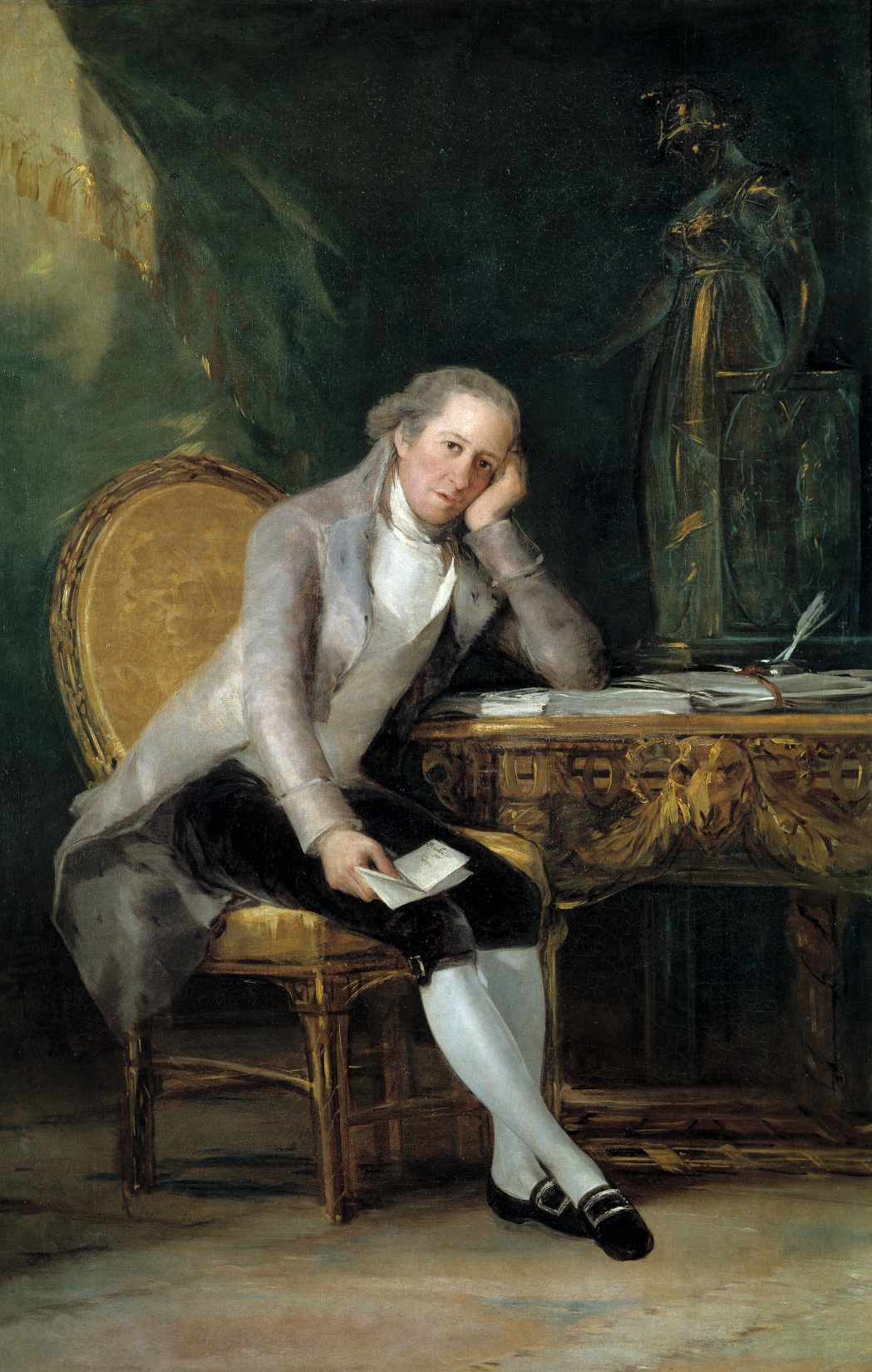 Retrato de Jovellanos
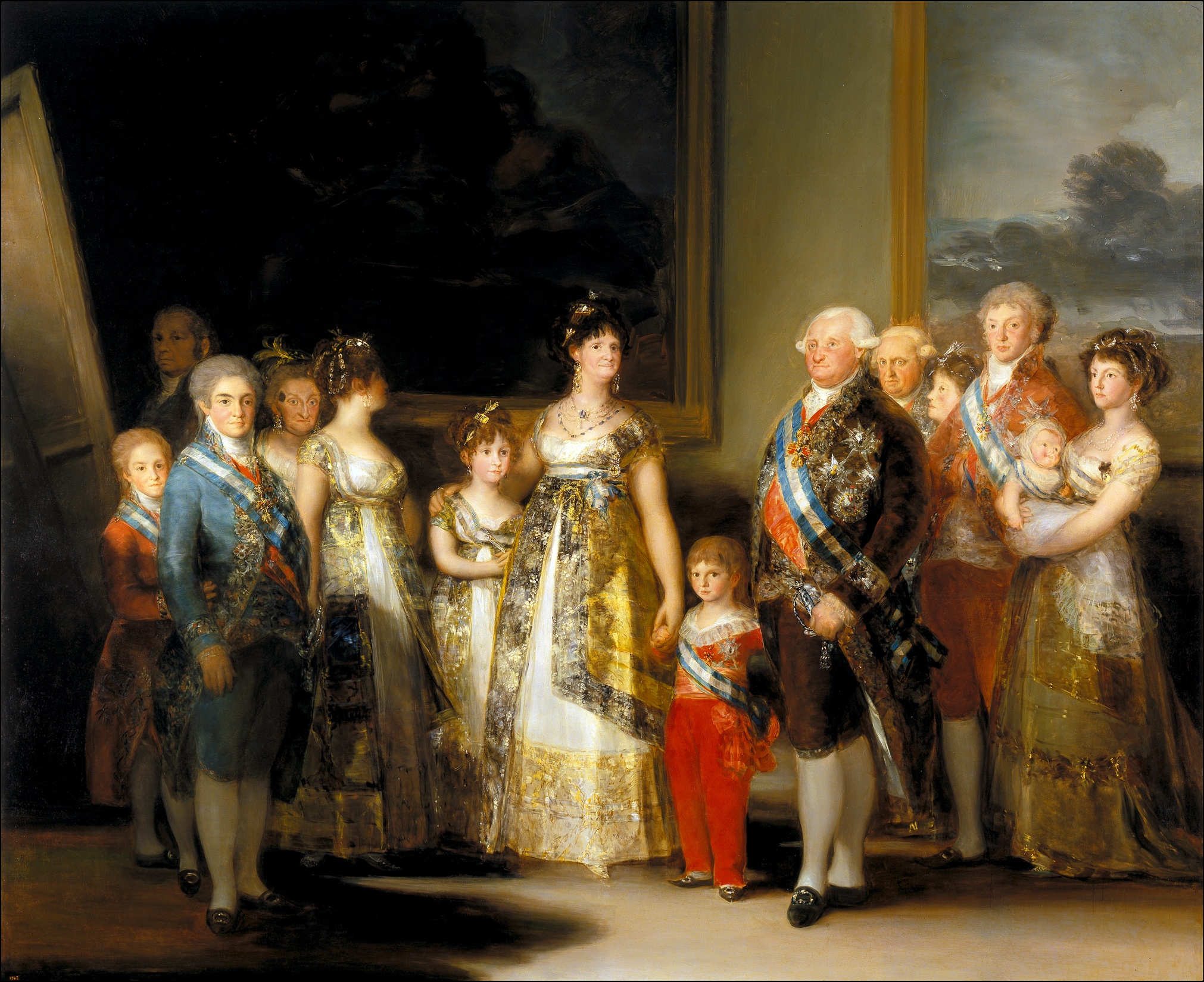 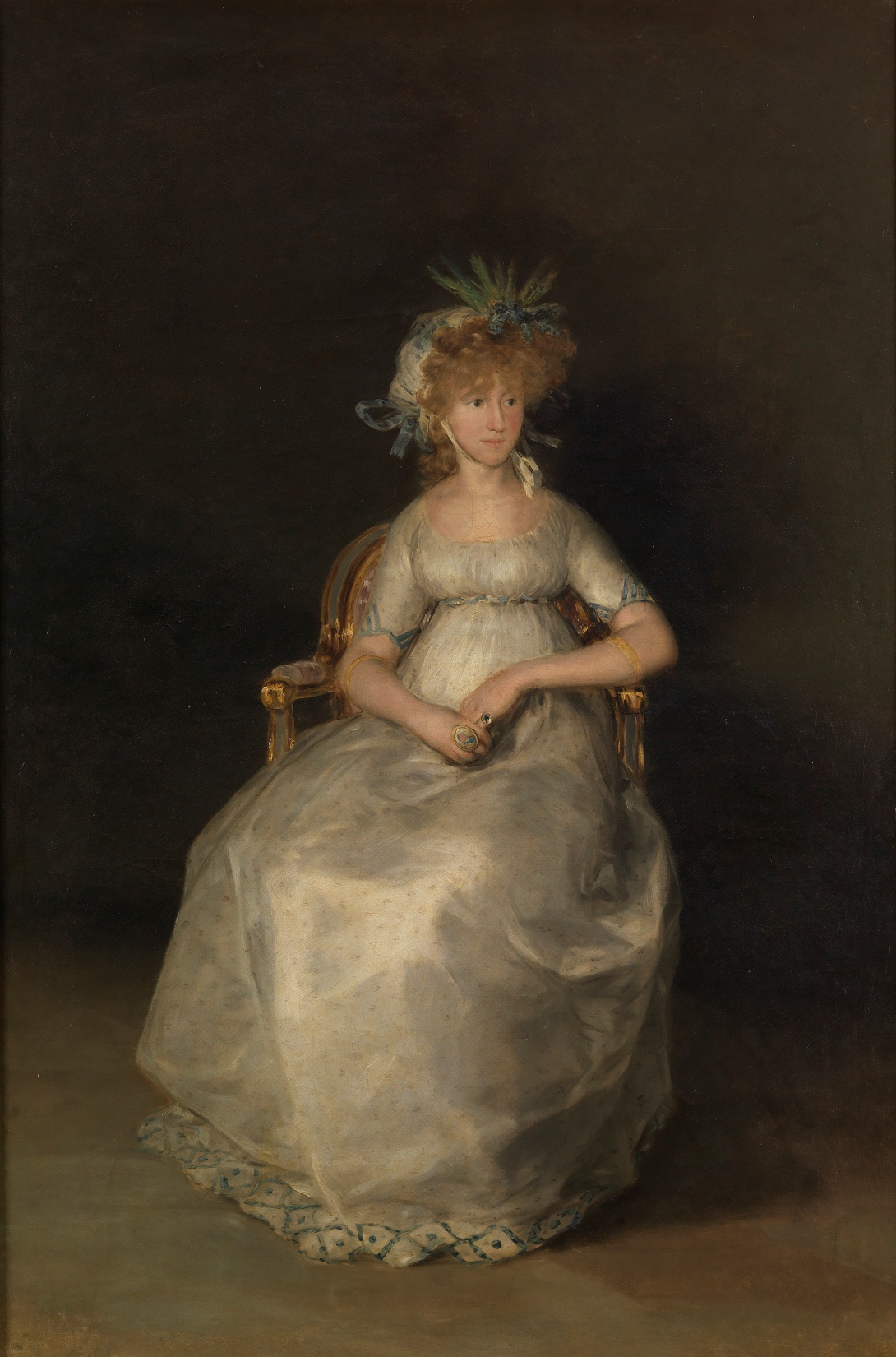 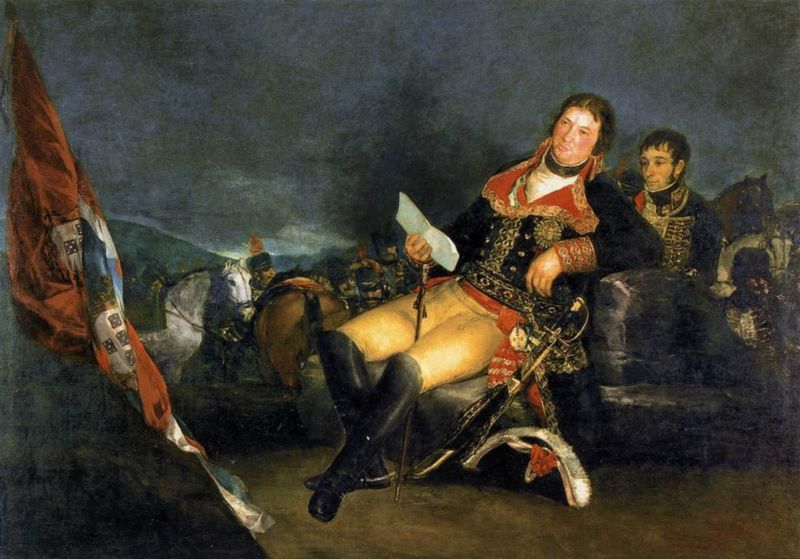 La Duquesa de Chinchón
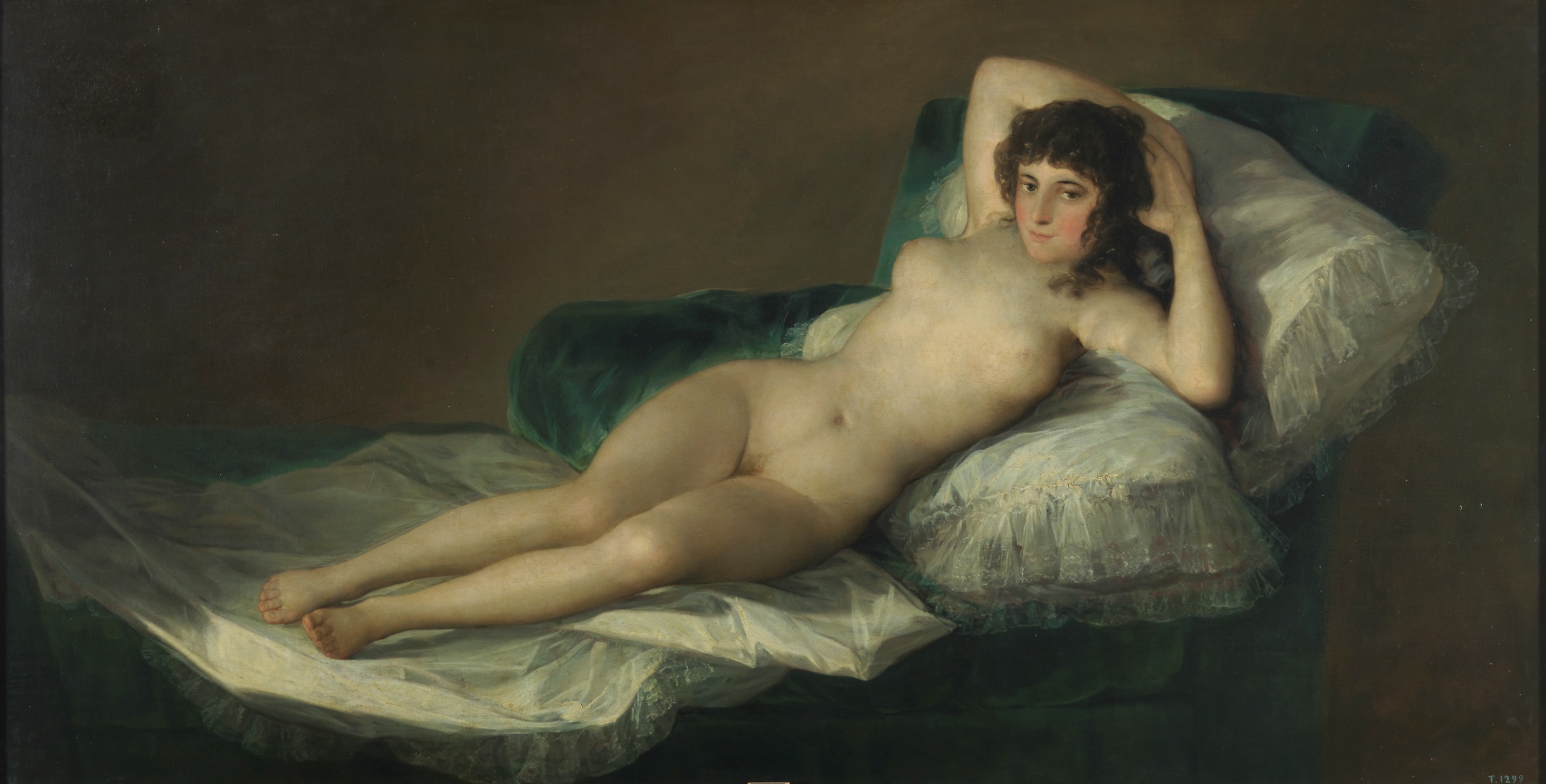 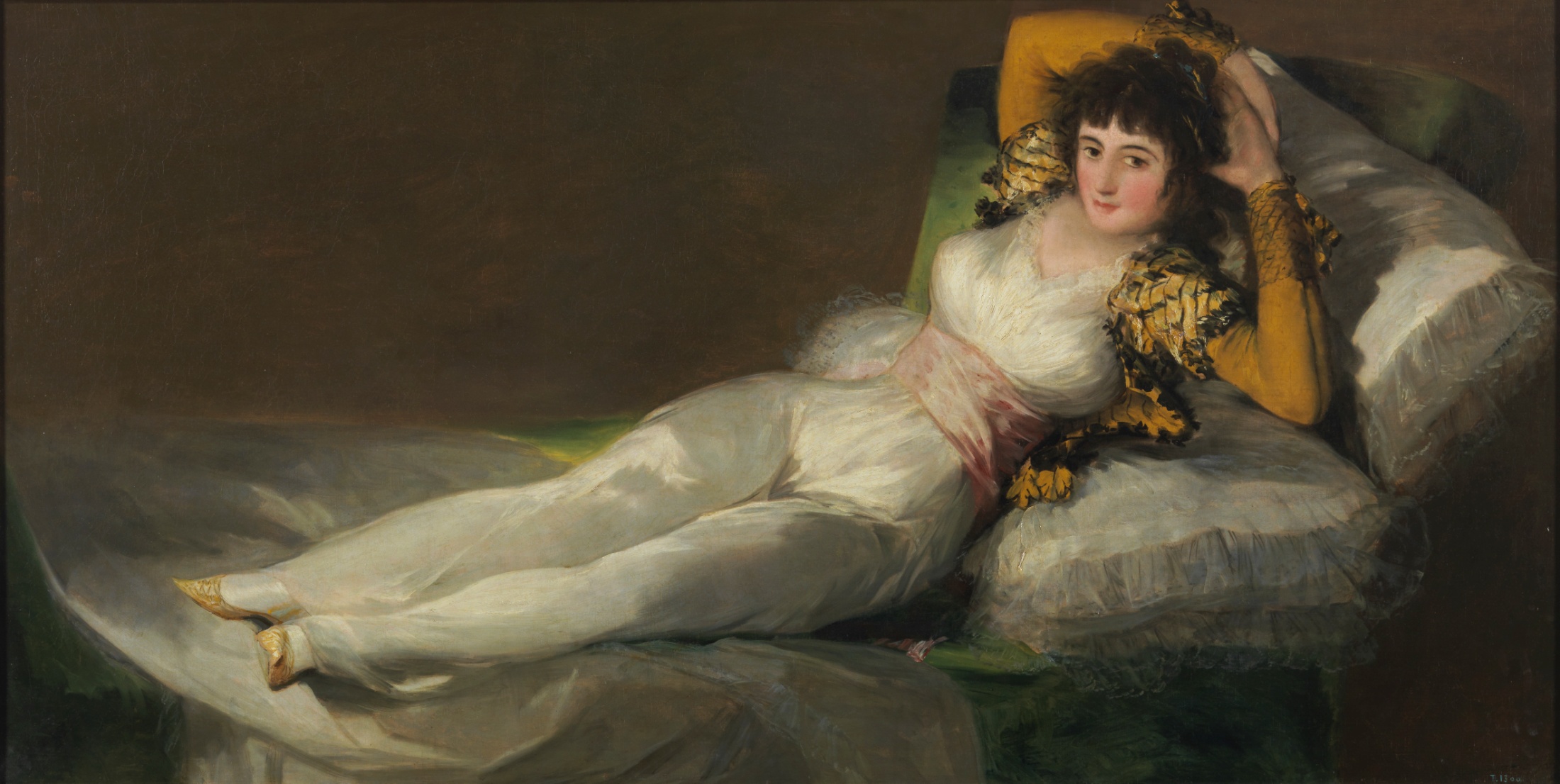 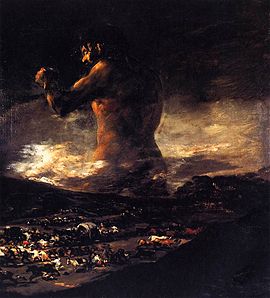 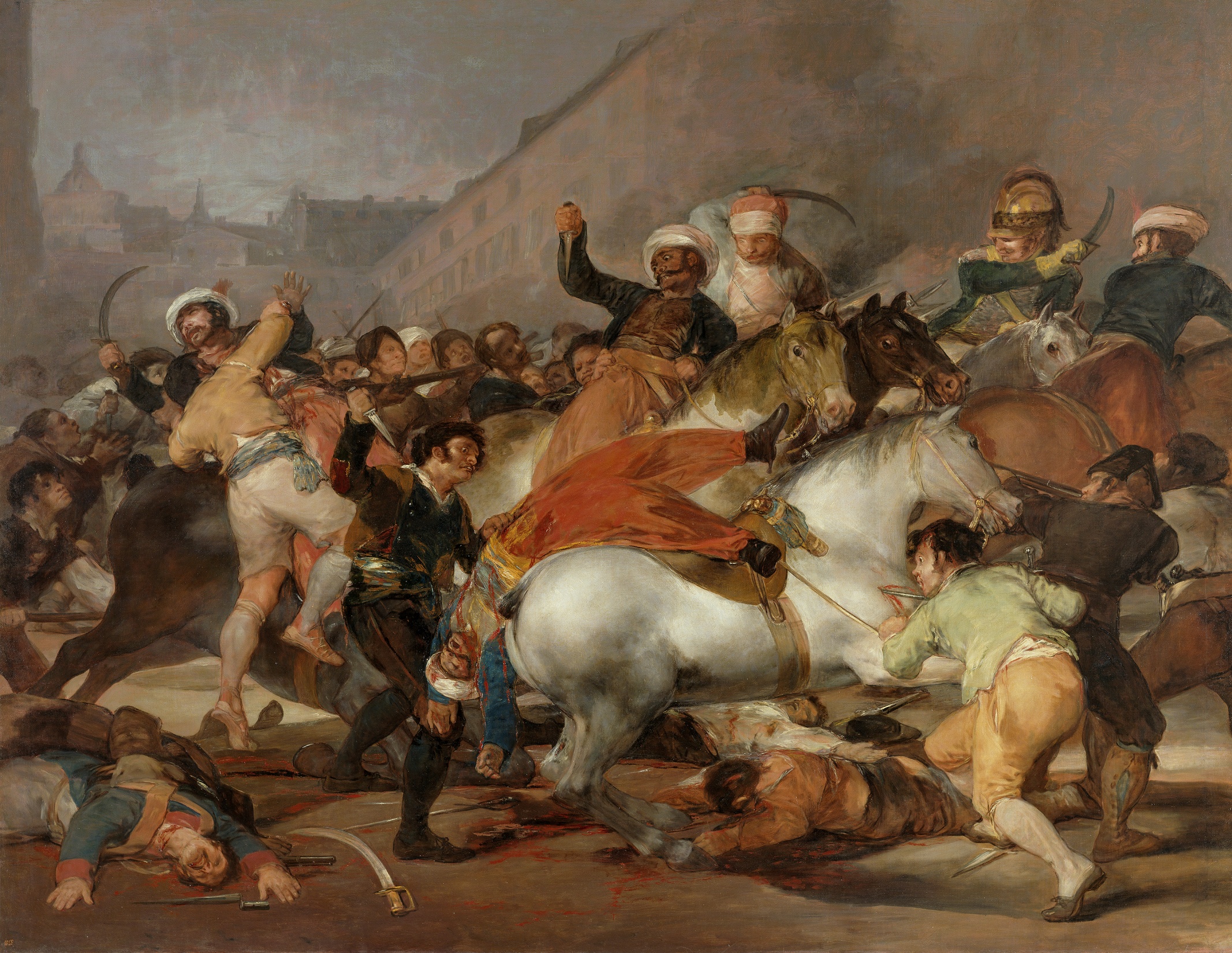 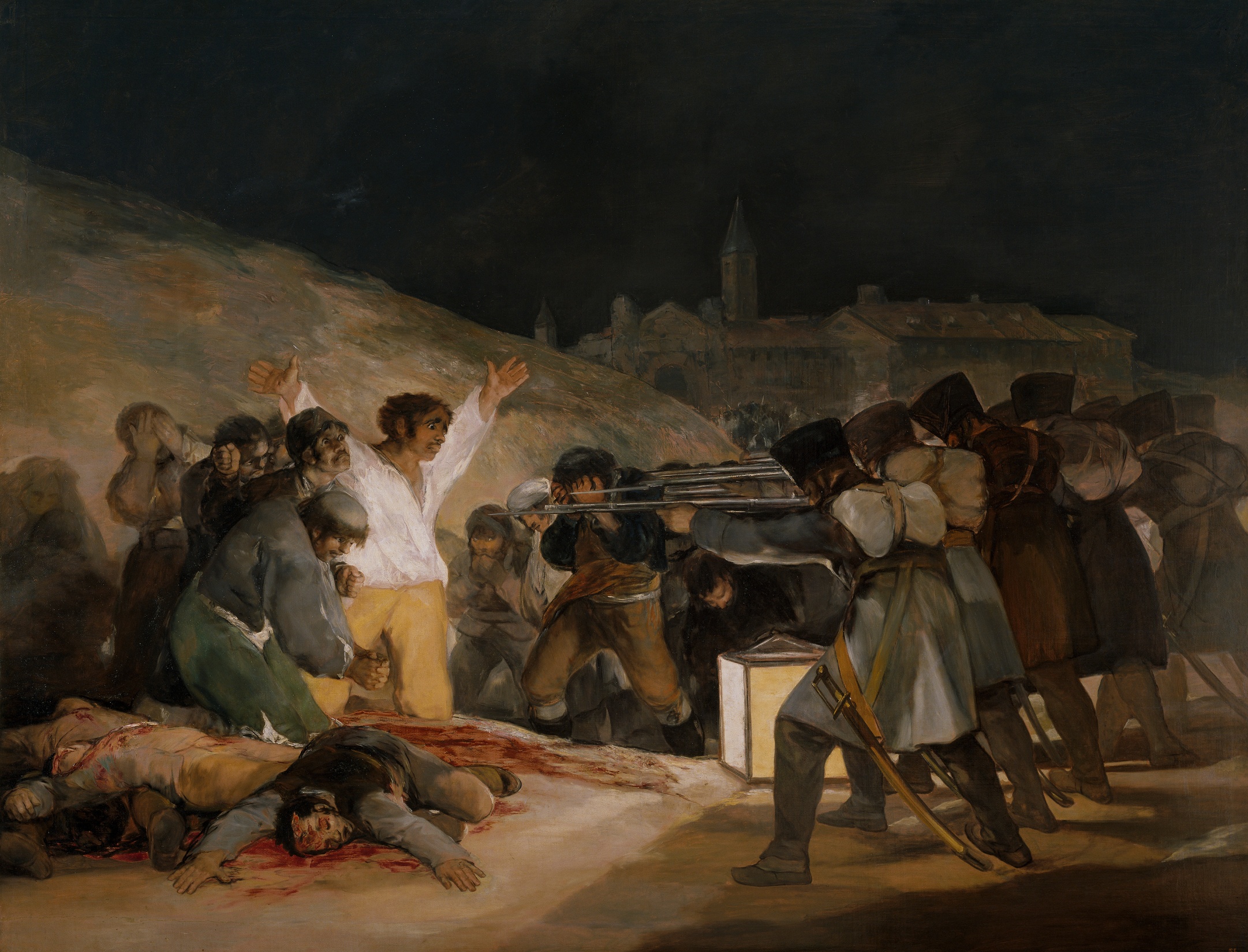 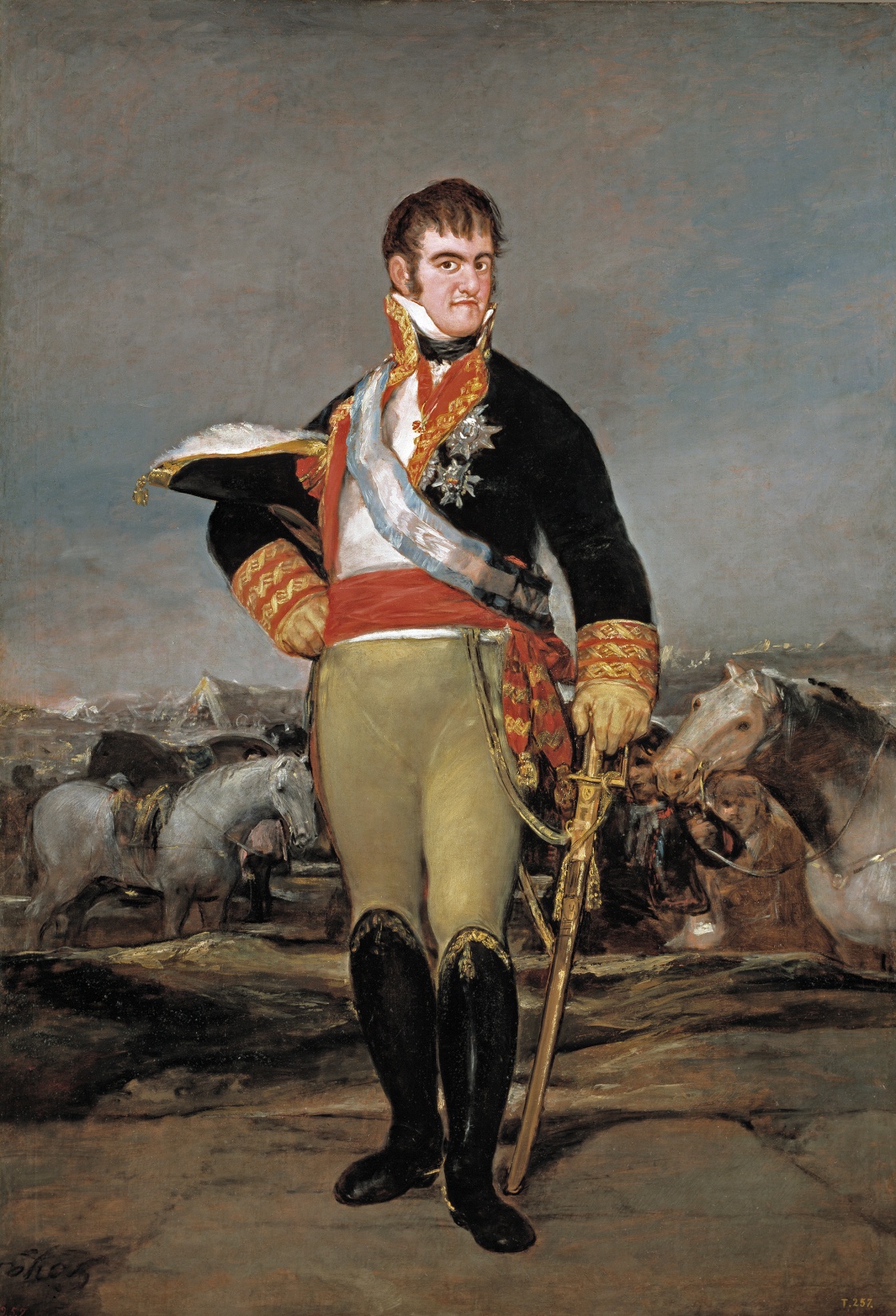 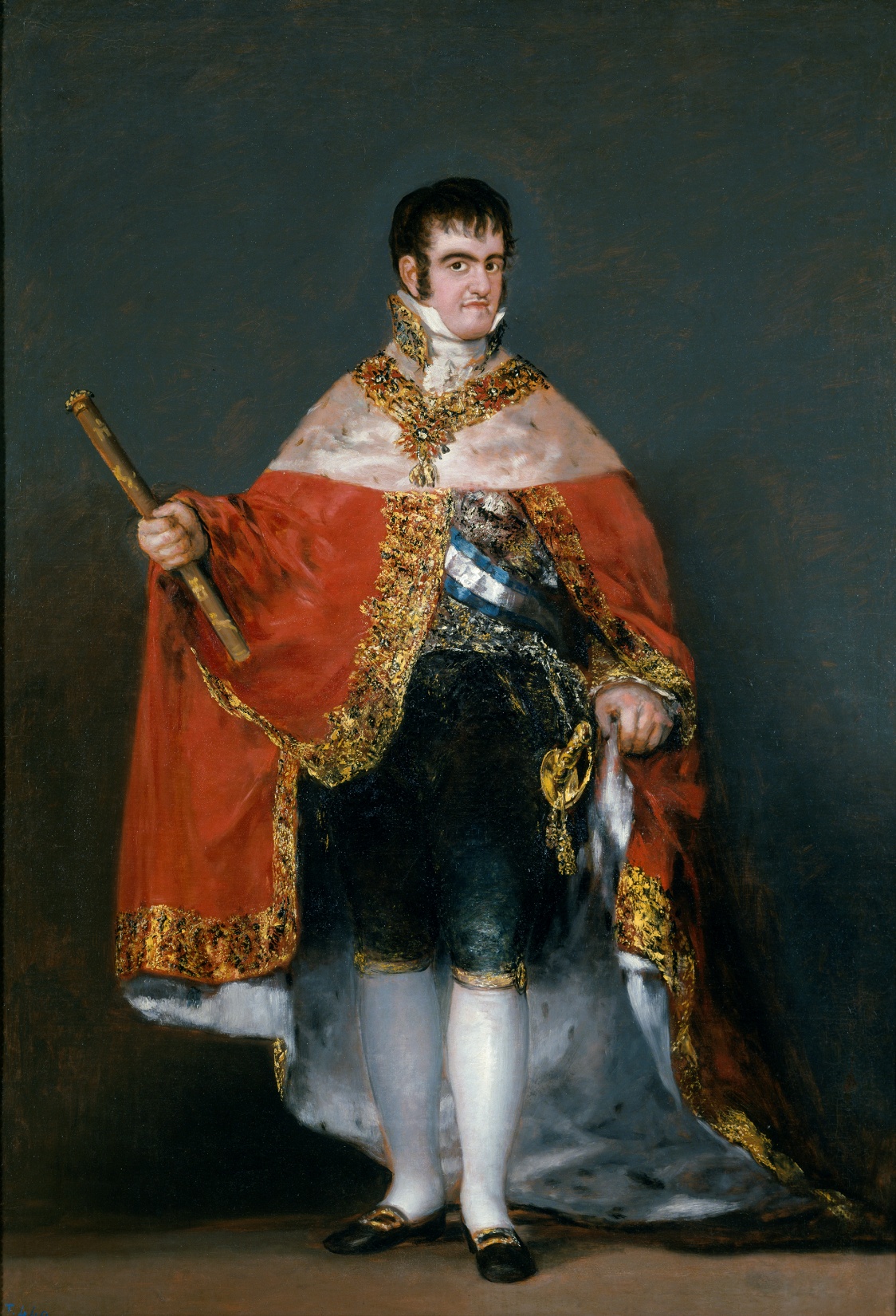 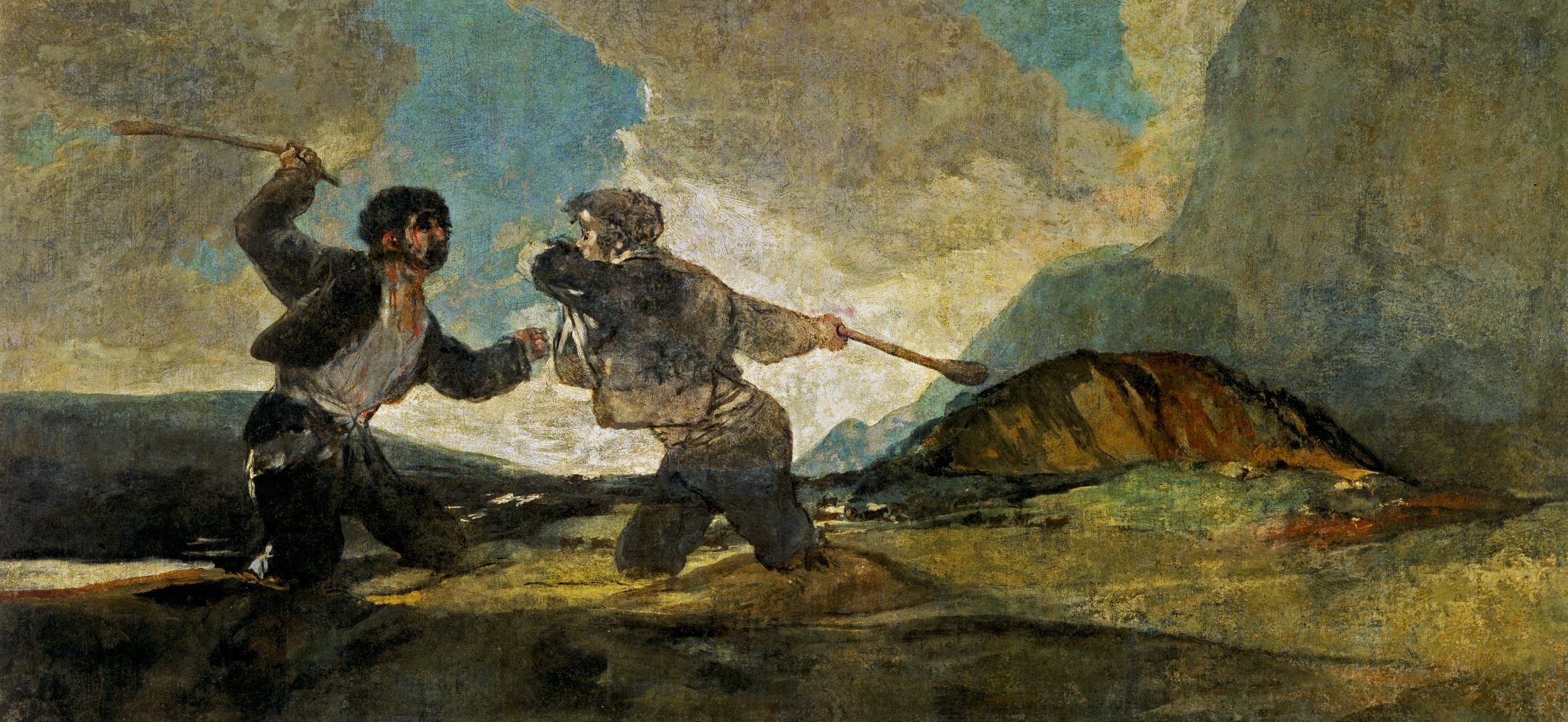 Duelo a garrotazos
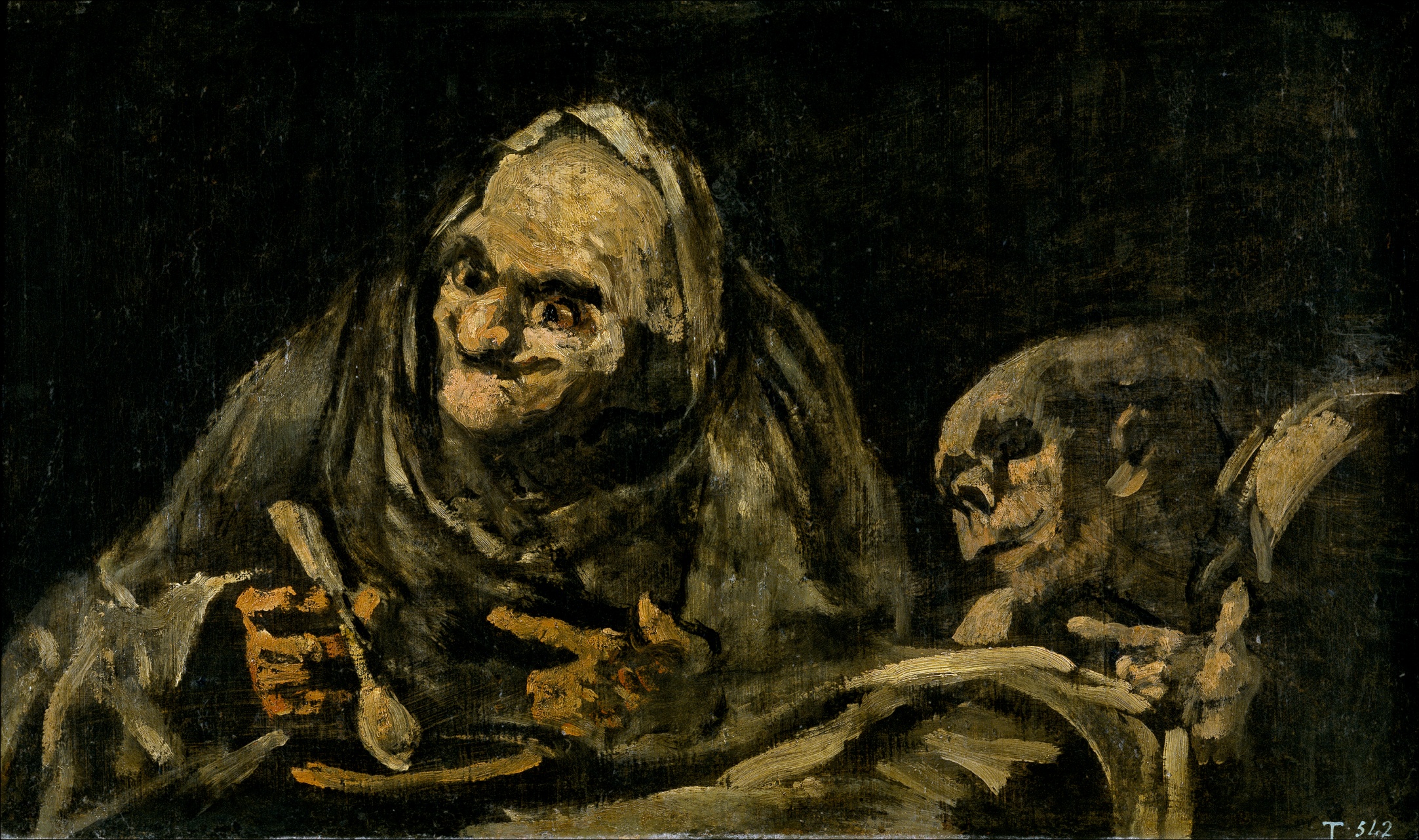 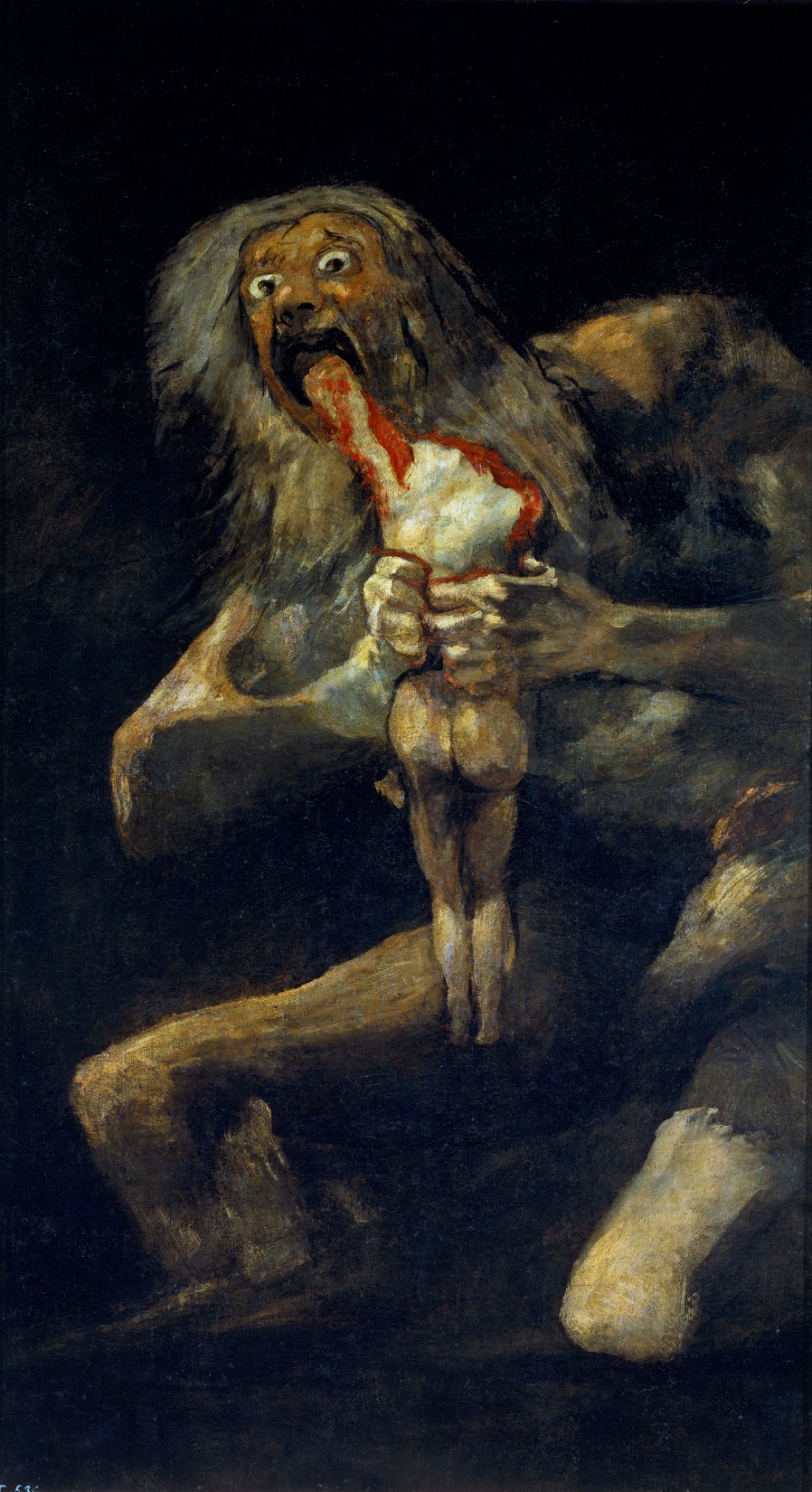 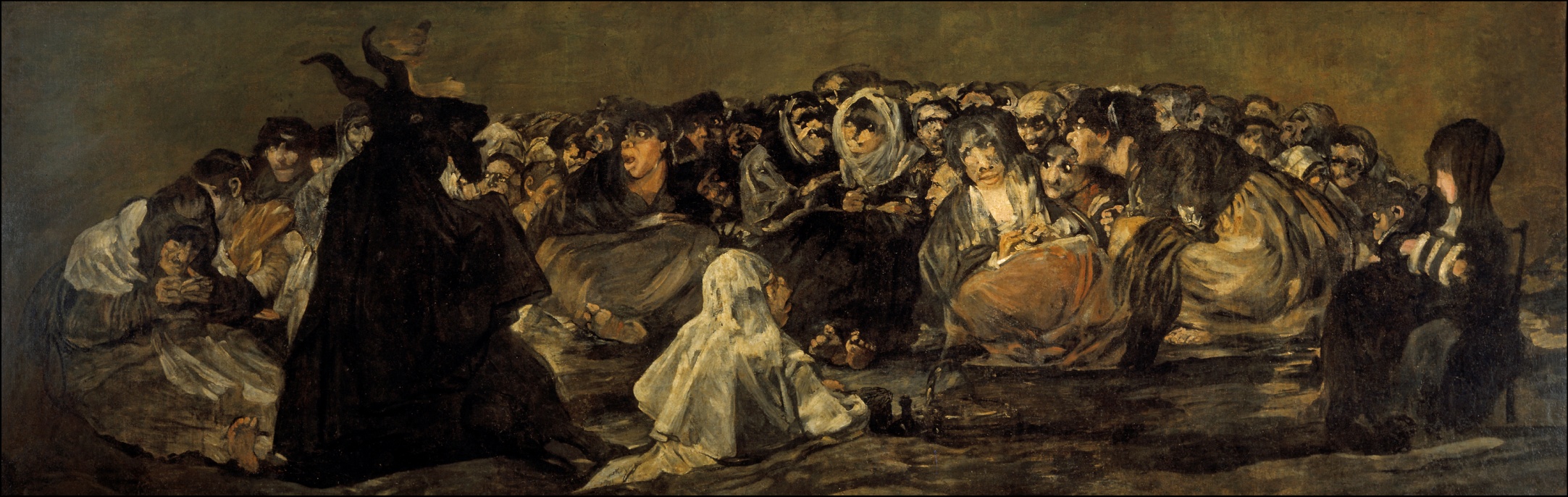 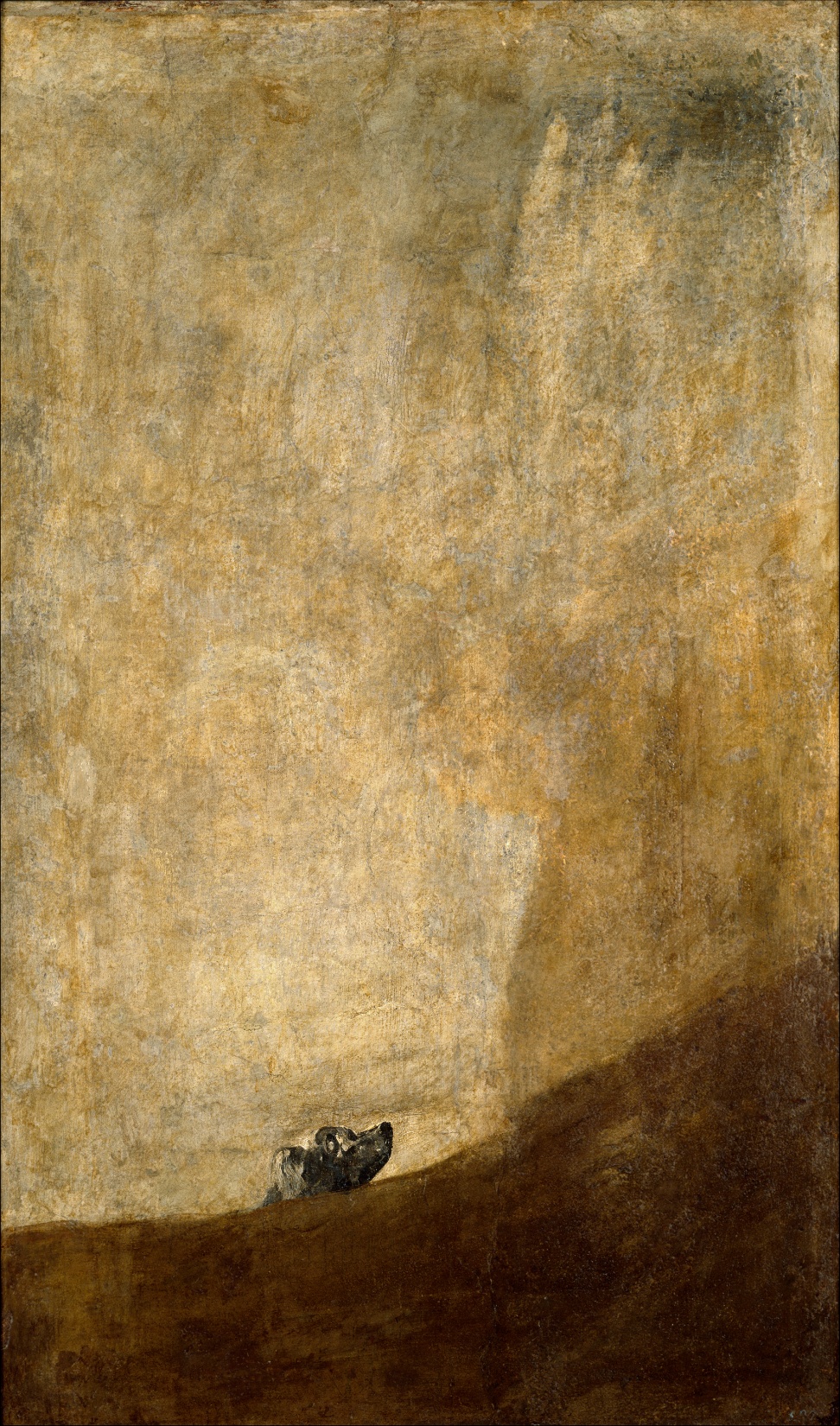 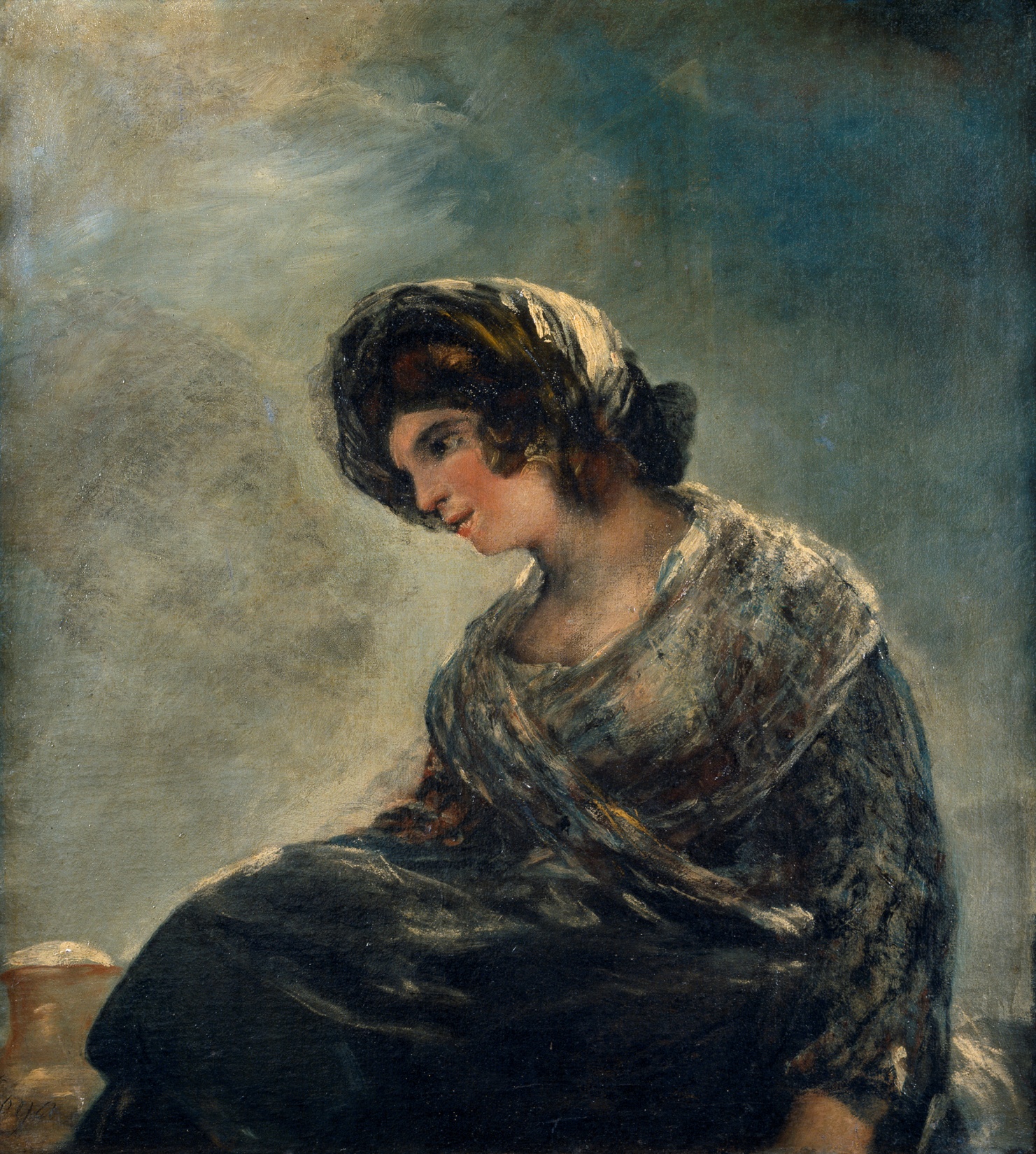 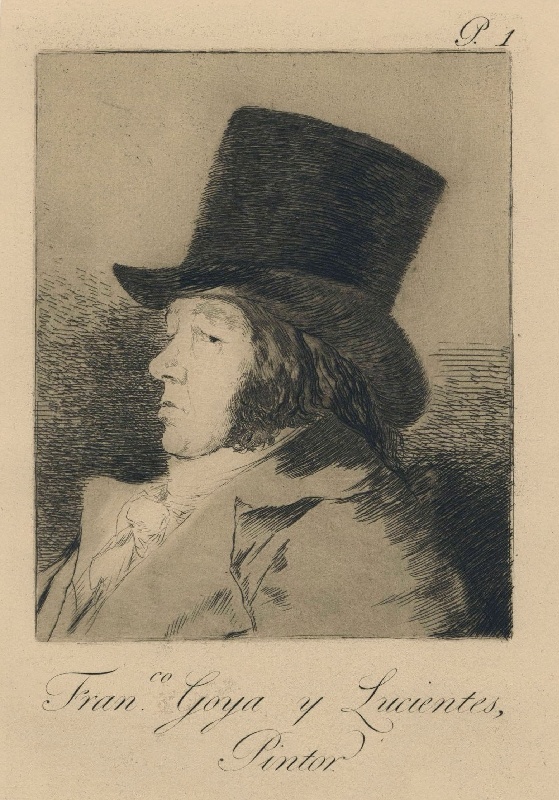 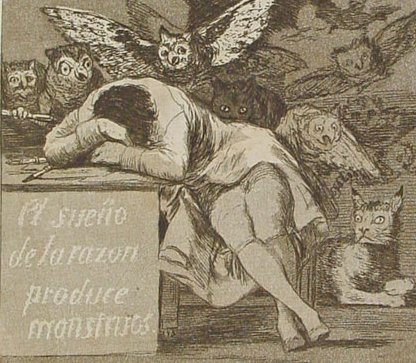 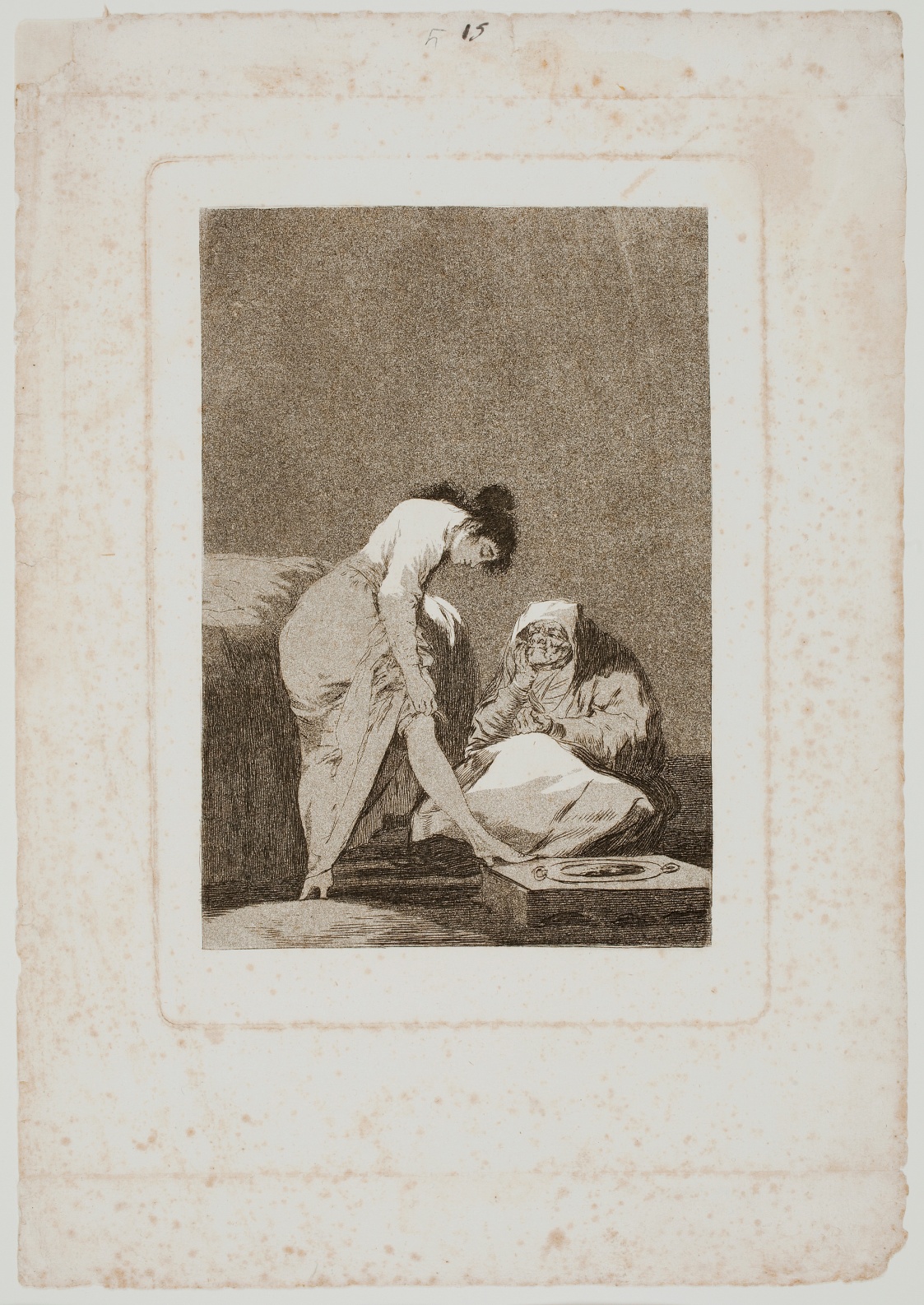 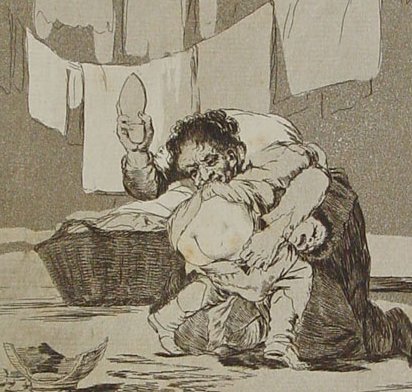 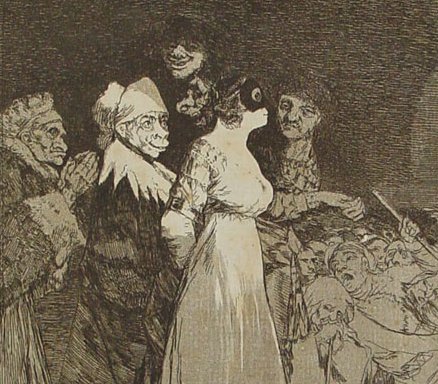 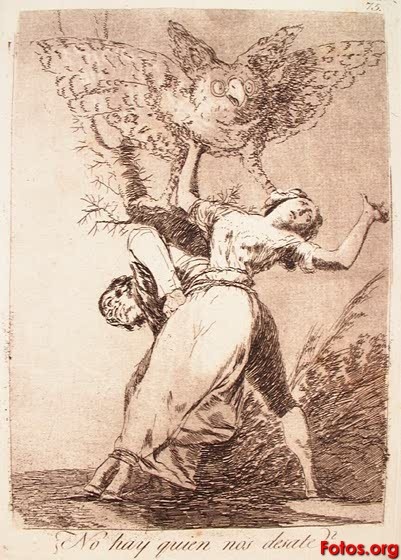 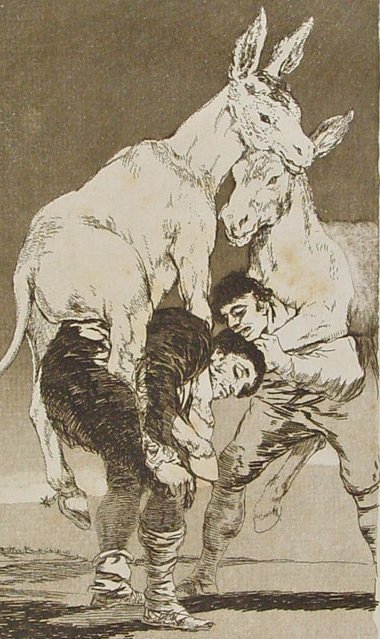 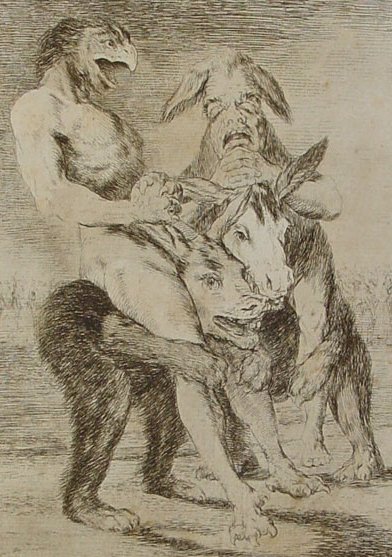 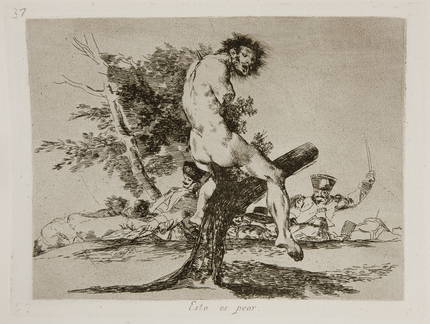 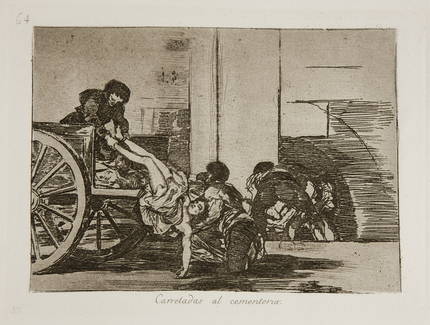 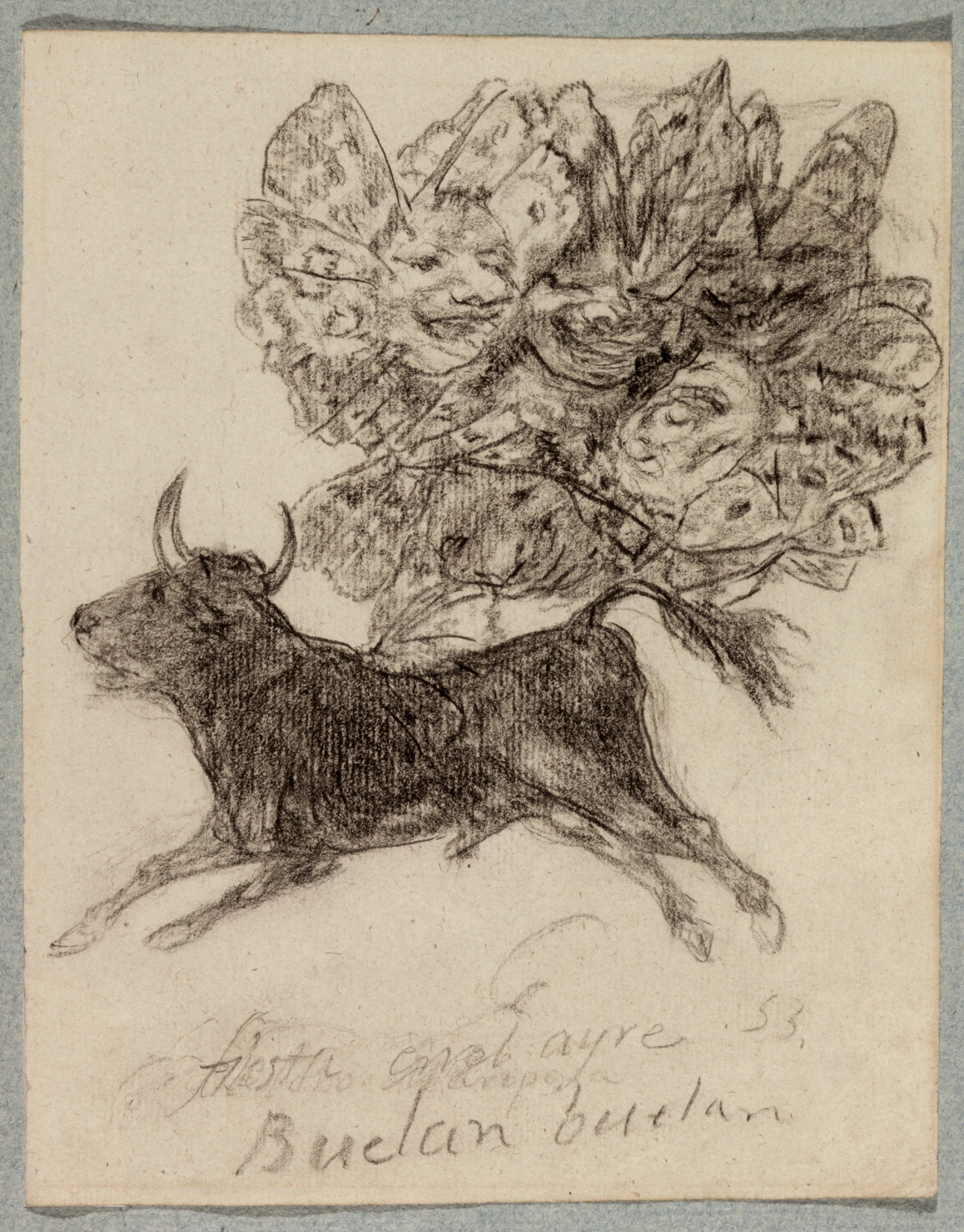 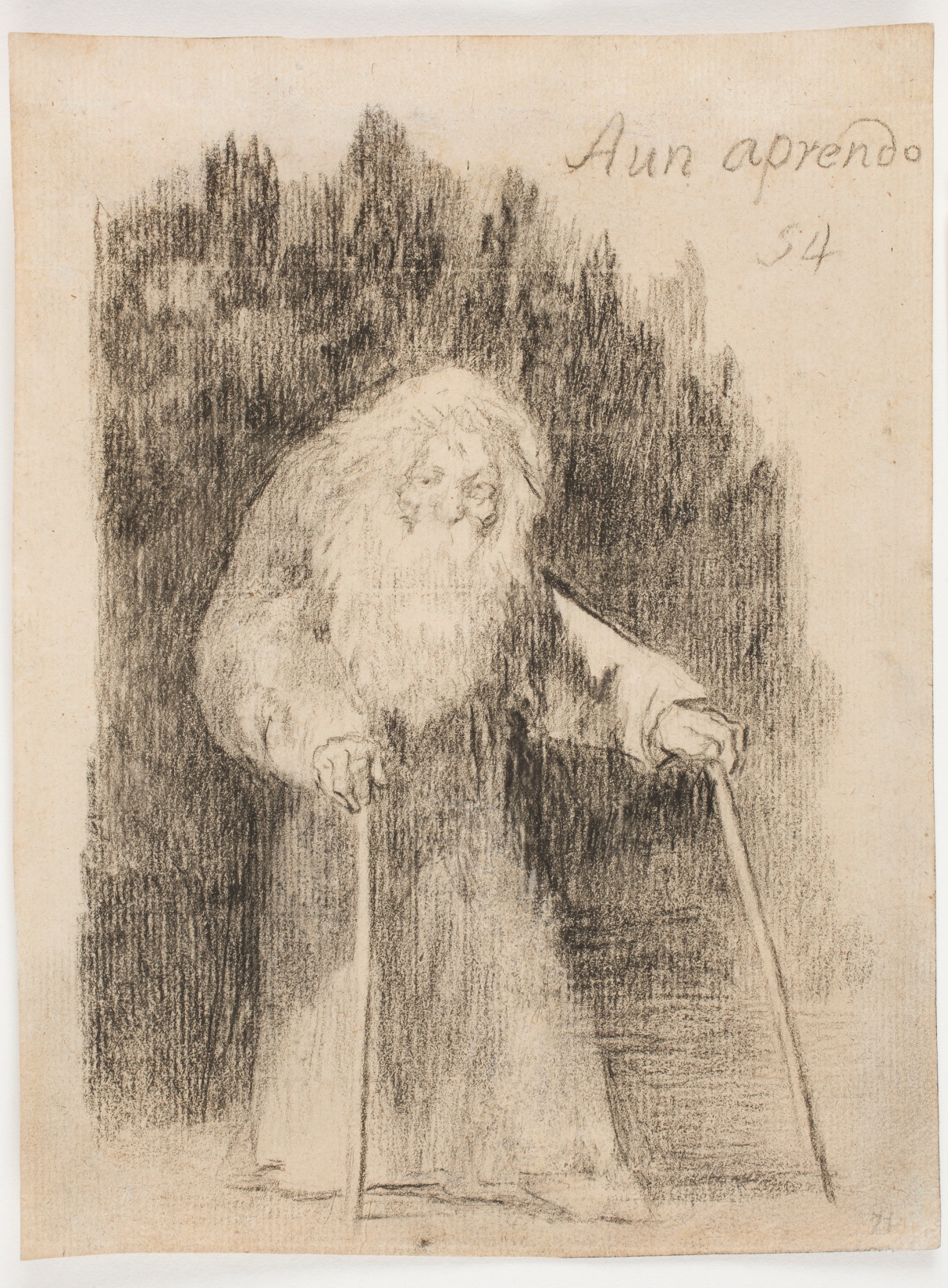